Help The Salvation Army
Build a Farm in
Fill a Dorm in
Fill a School in
MALAWI
RWANDA
SRI LANKA
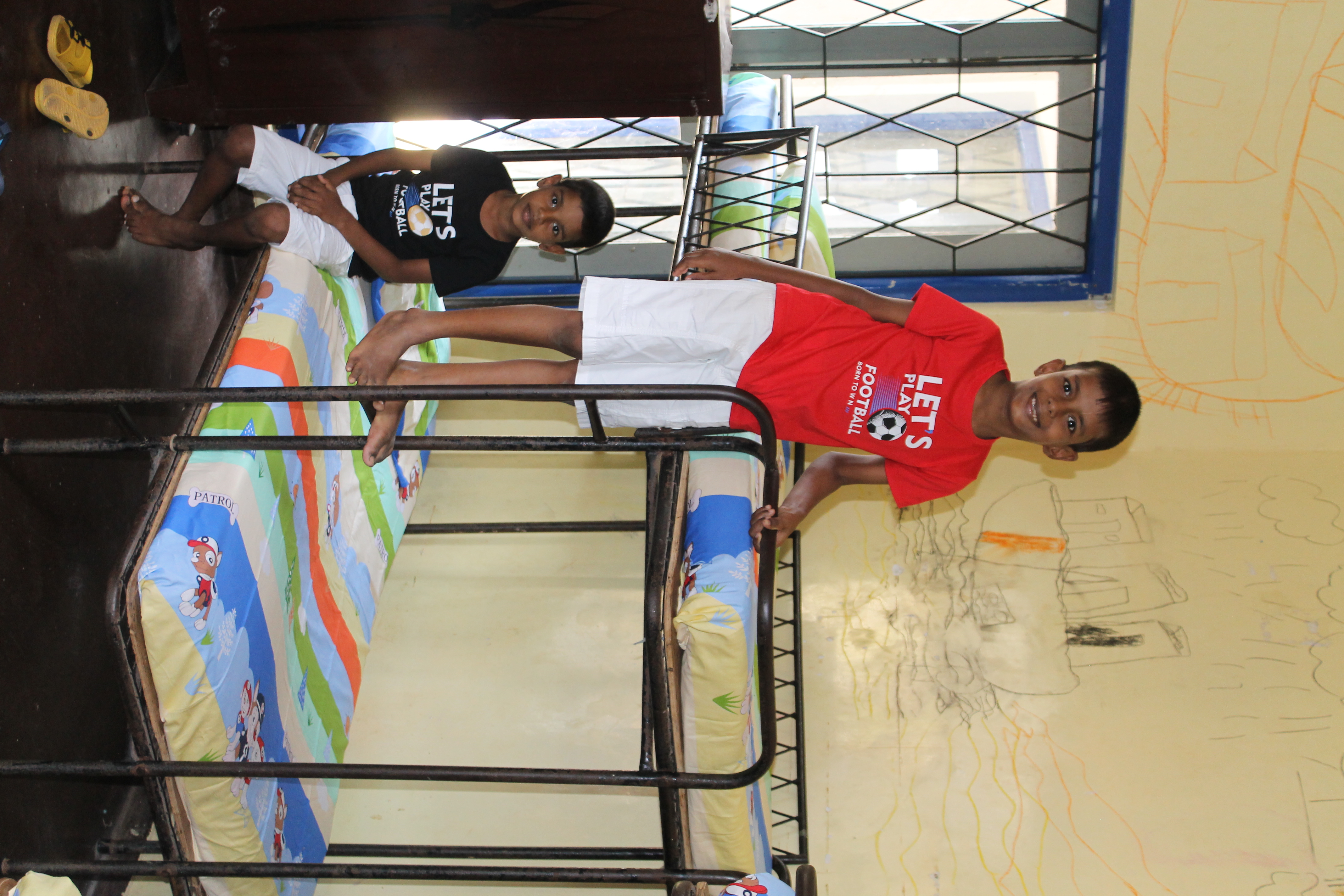 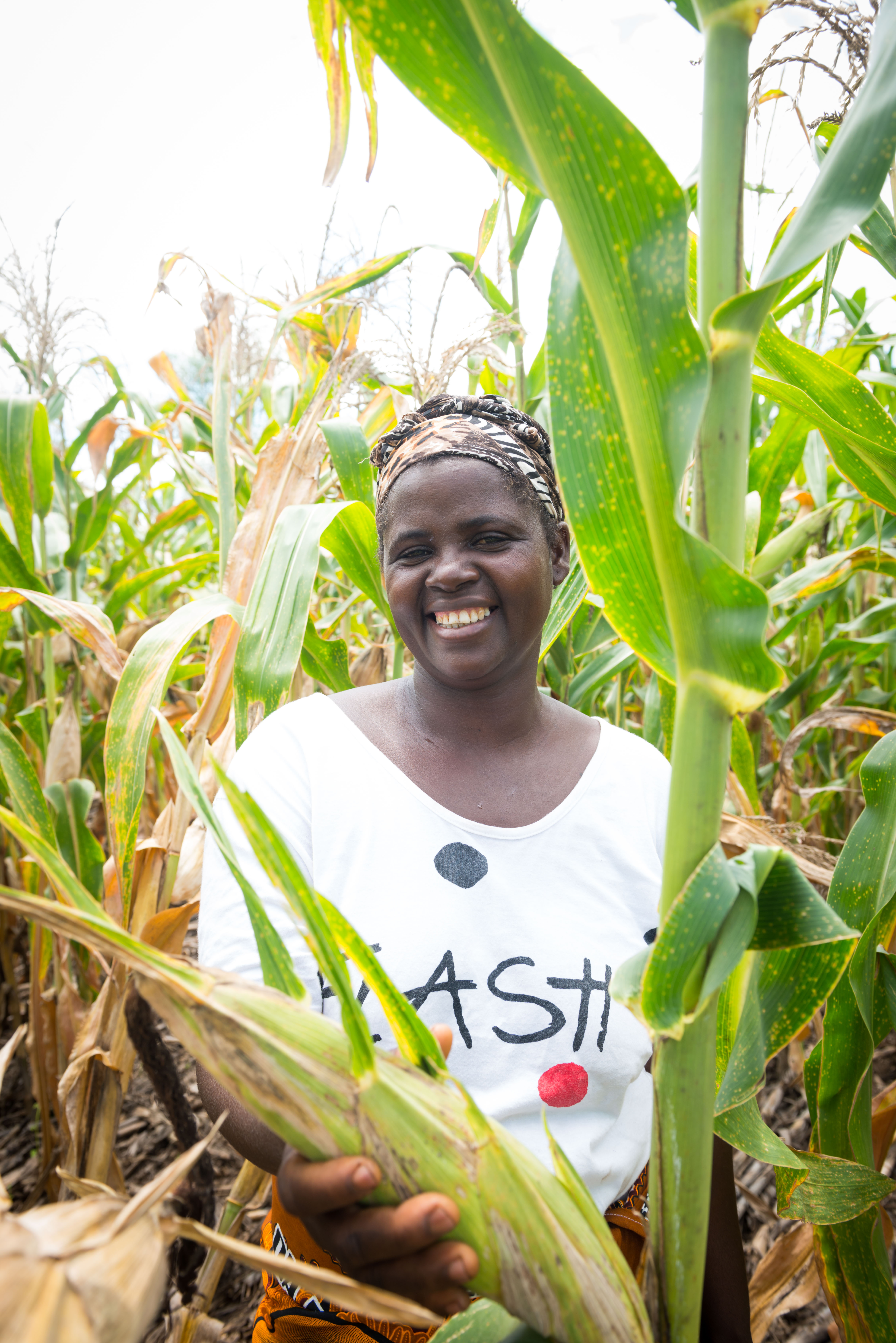 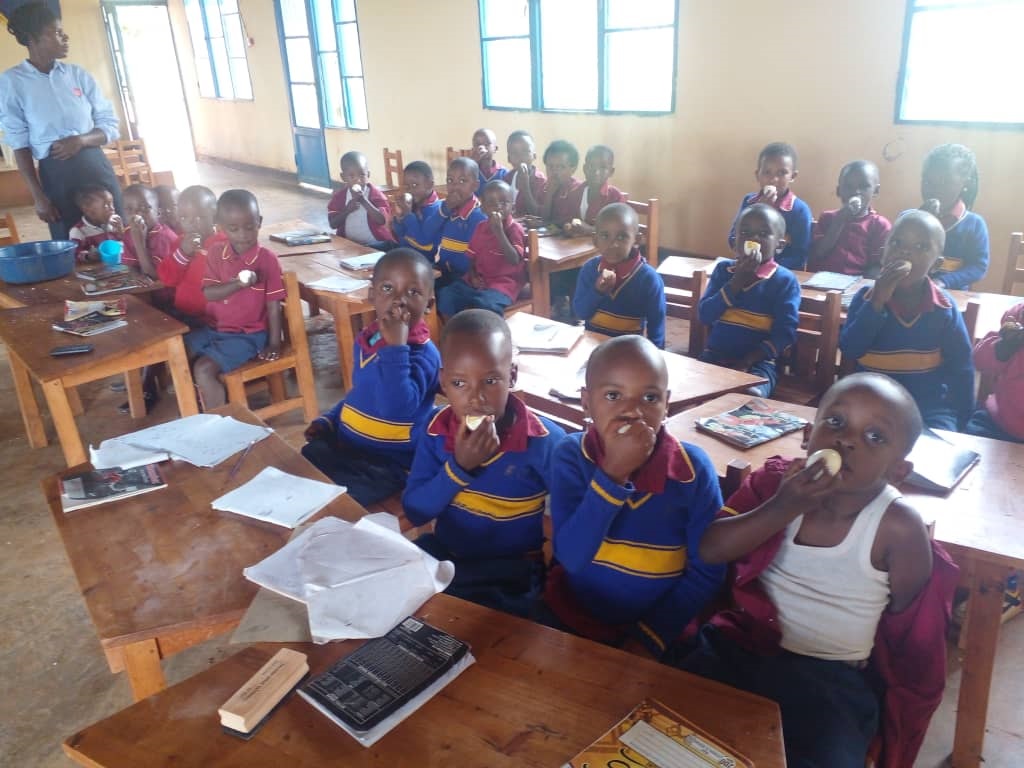 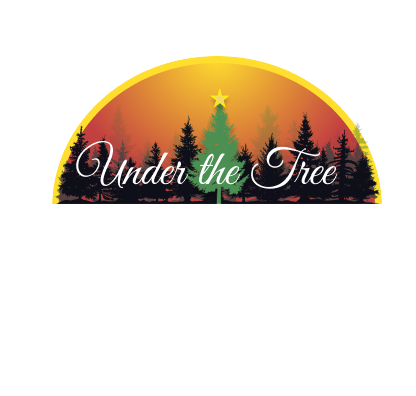 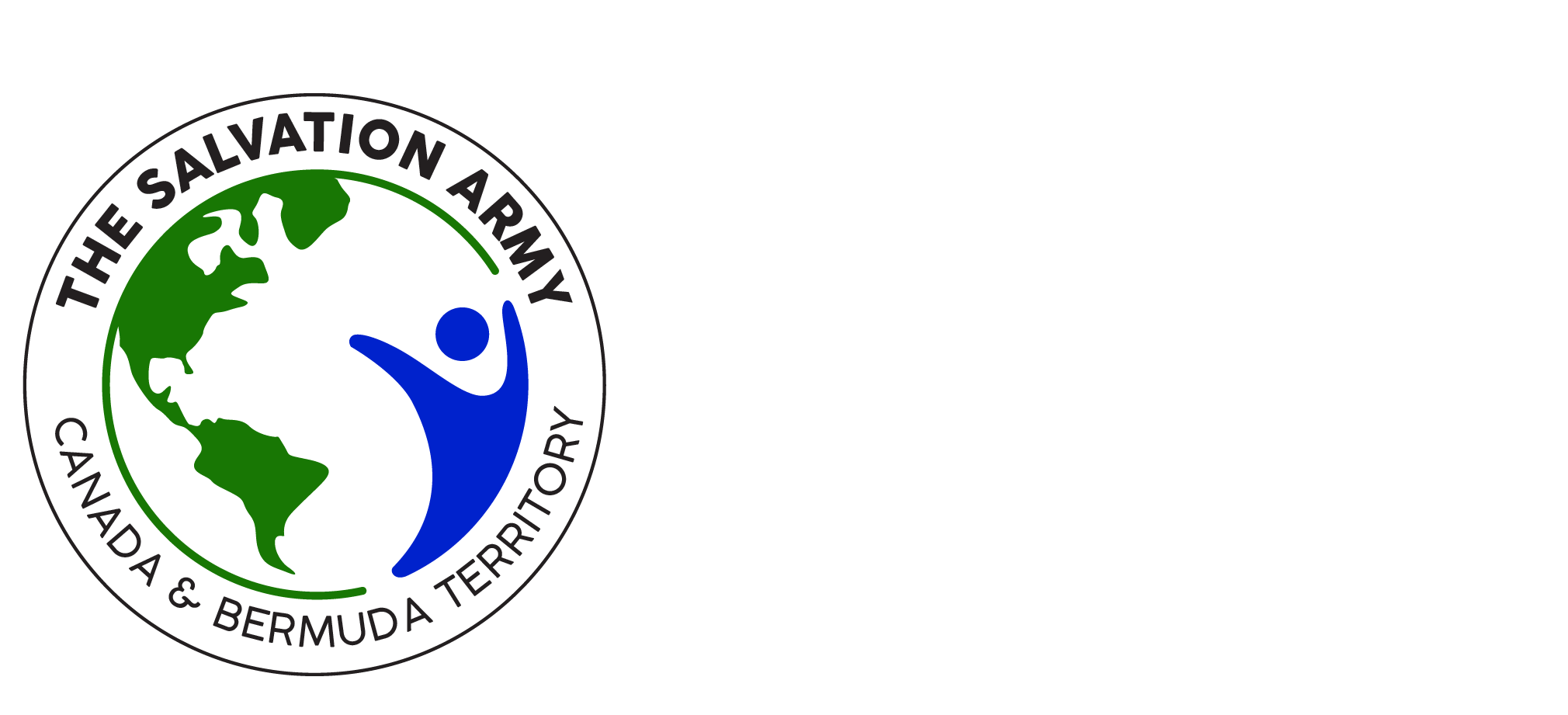 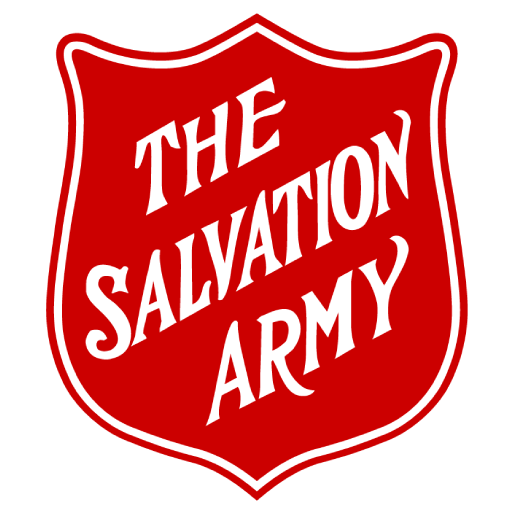 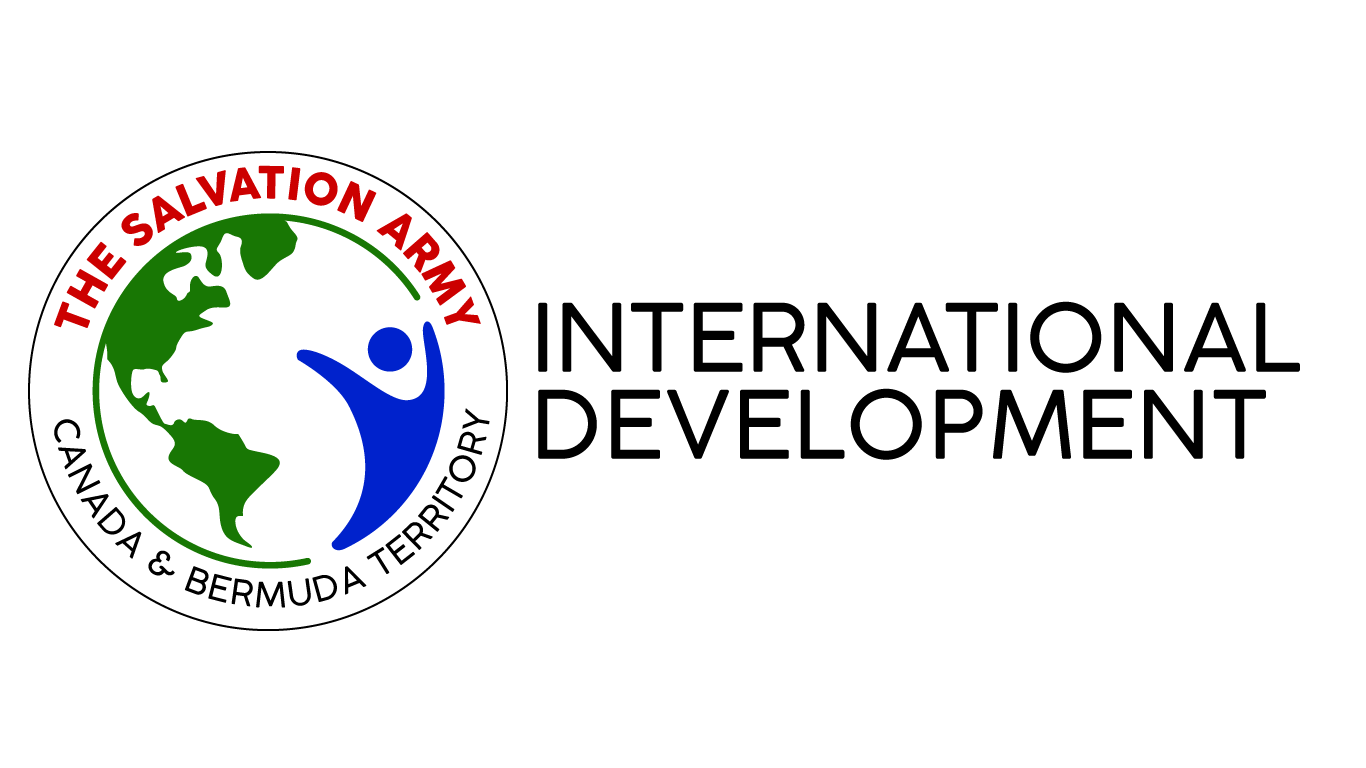 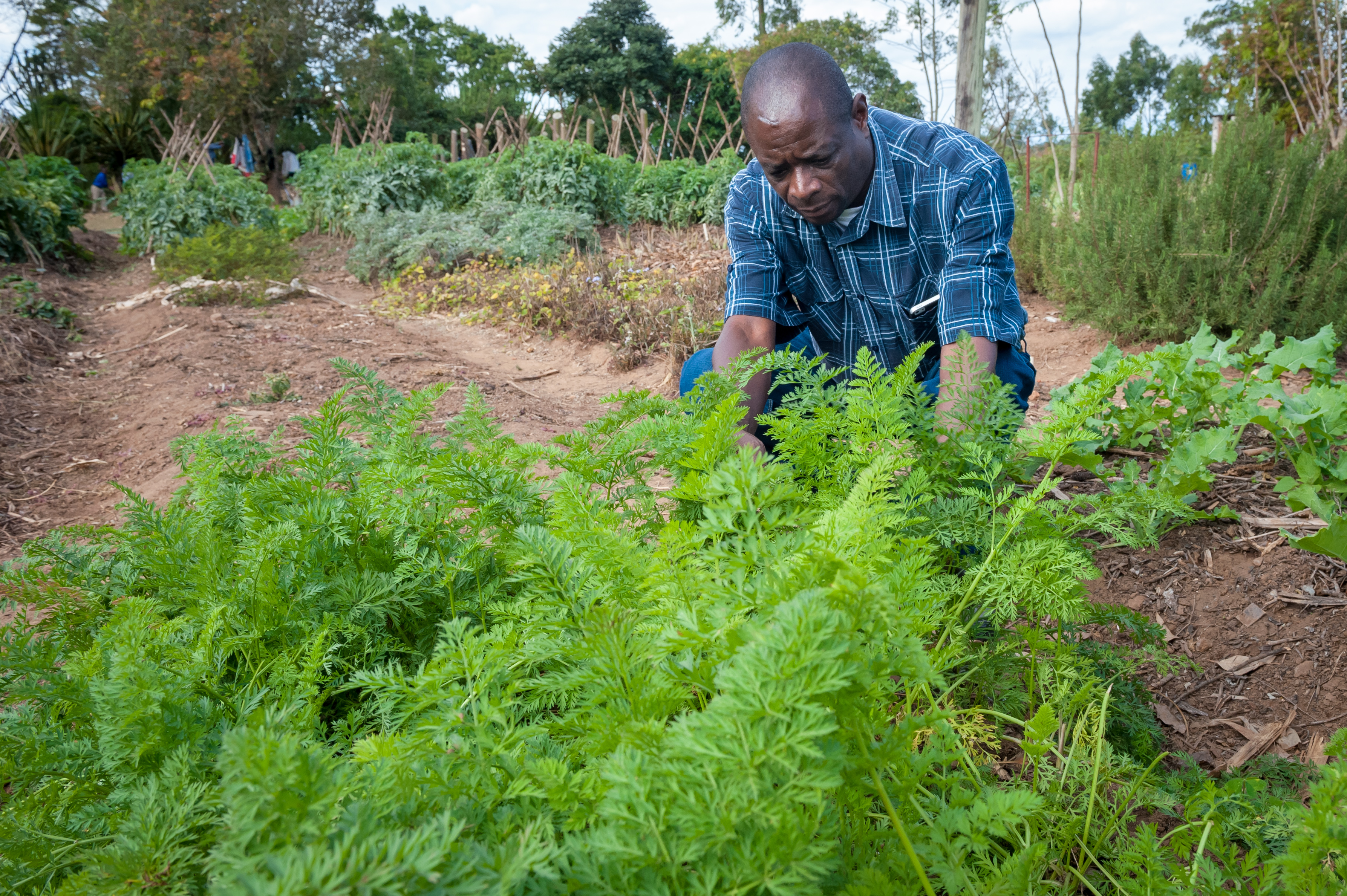 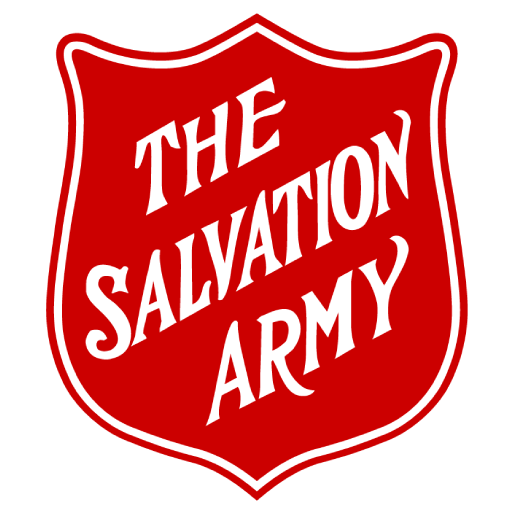 Build a Farm in
MALAWI
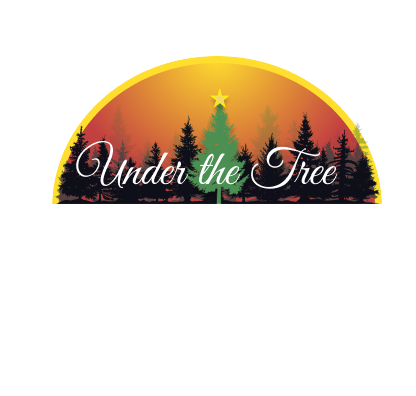 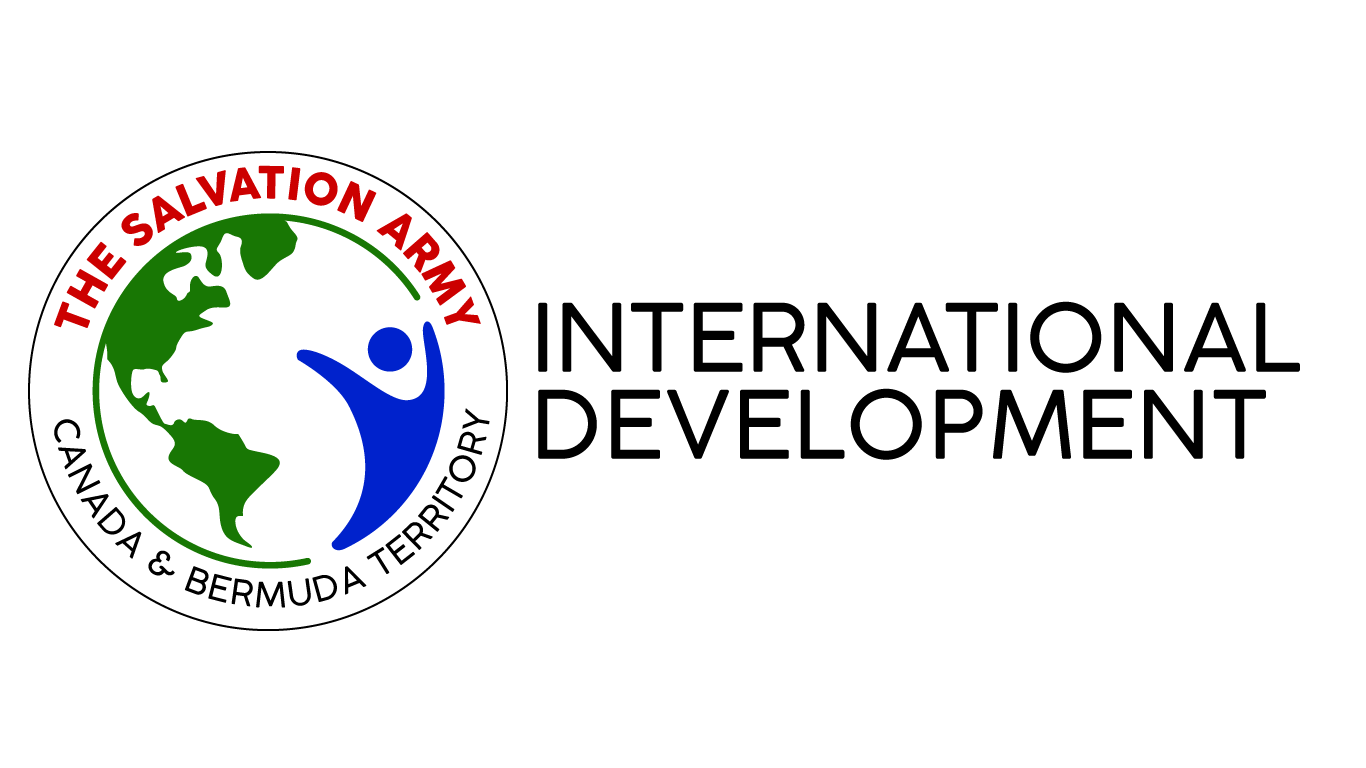 Farming In Malawi
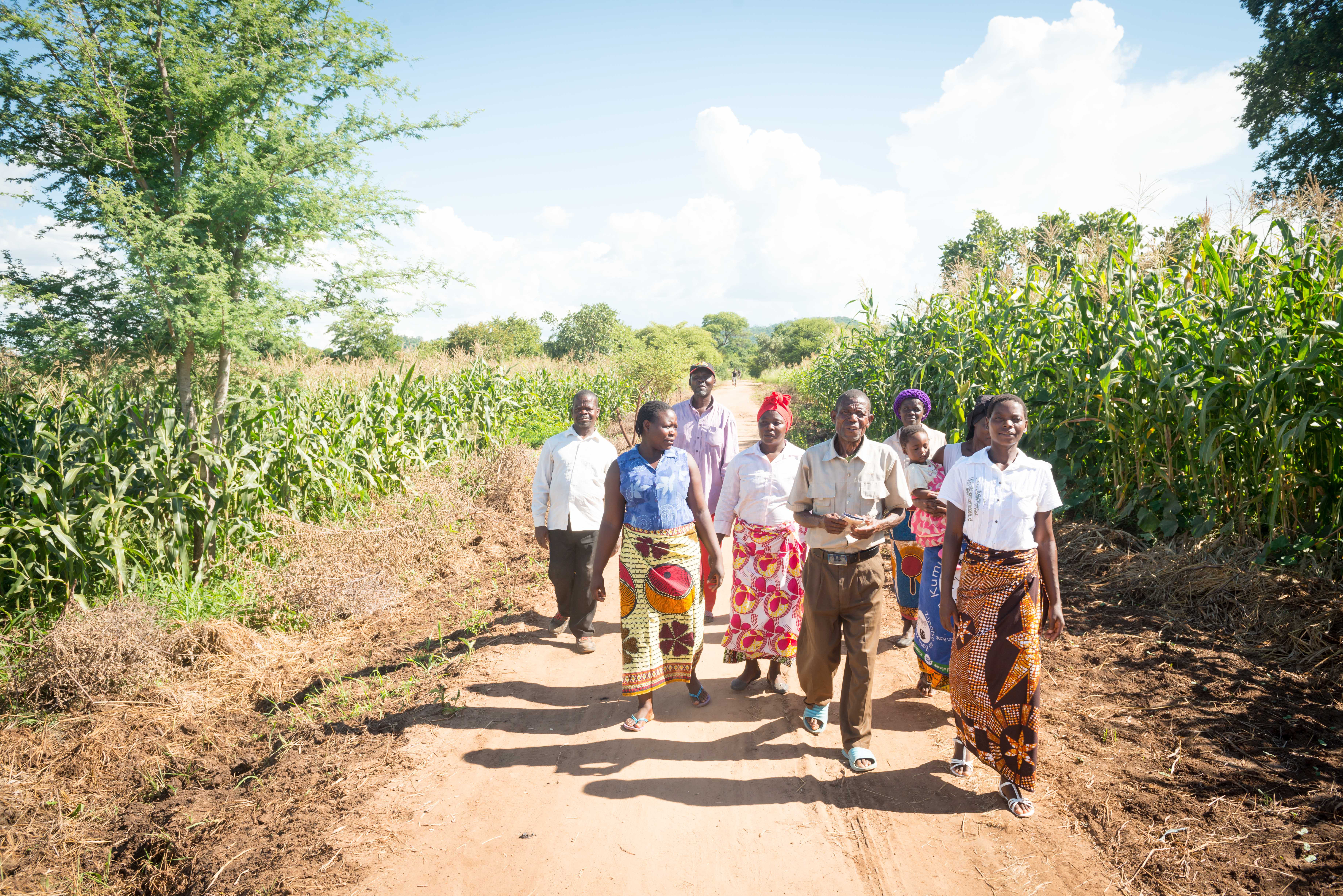 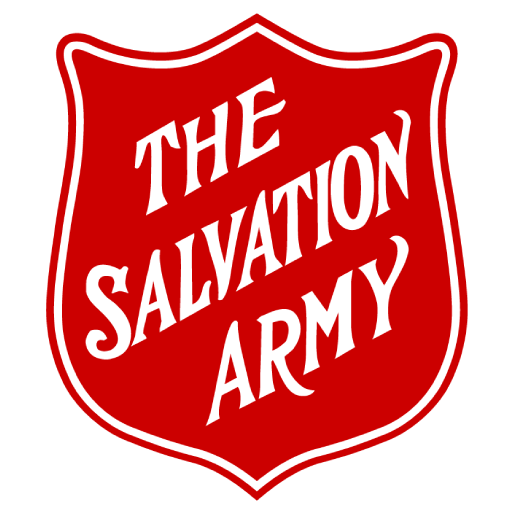 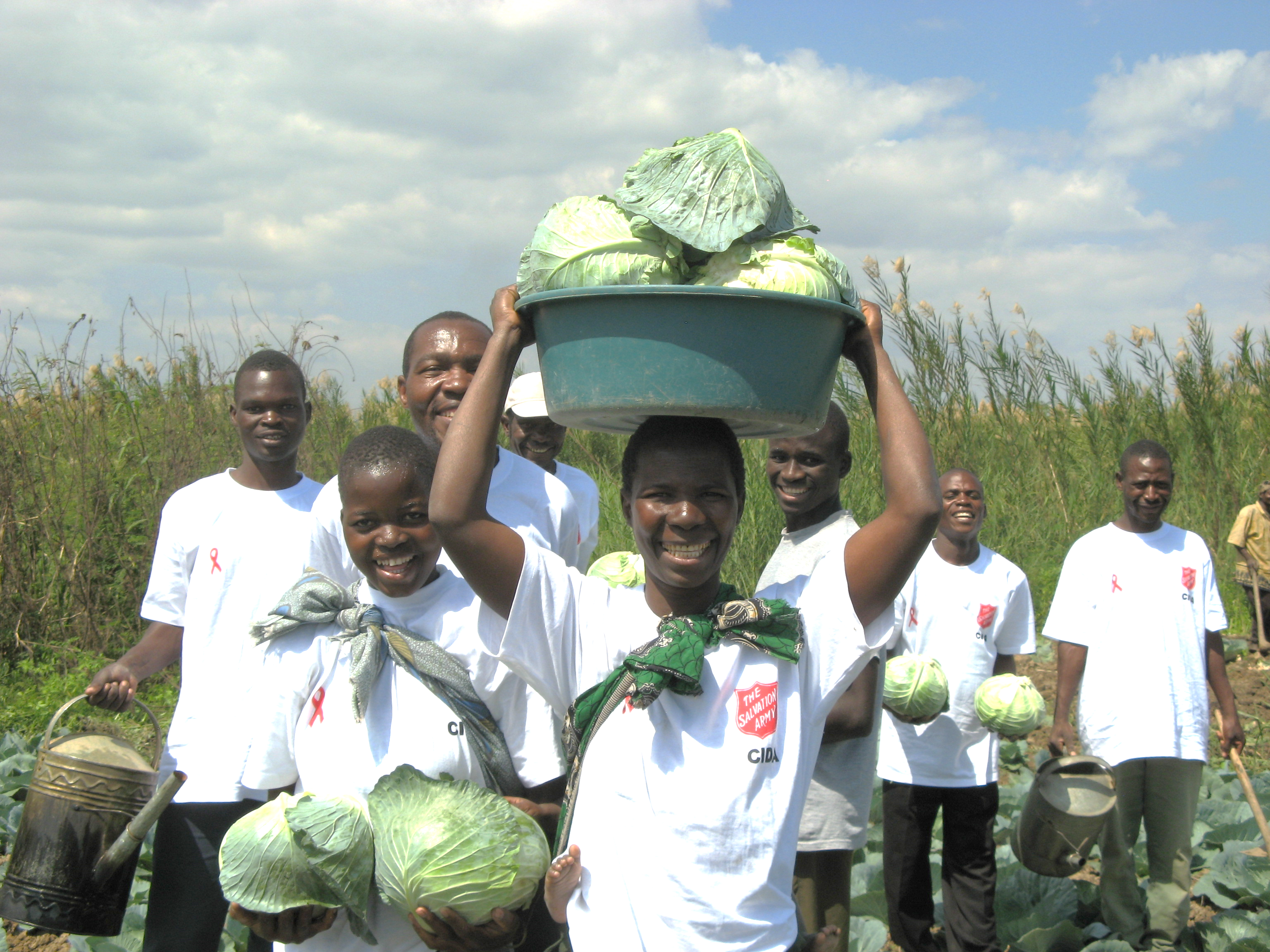 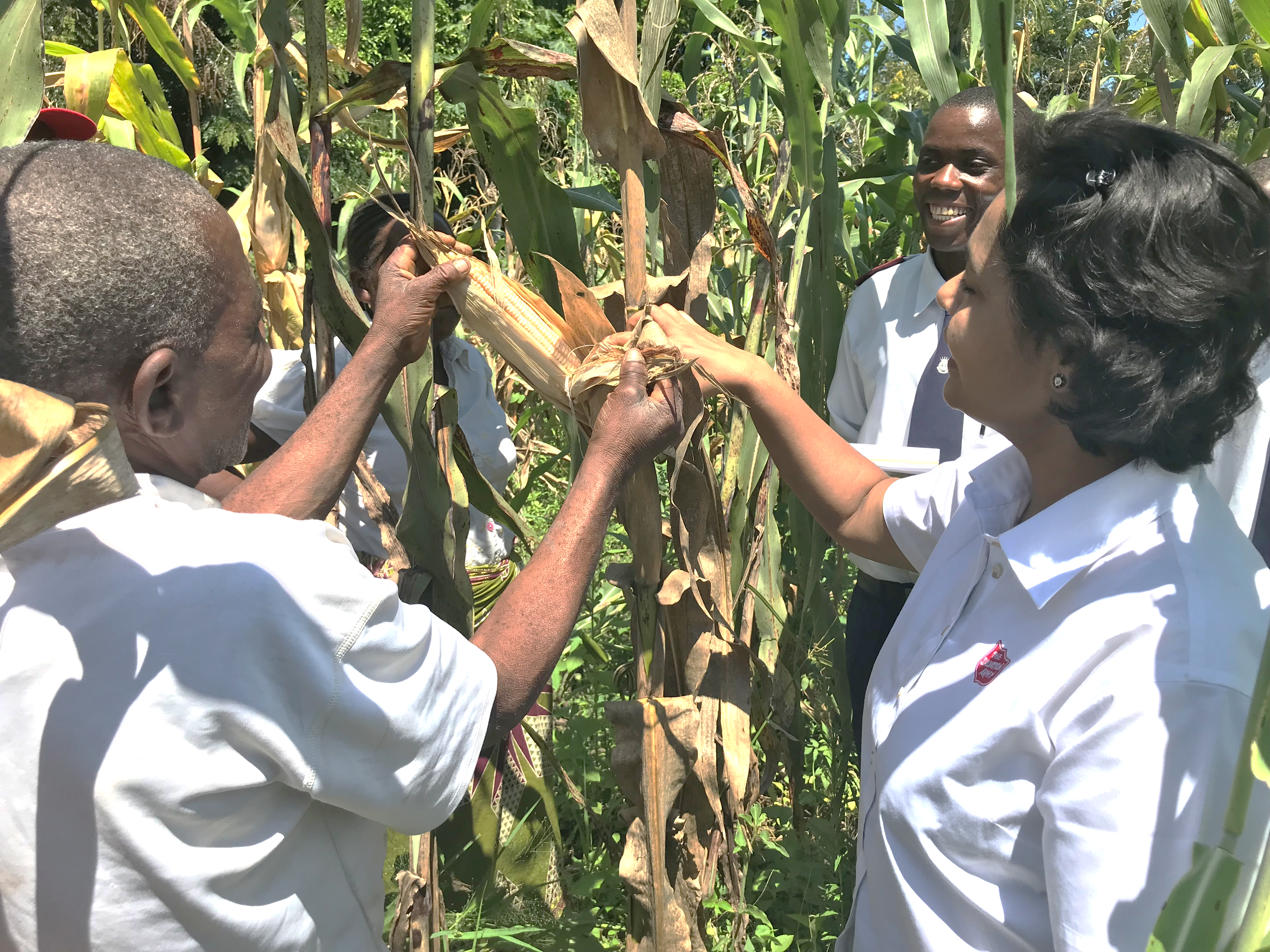 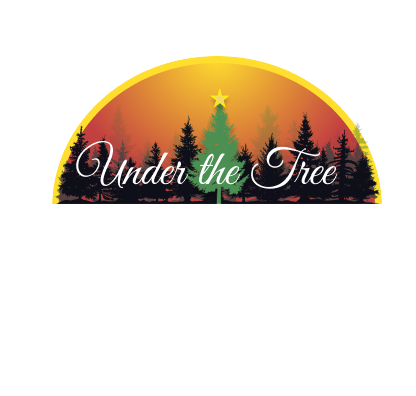 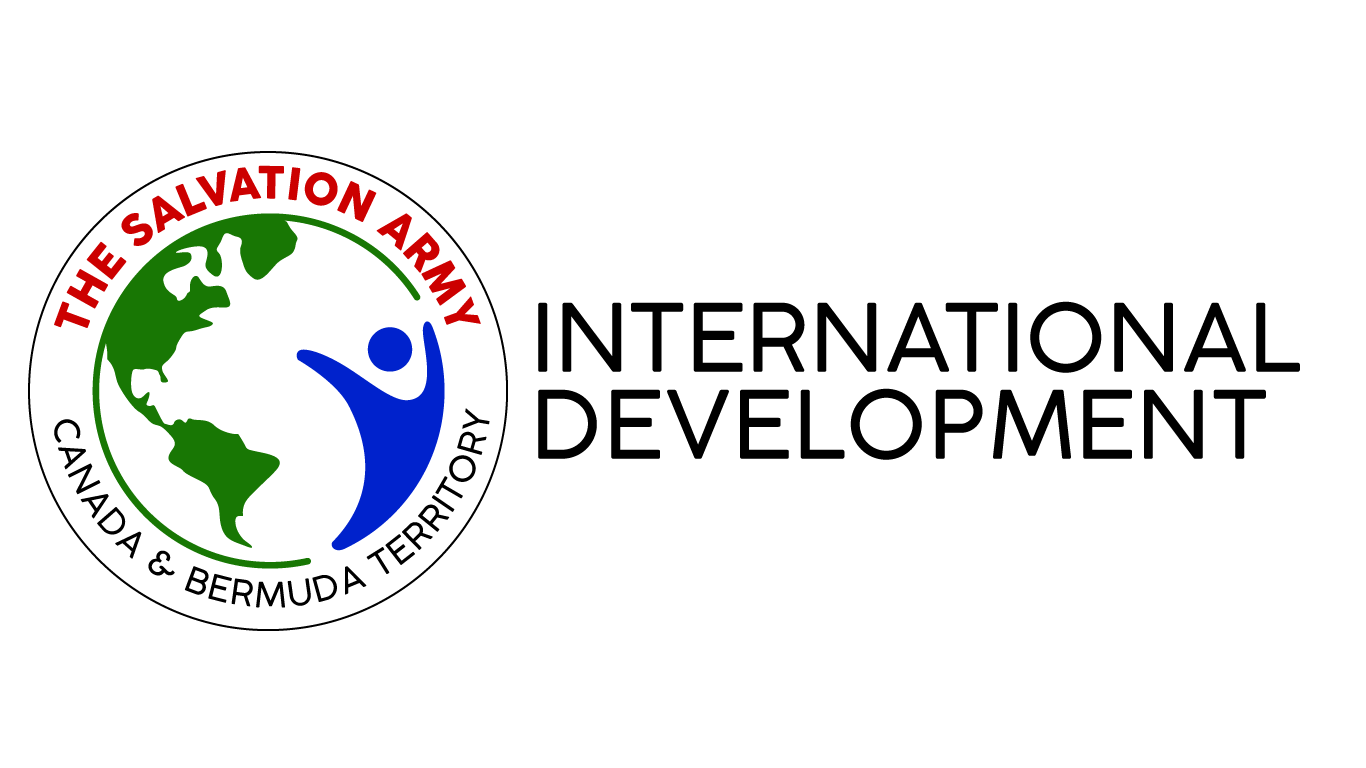 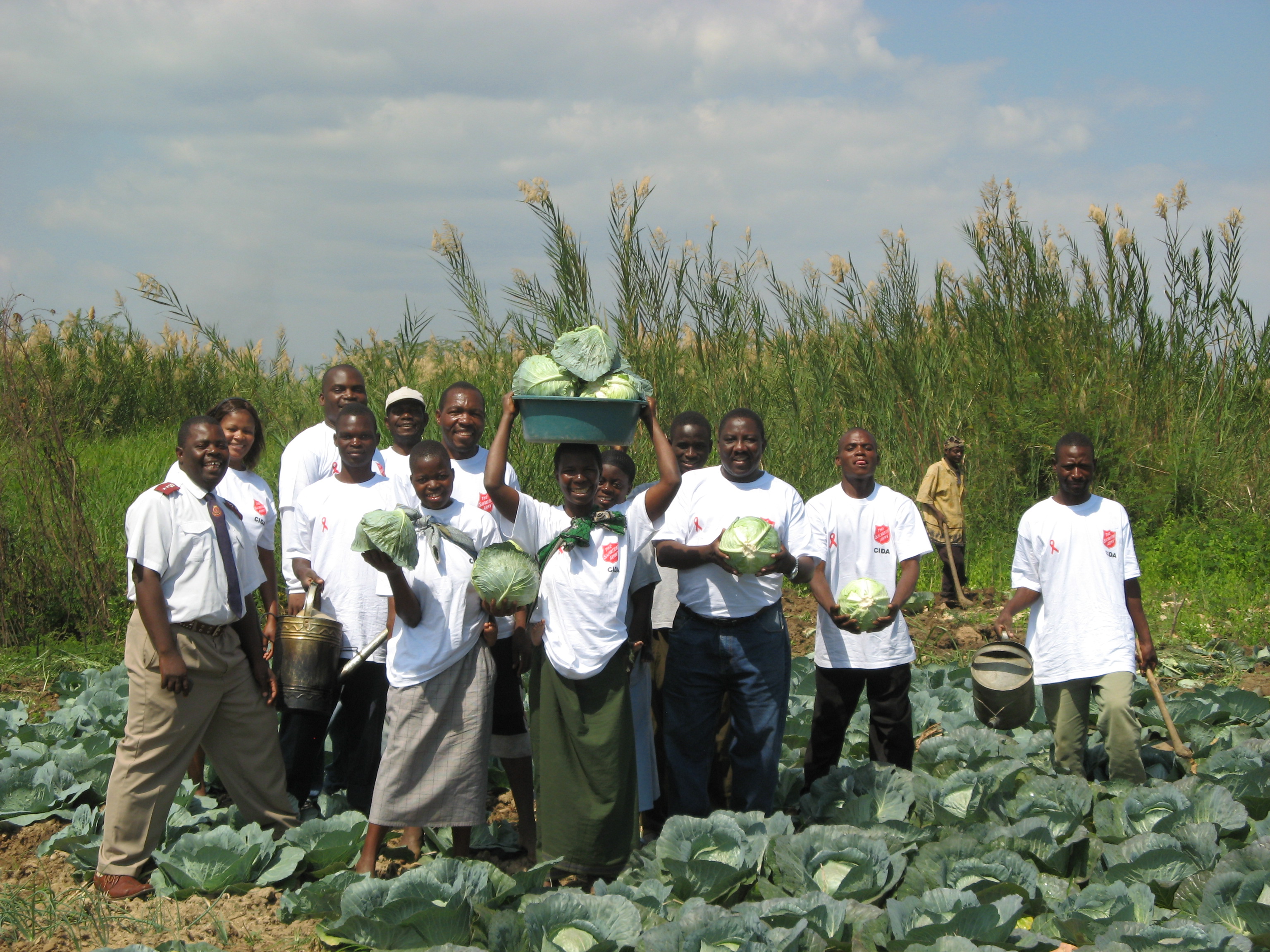 Items List
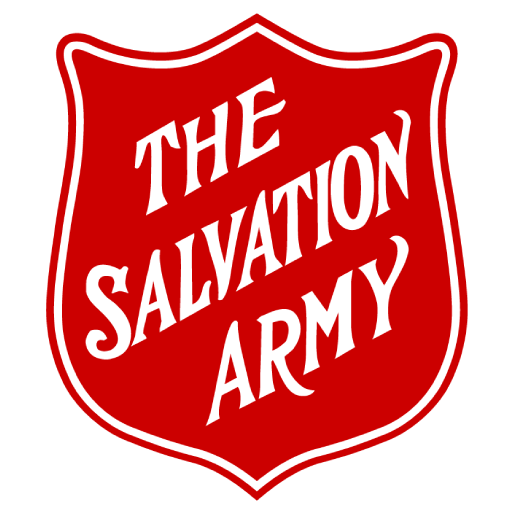 Goat
Water Source
Bag of Seeds
$100
$50
$15
Tools
Farmer Training
$50
$100
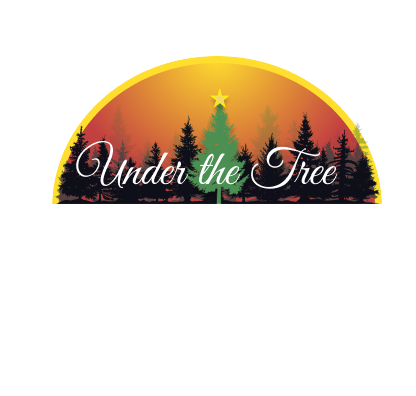 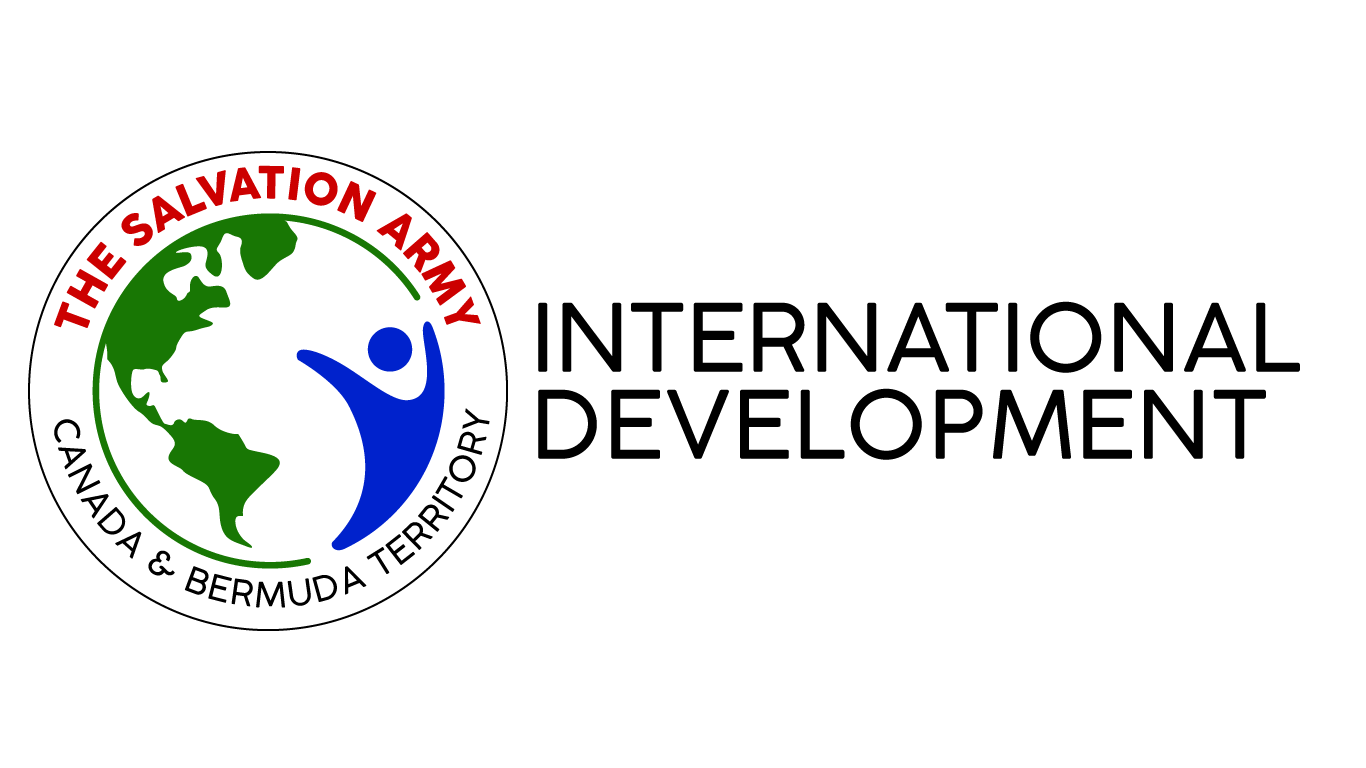 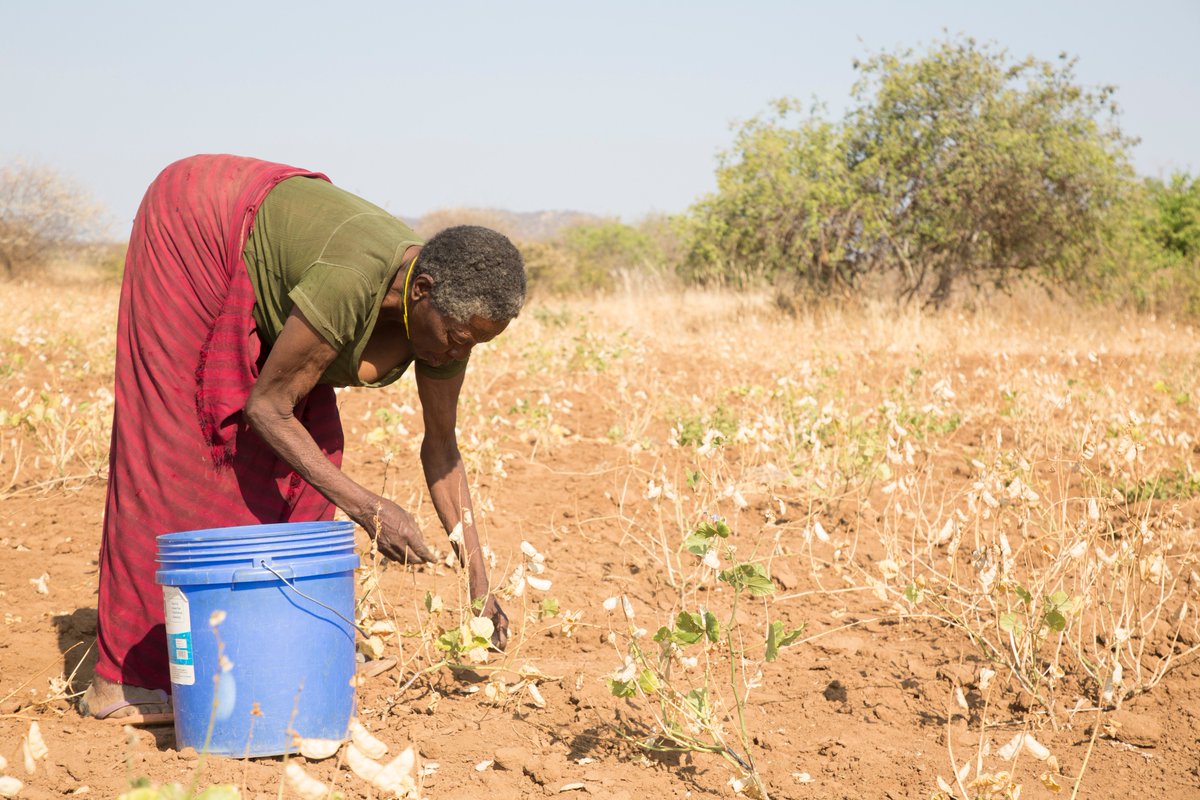 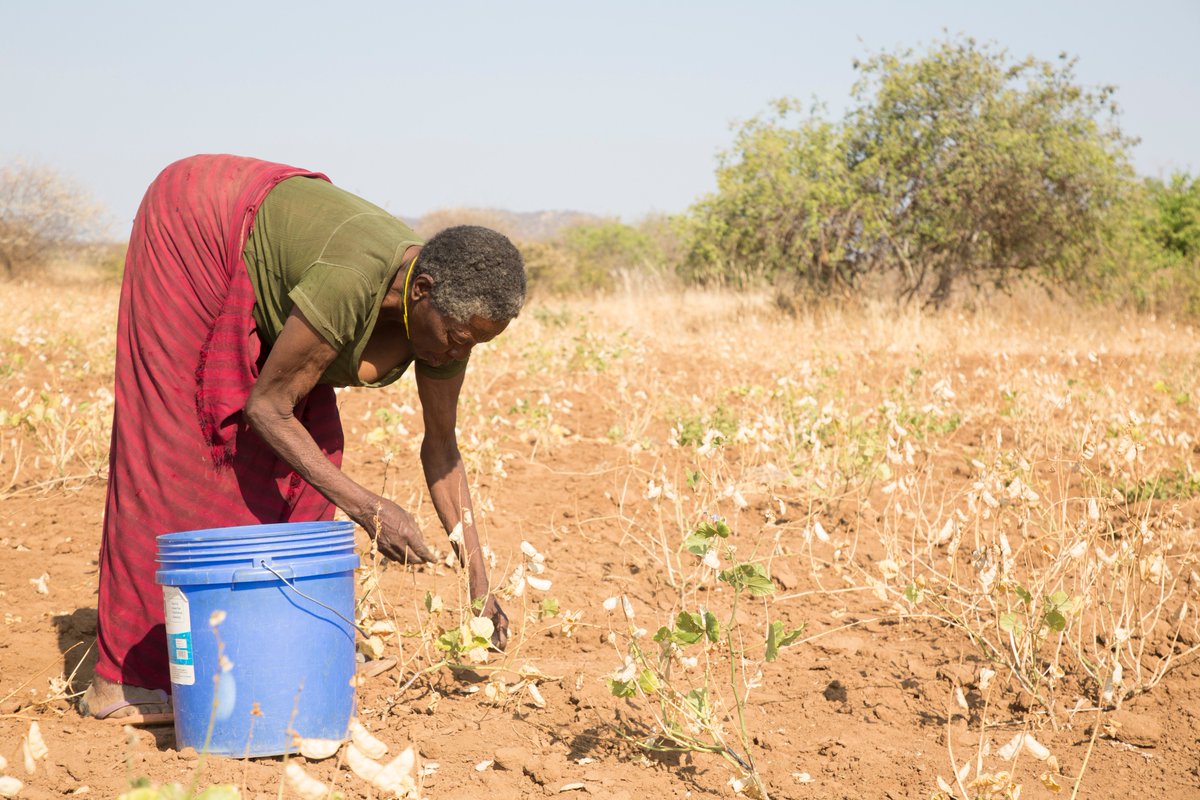 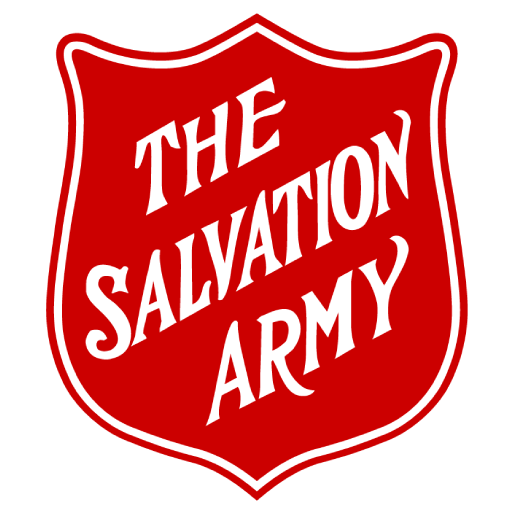 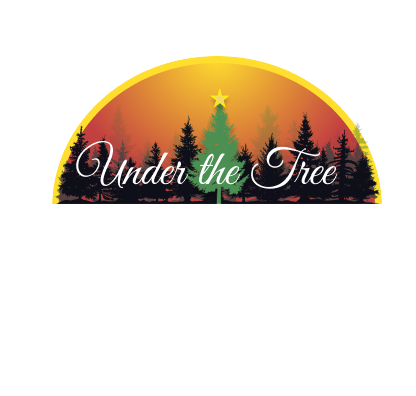 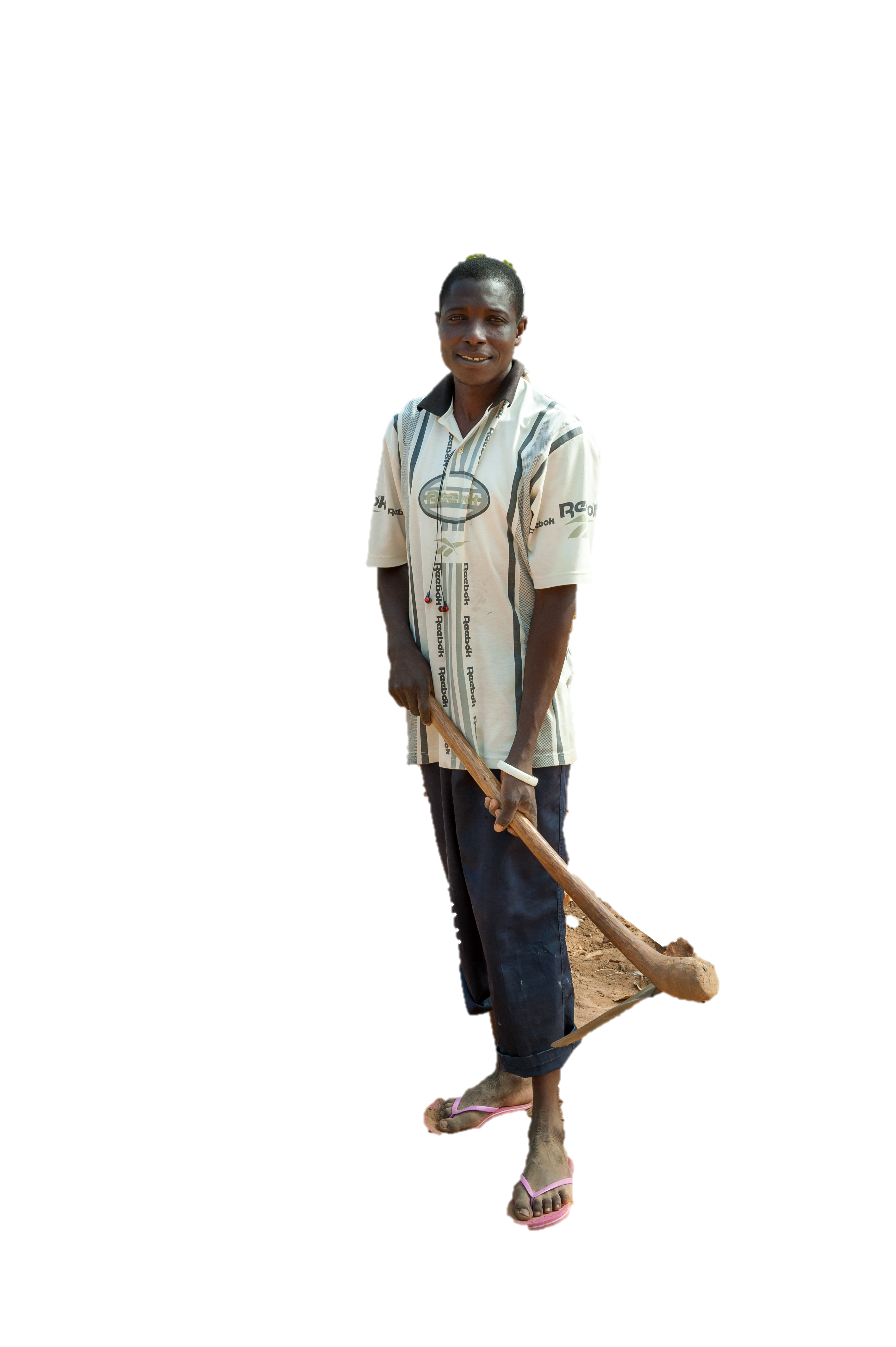 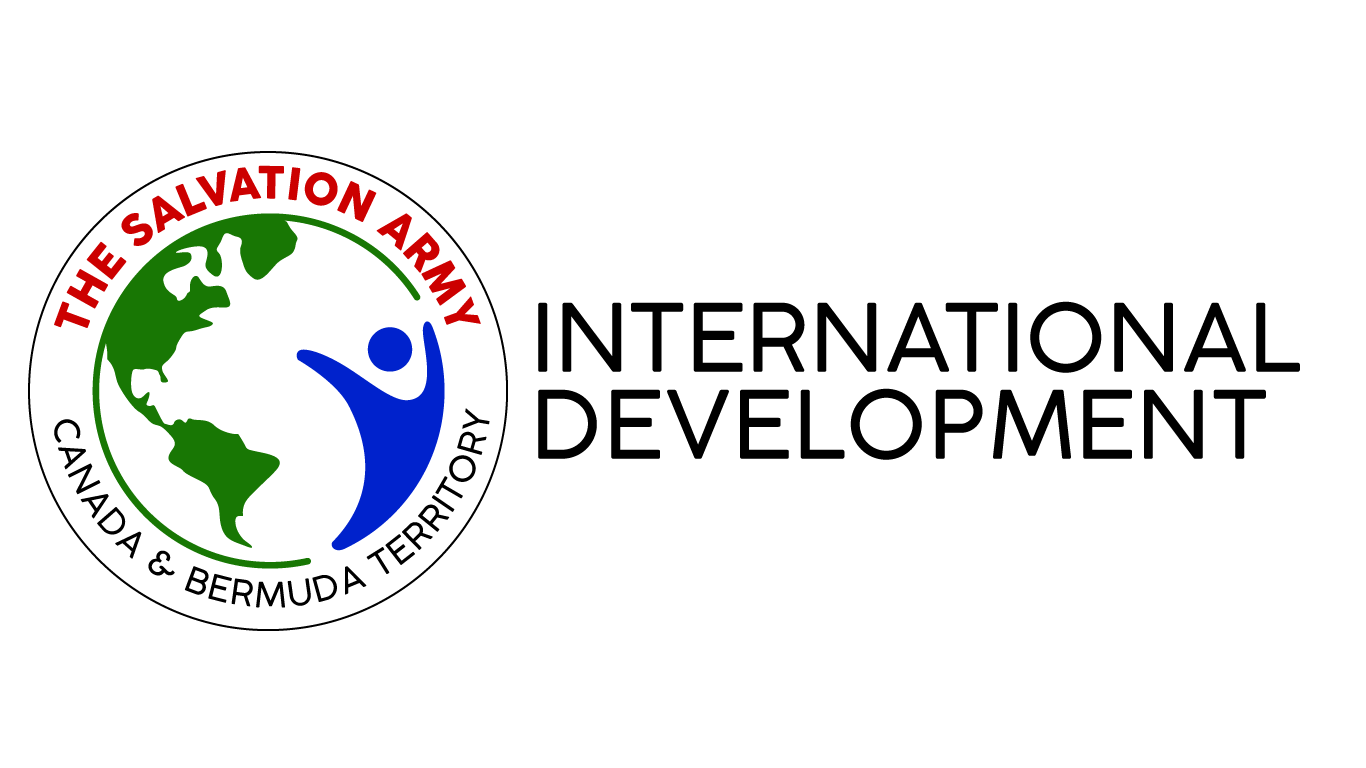 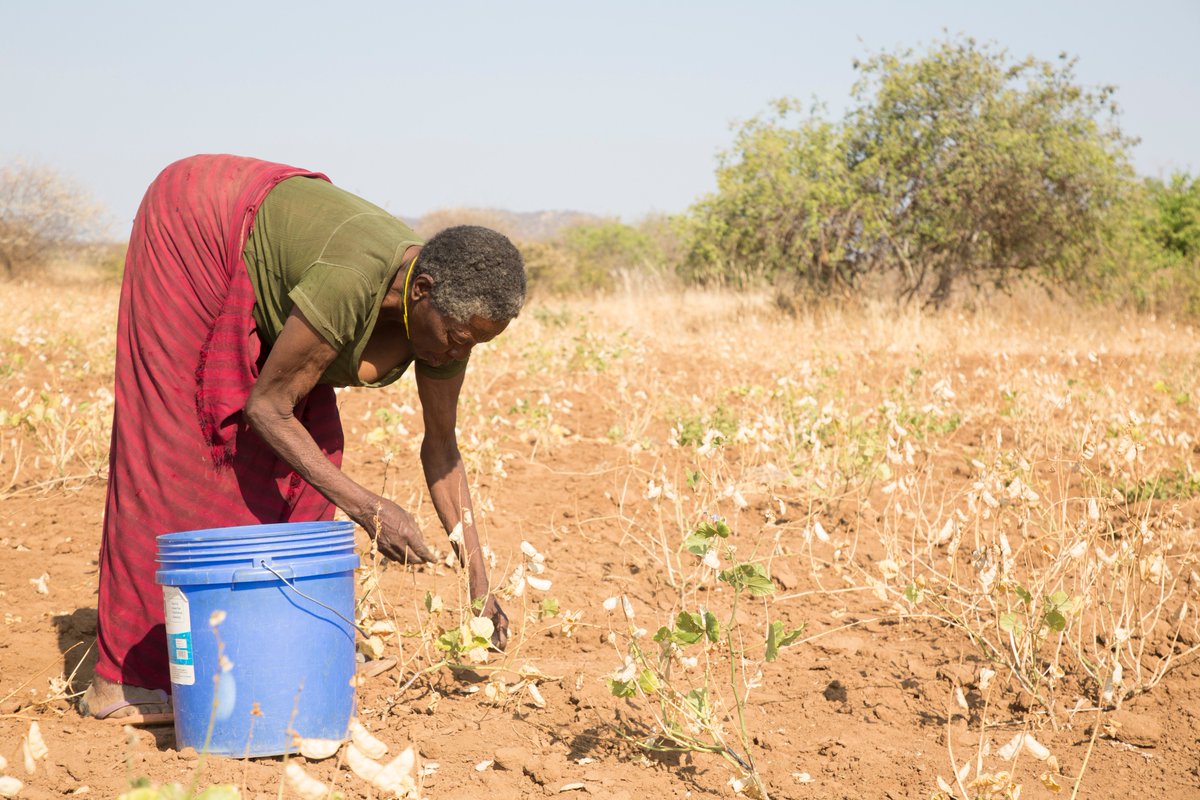 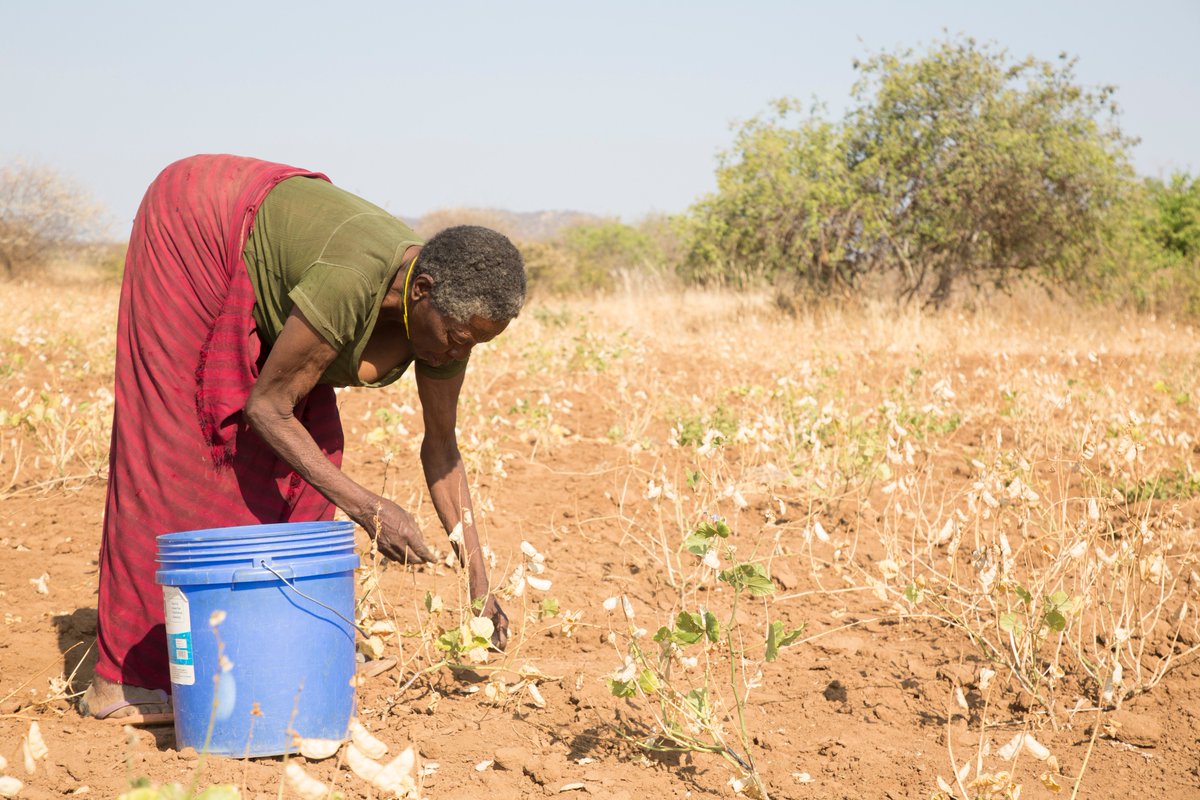 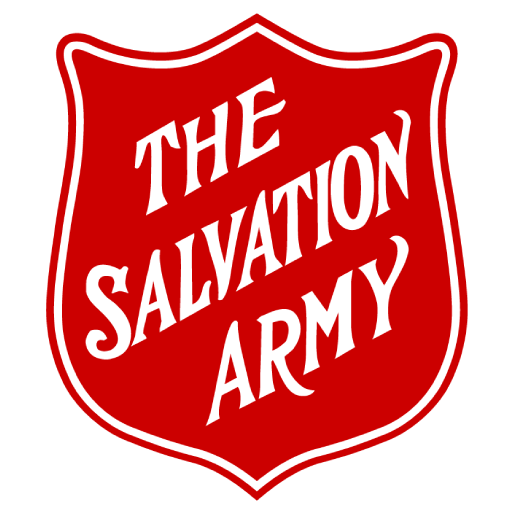 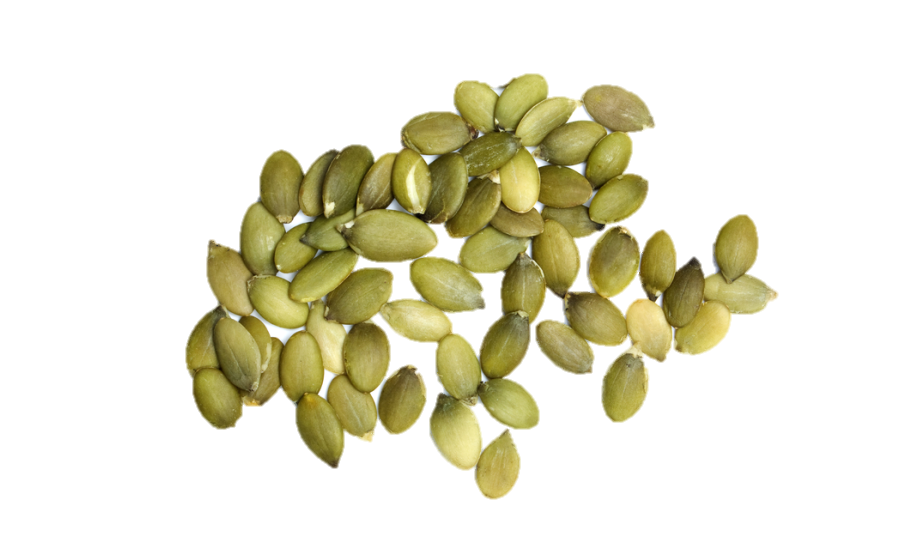 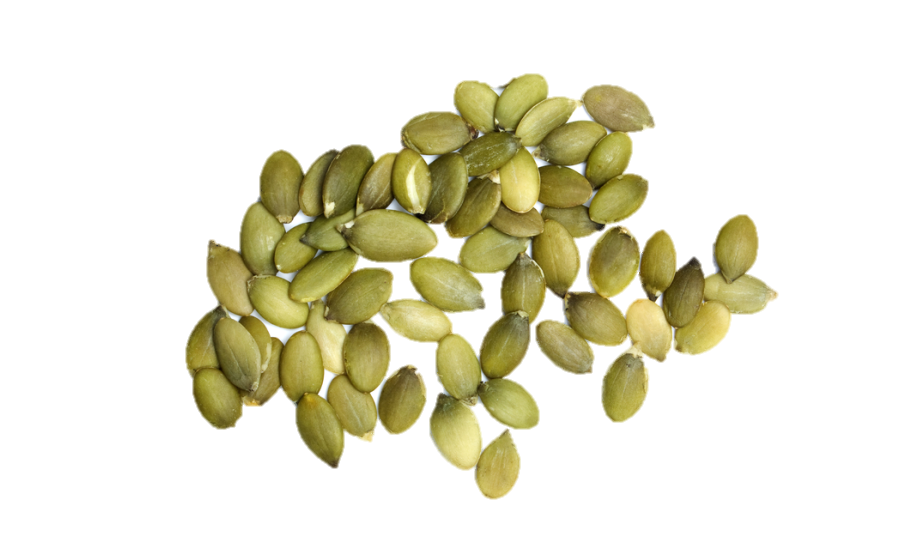 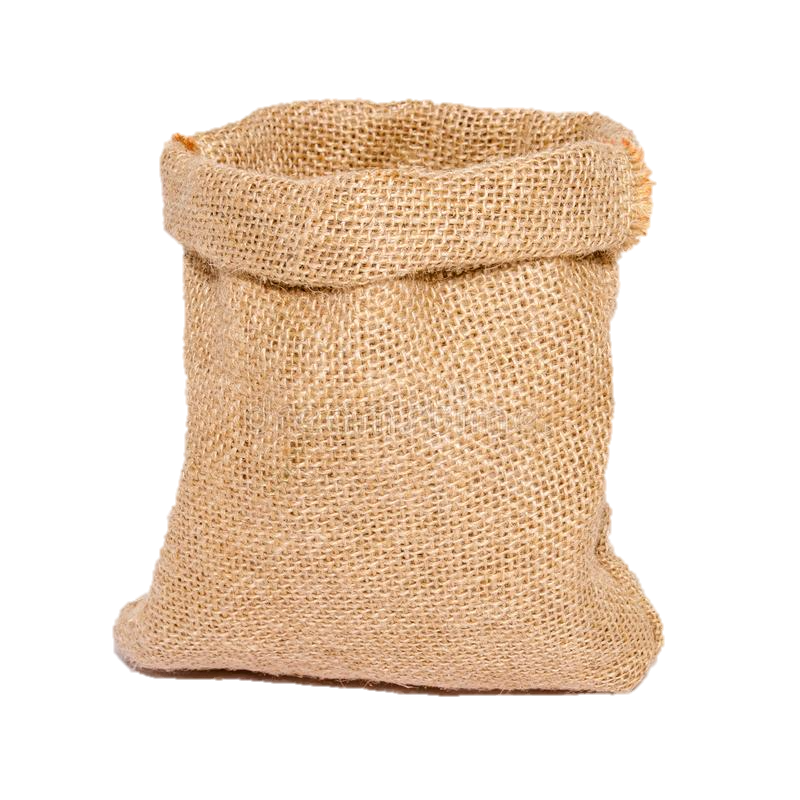 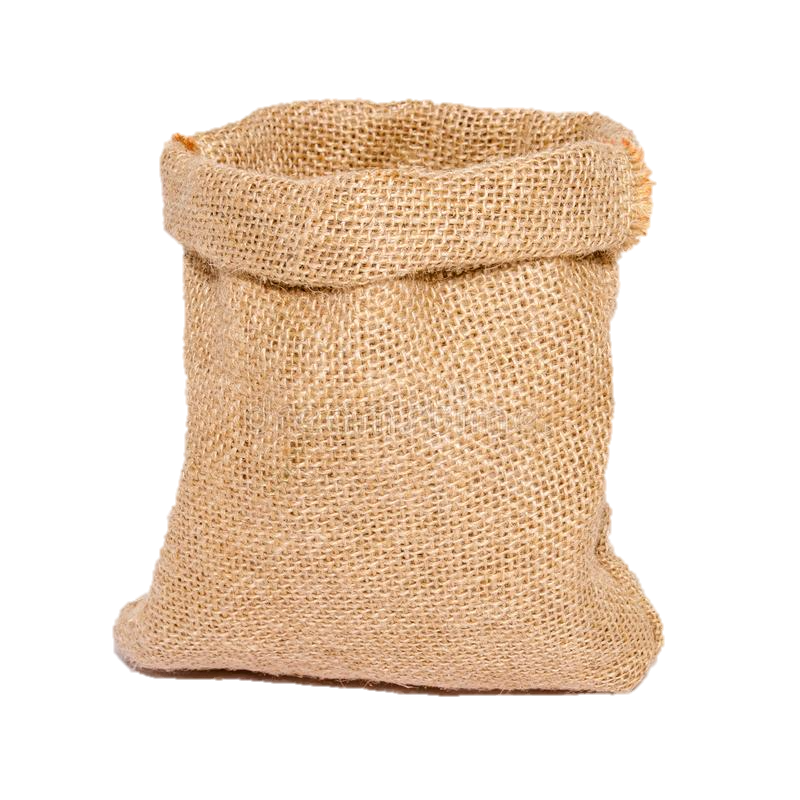 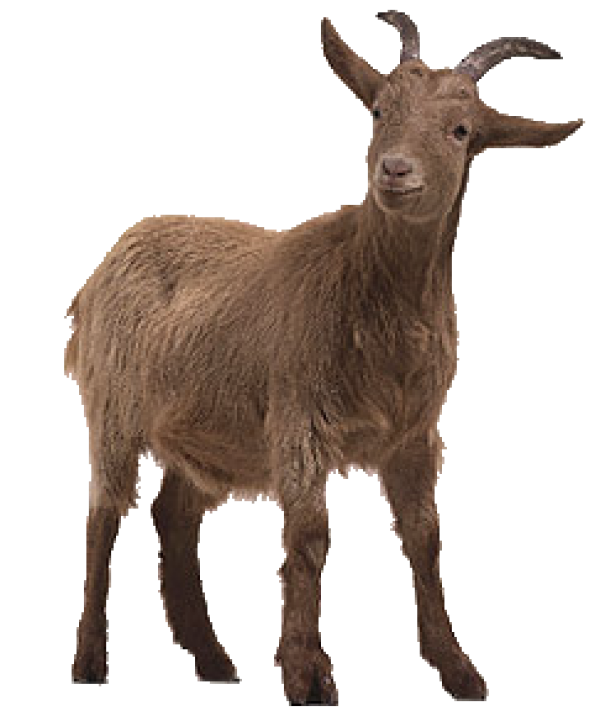 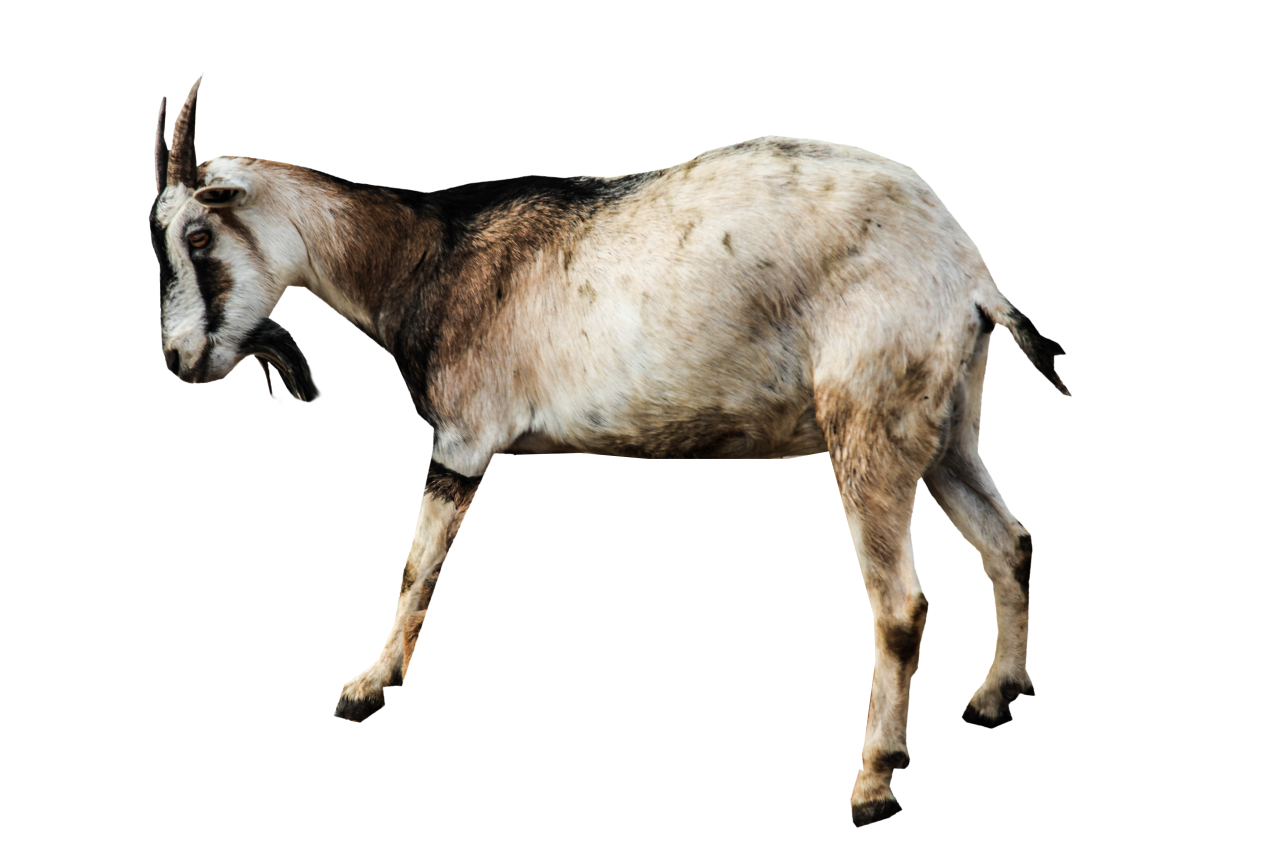 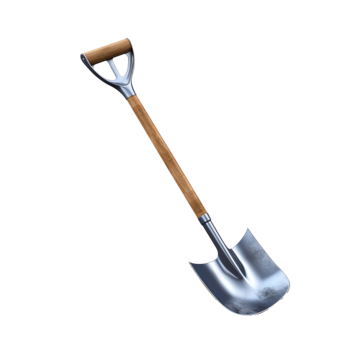 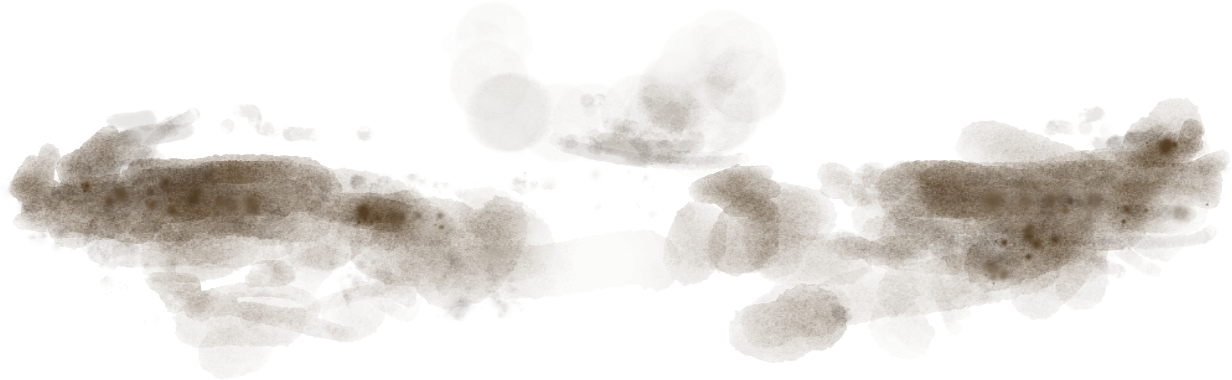 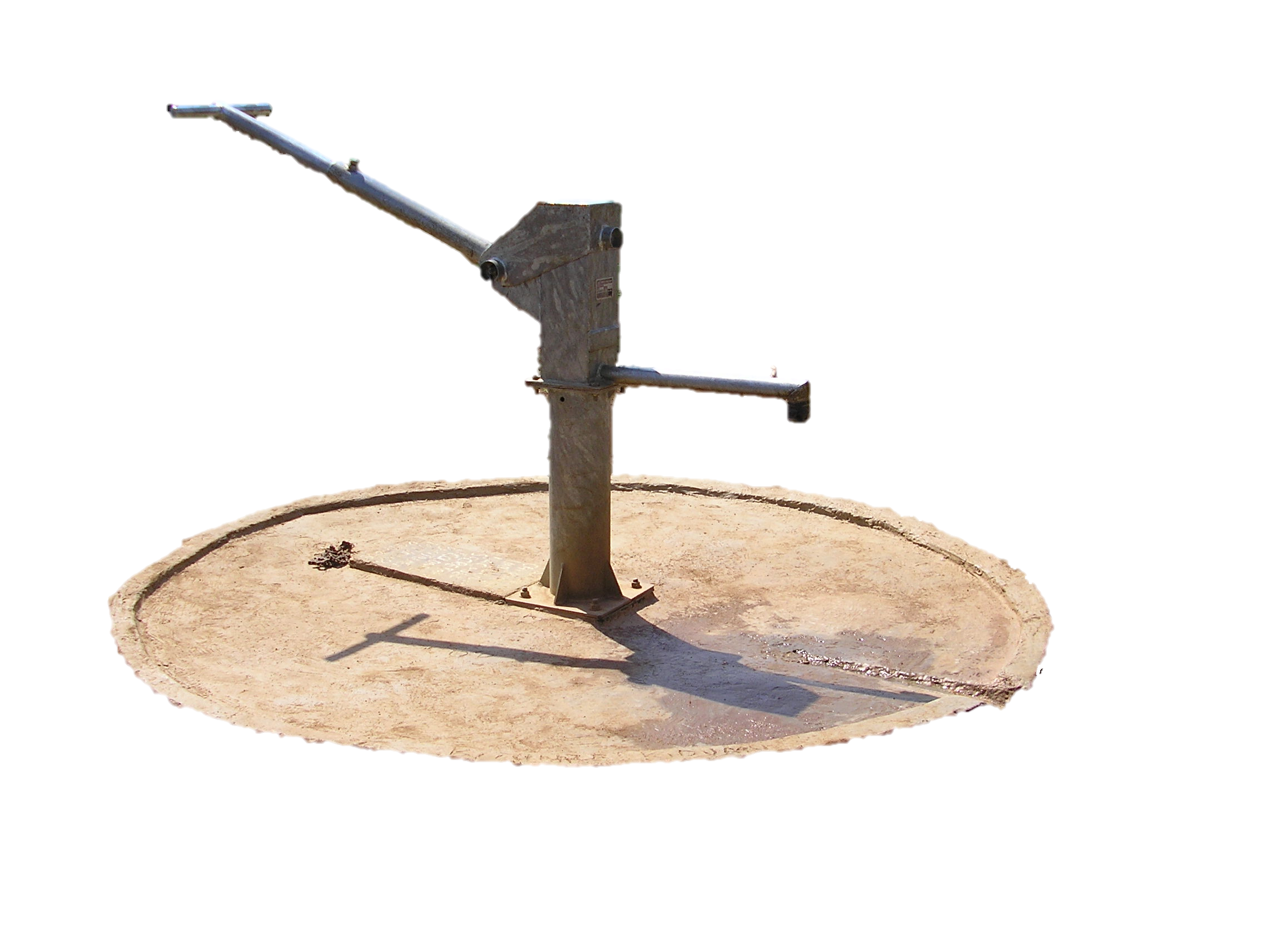 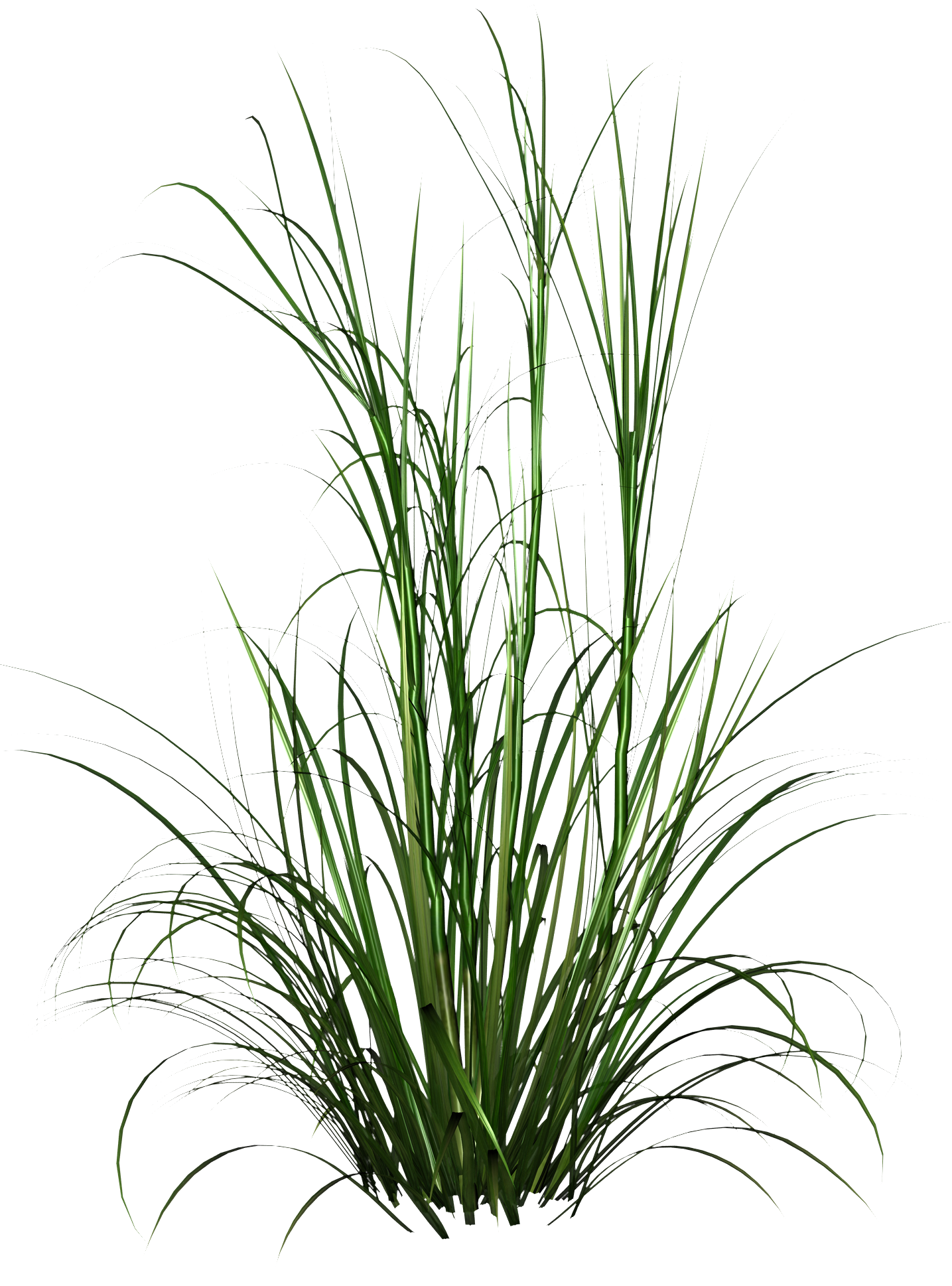 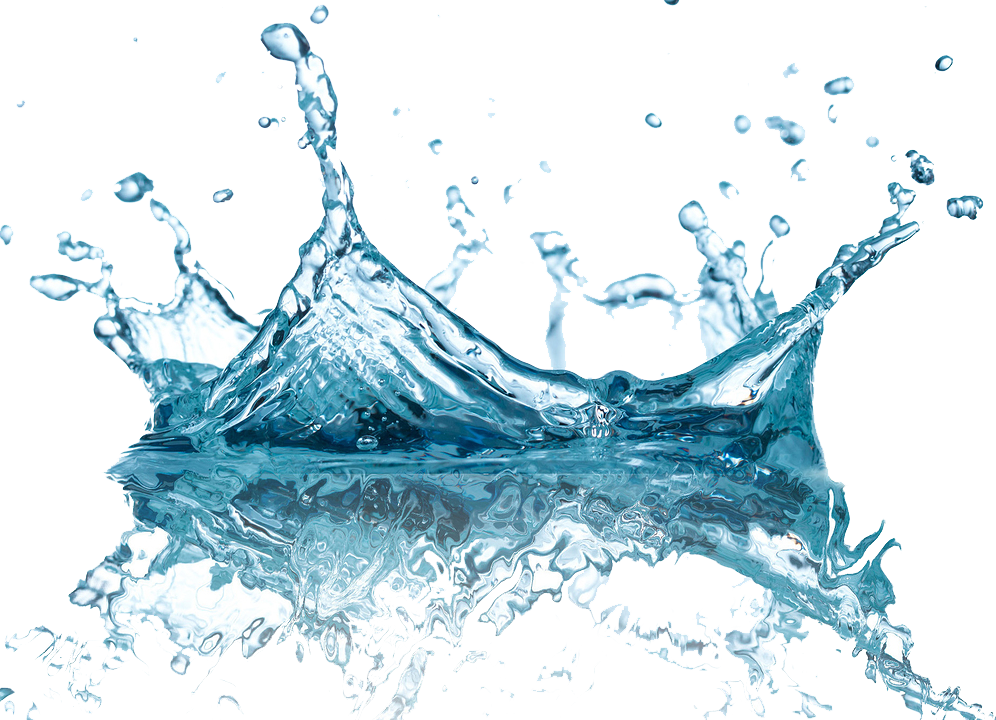 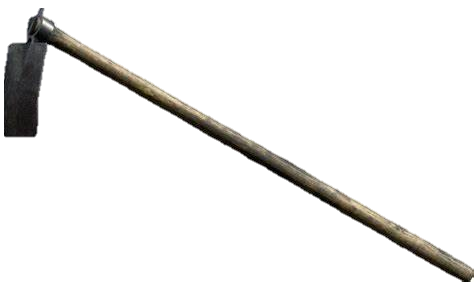 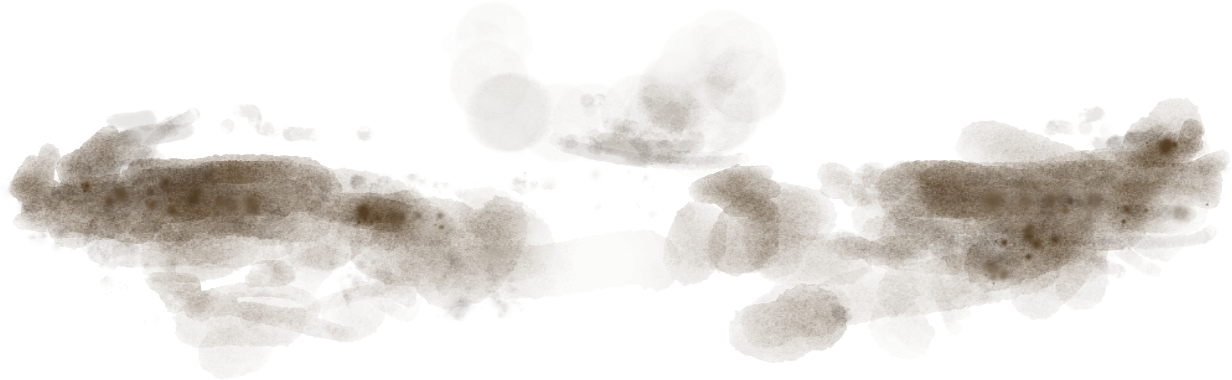 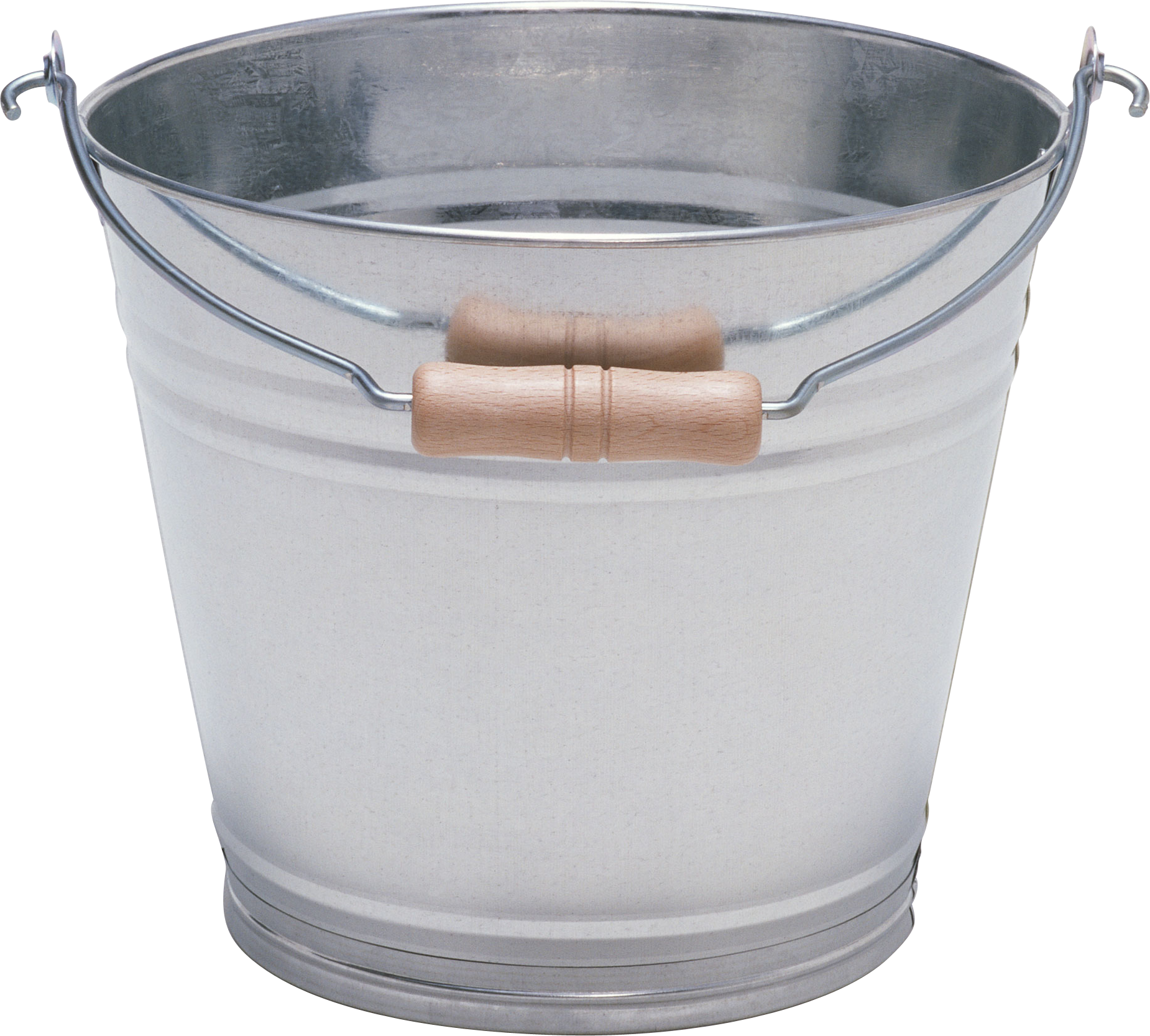 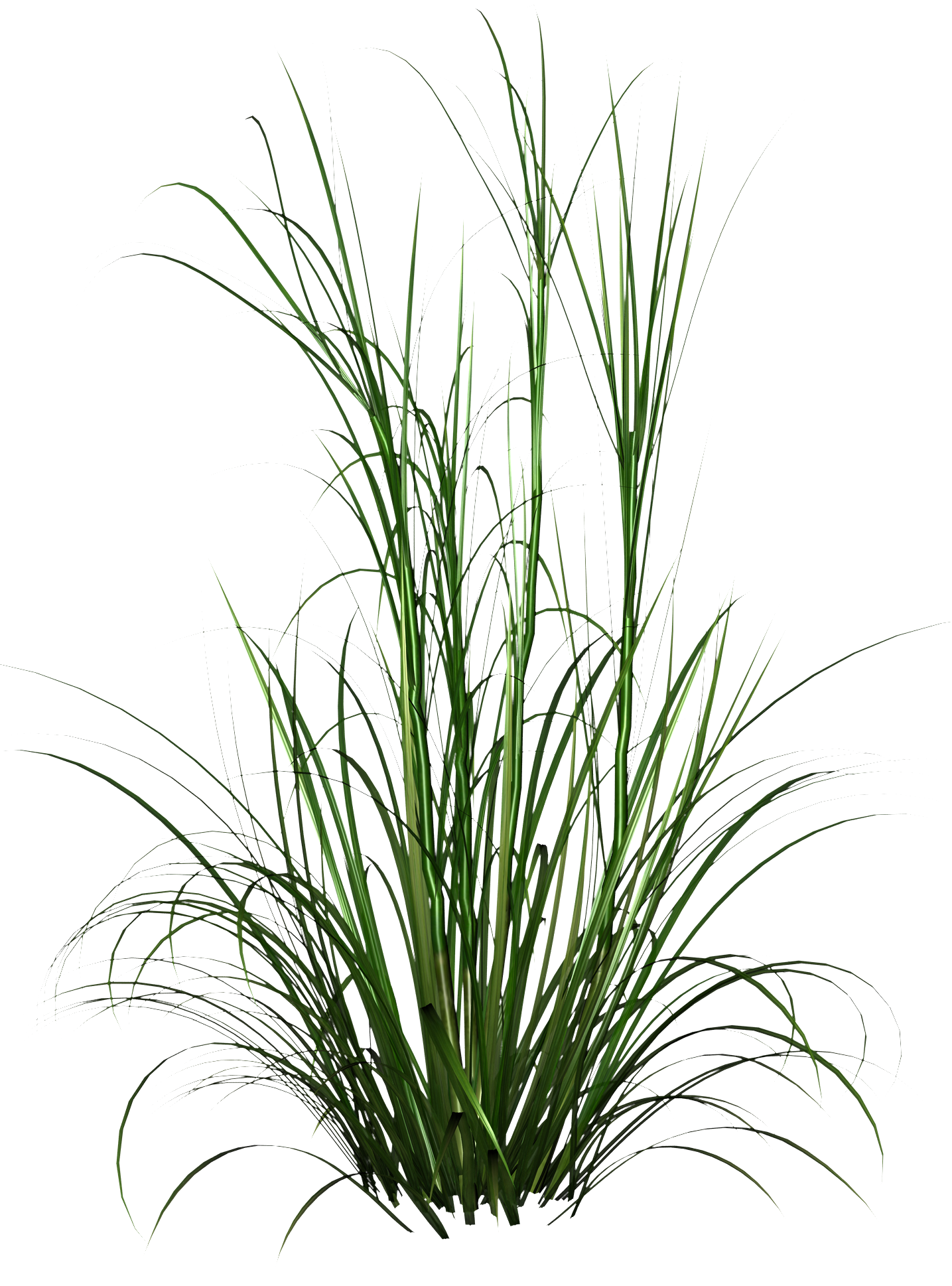 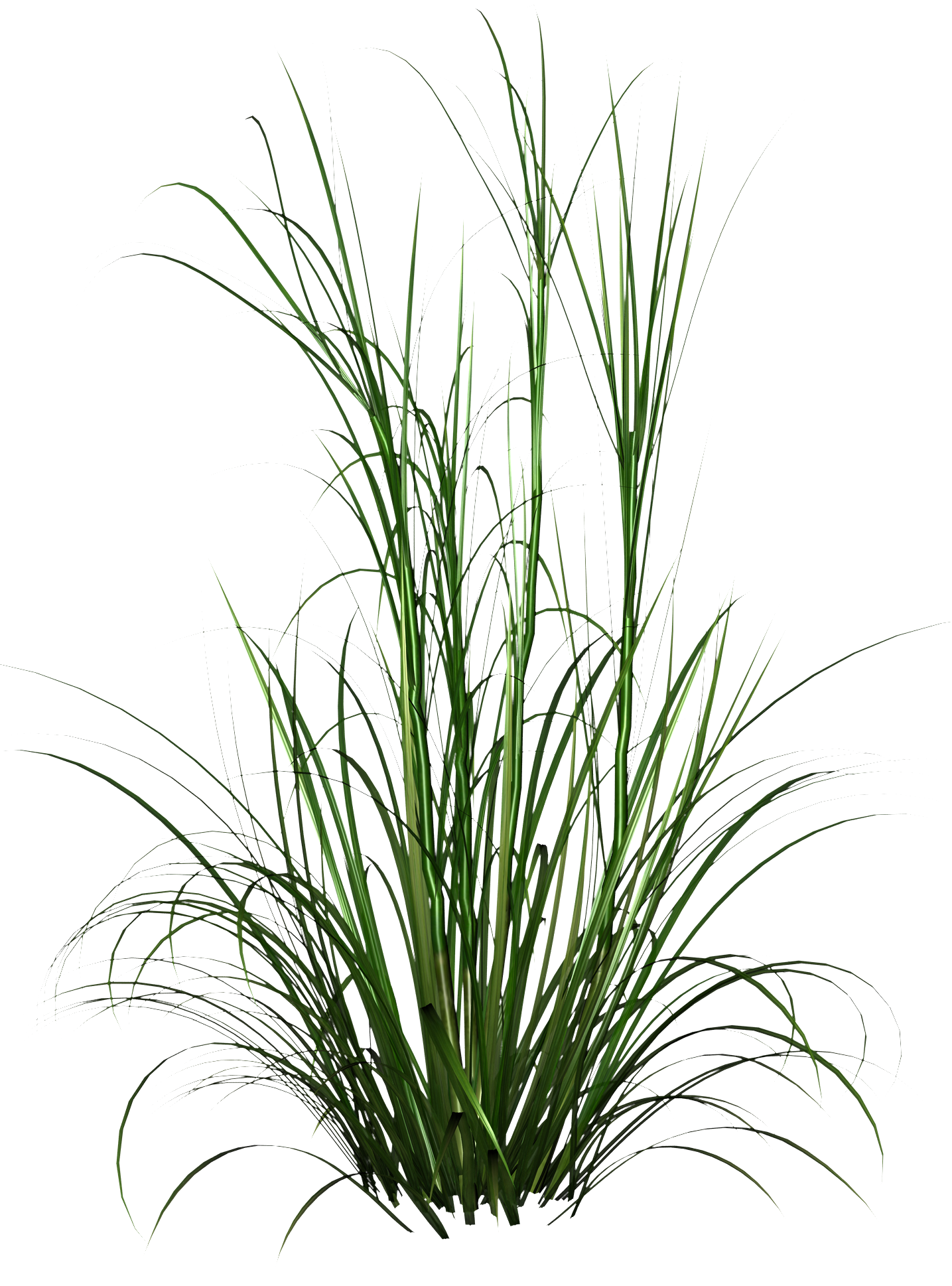 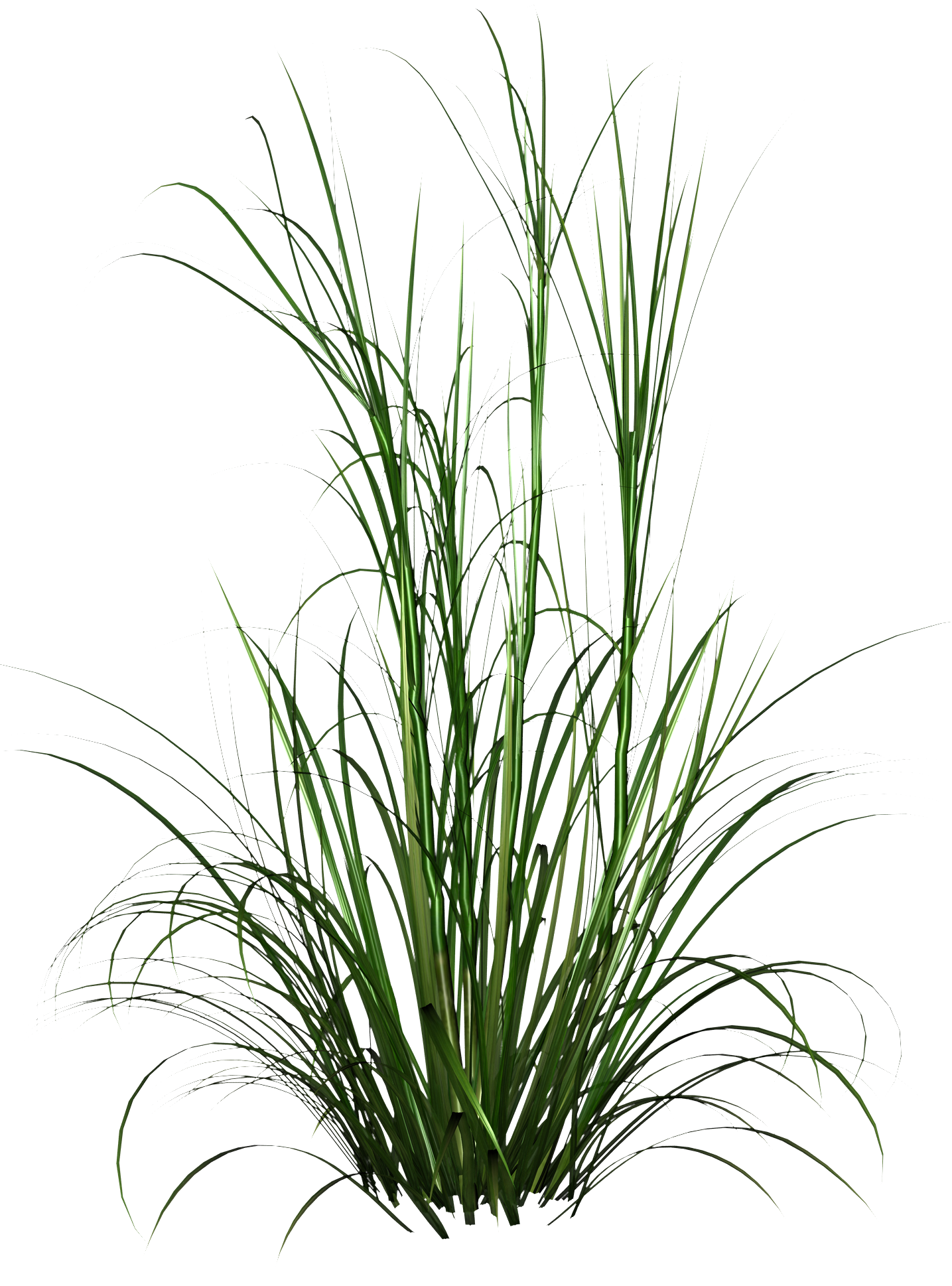 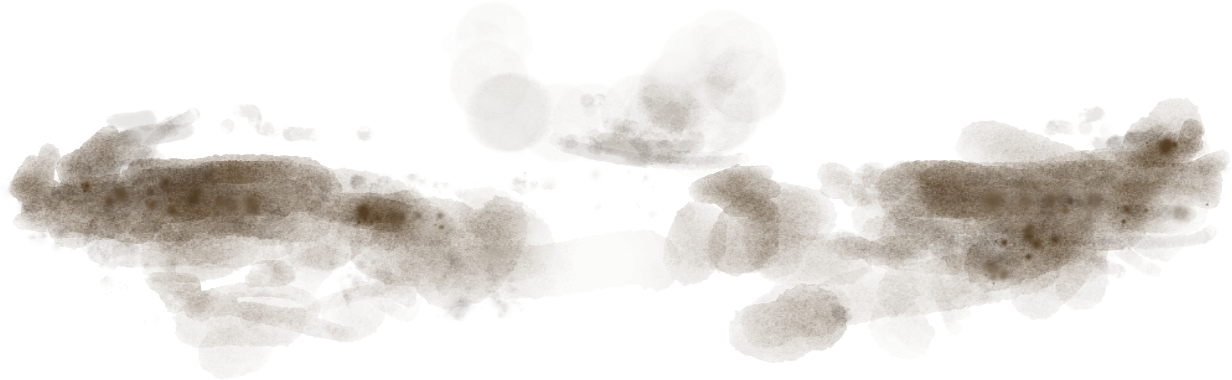 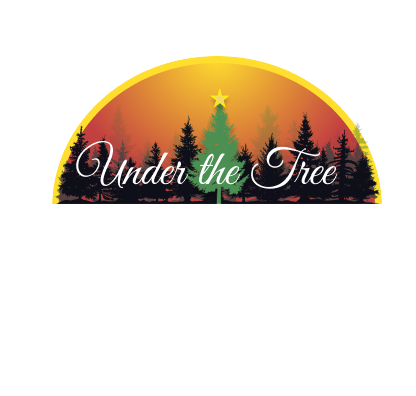 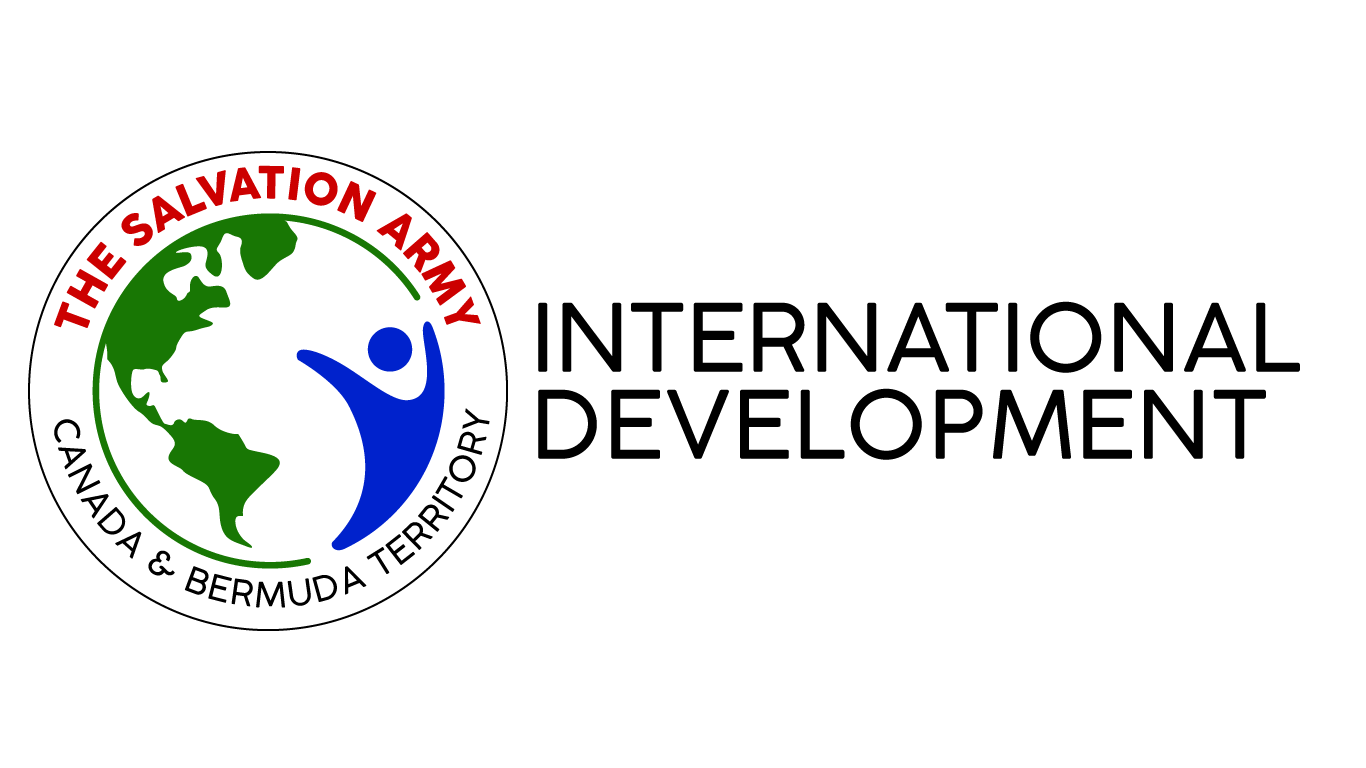 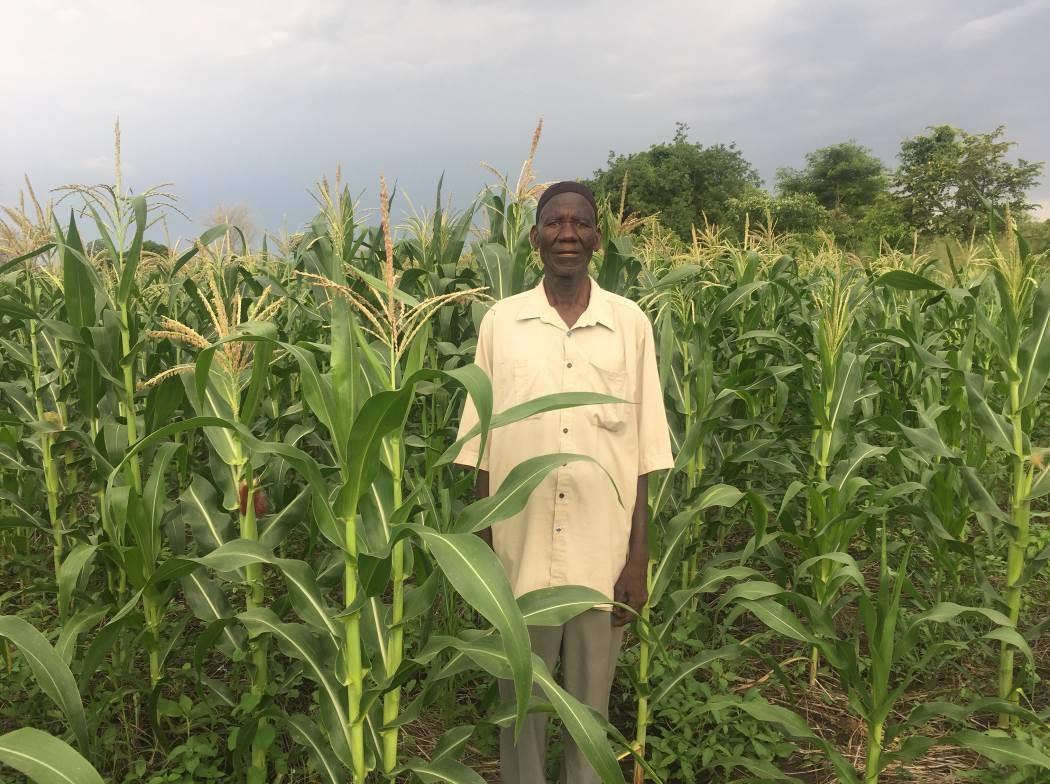 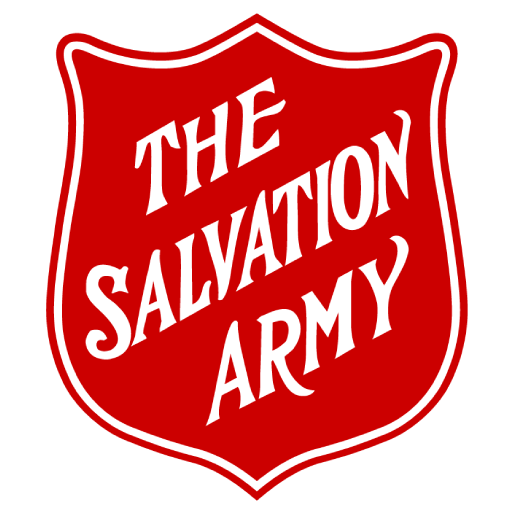 Water Source
$100
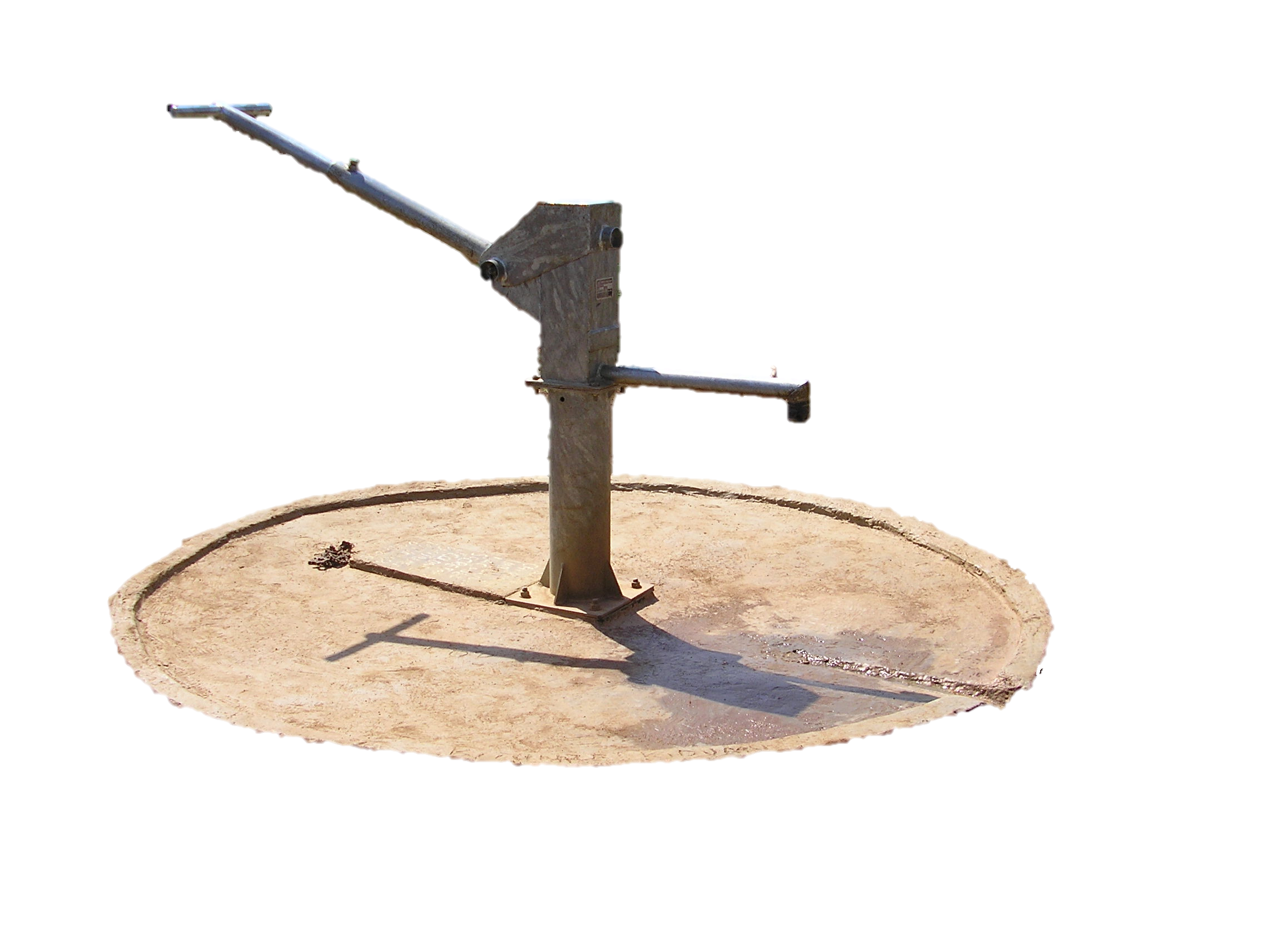 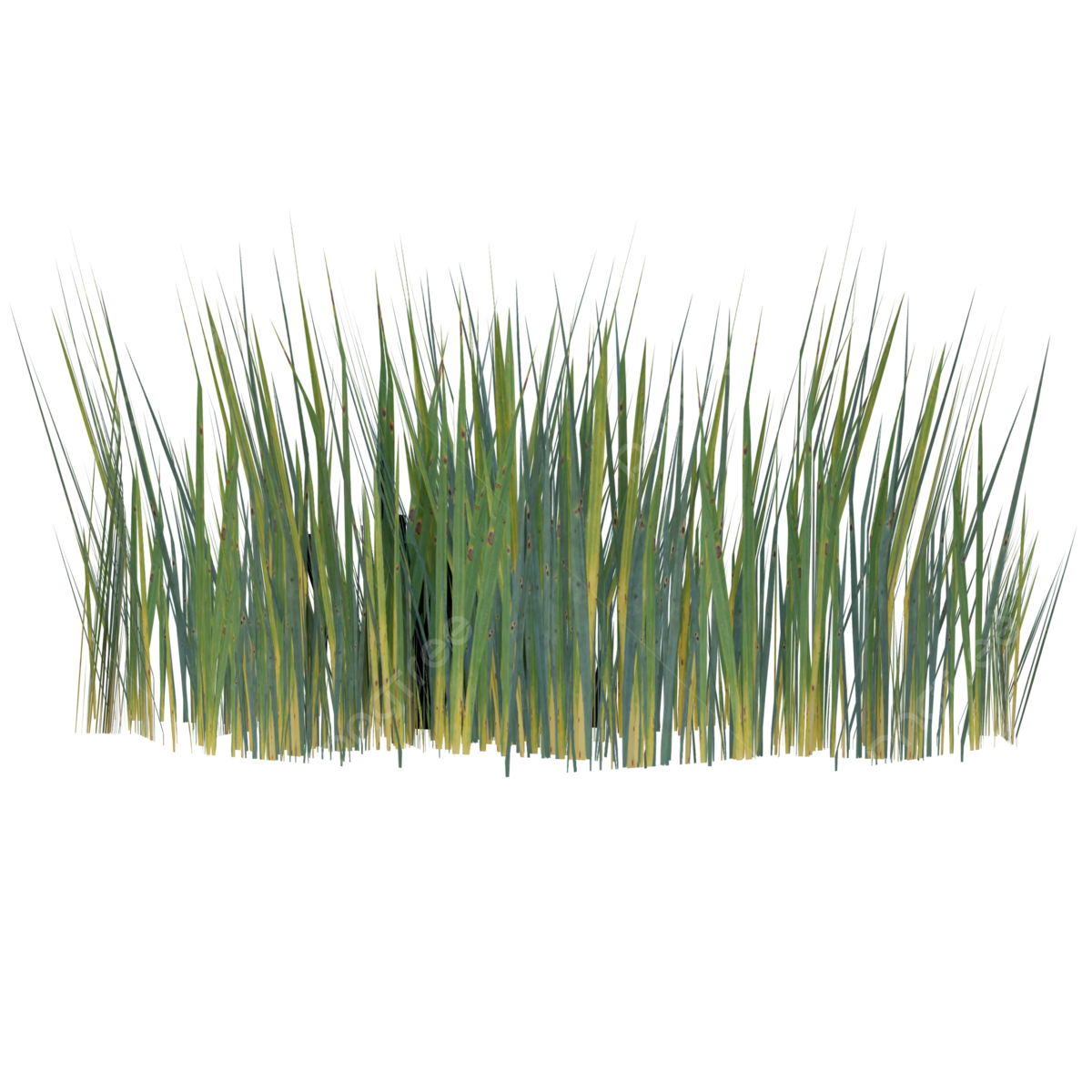 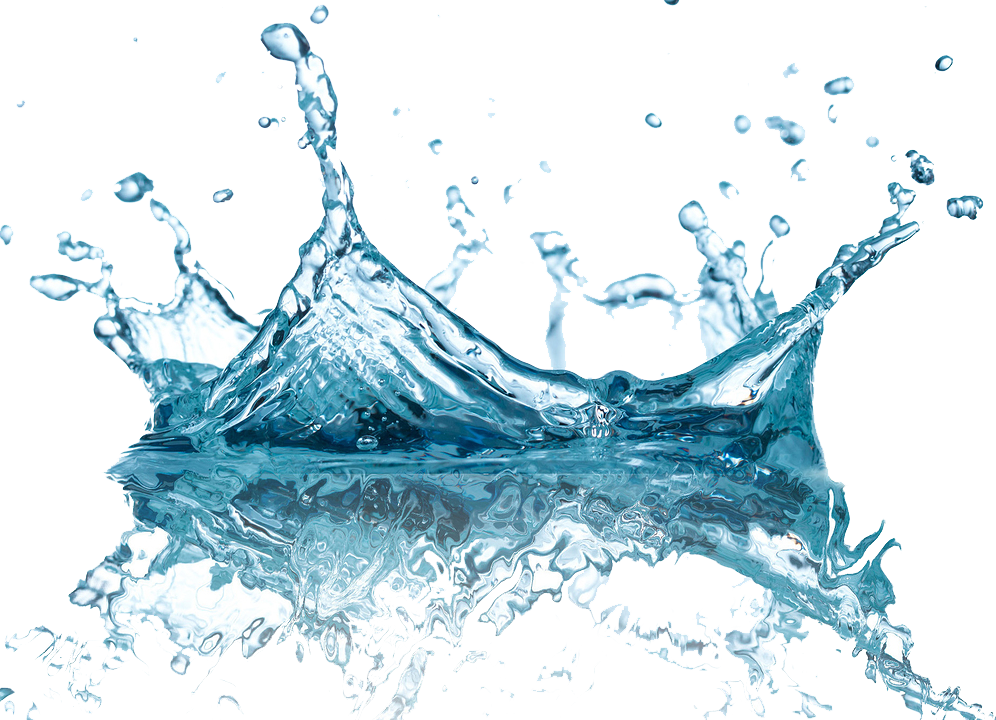 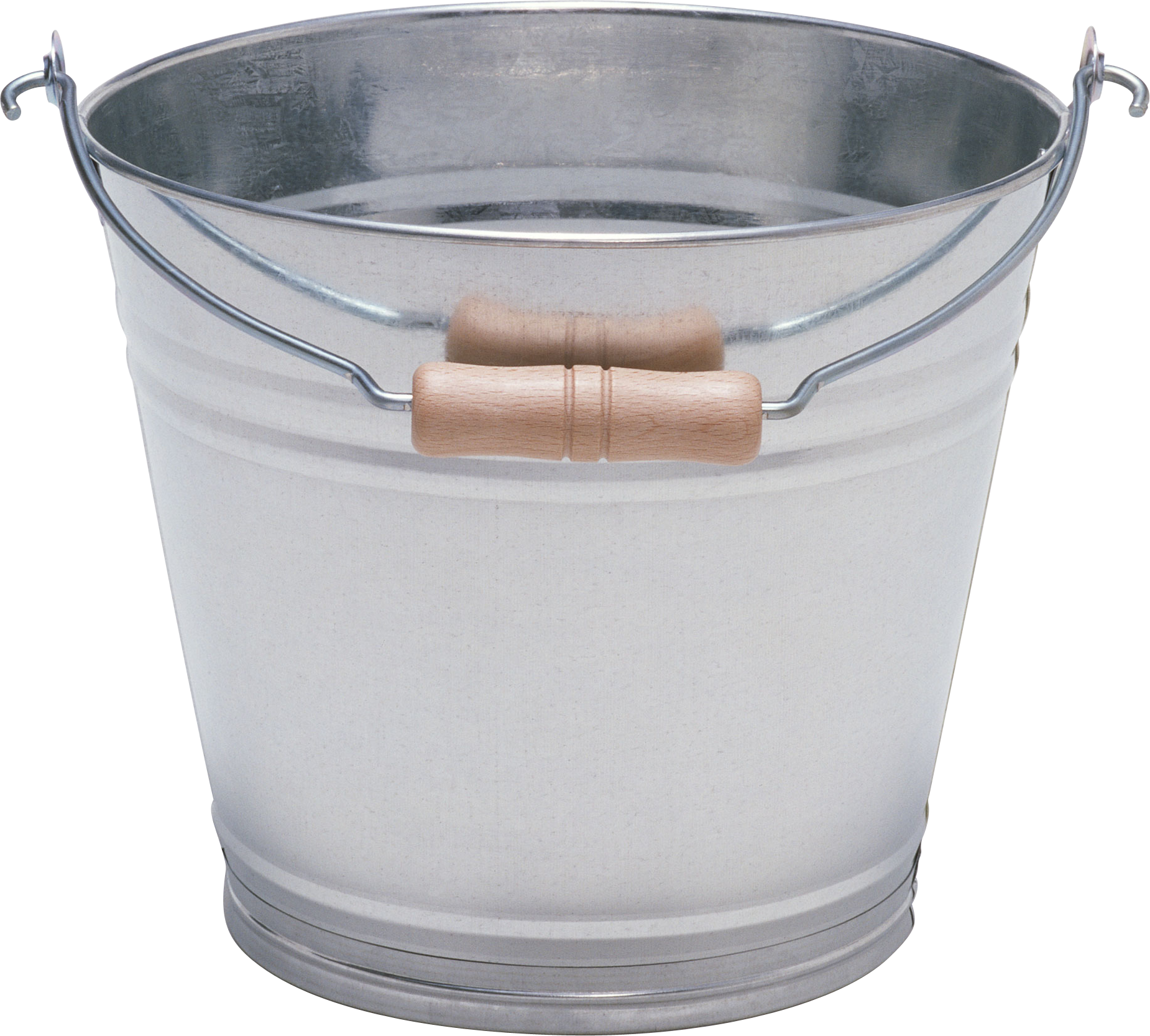 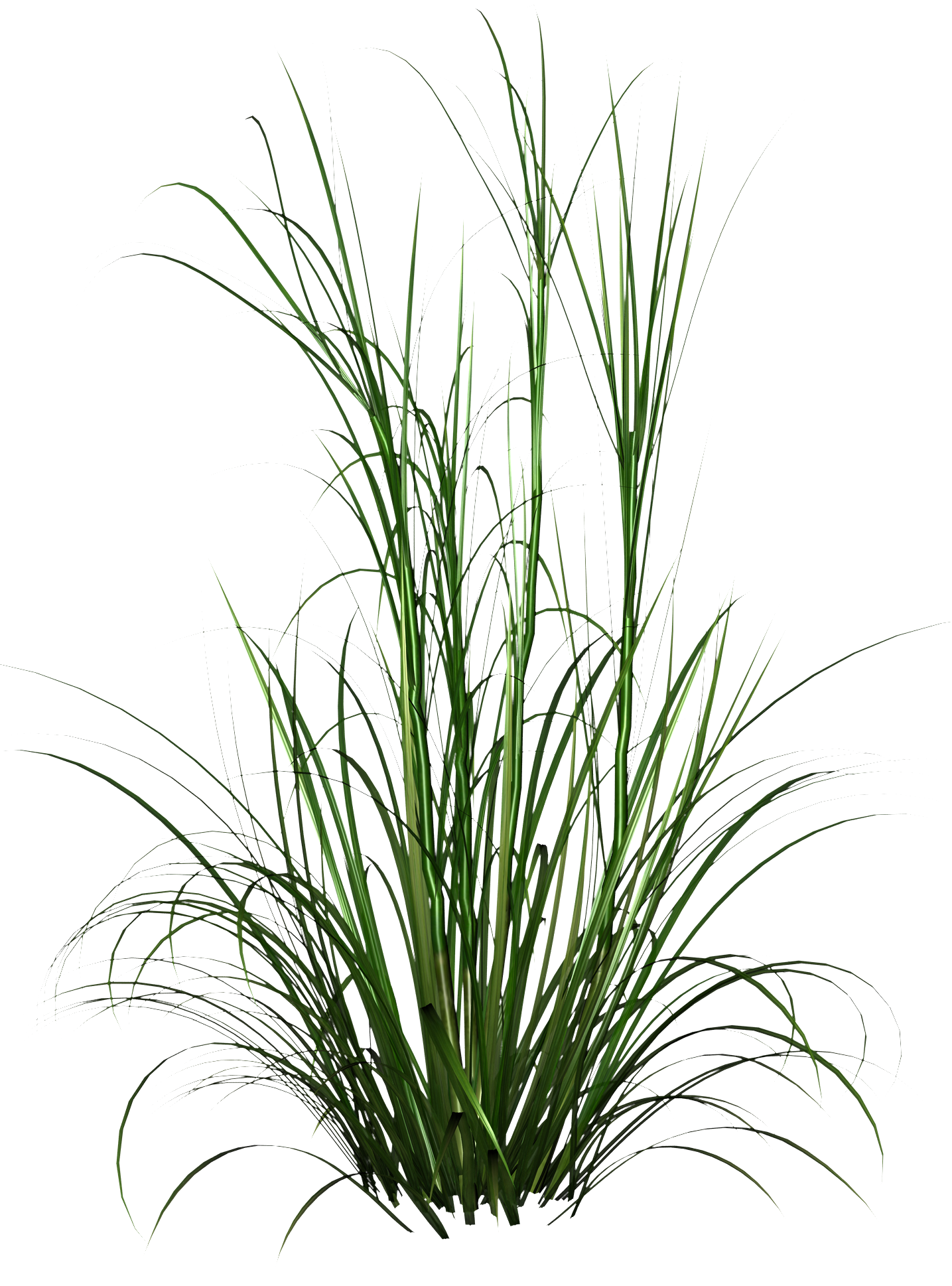 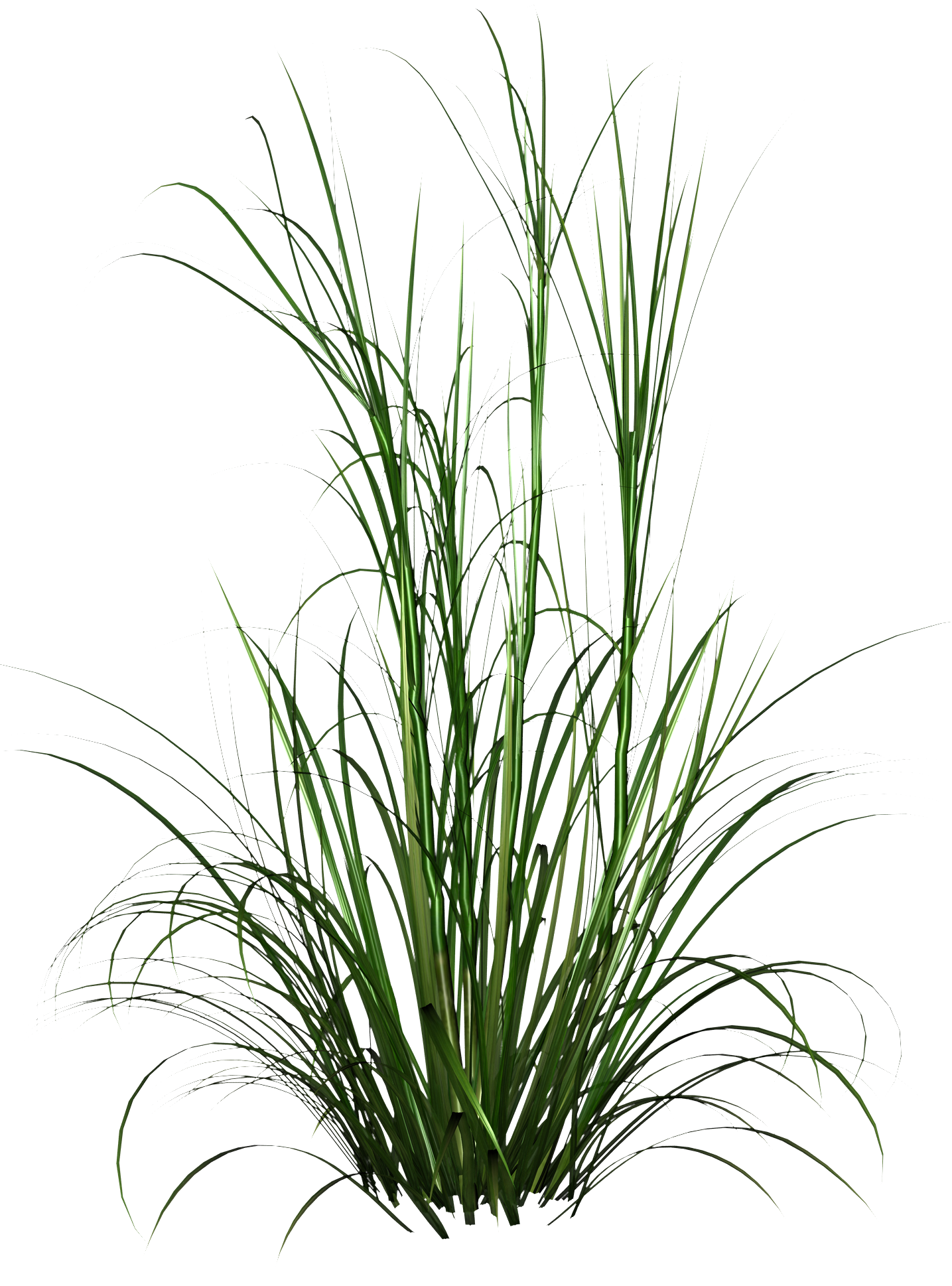 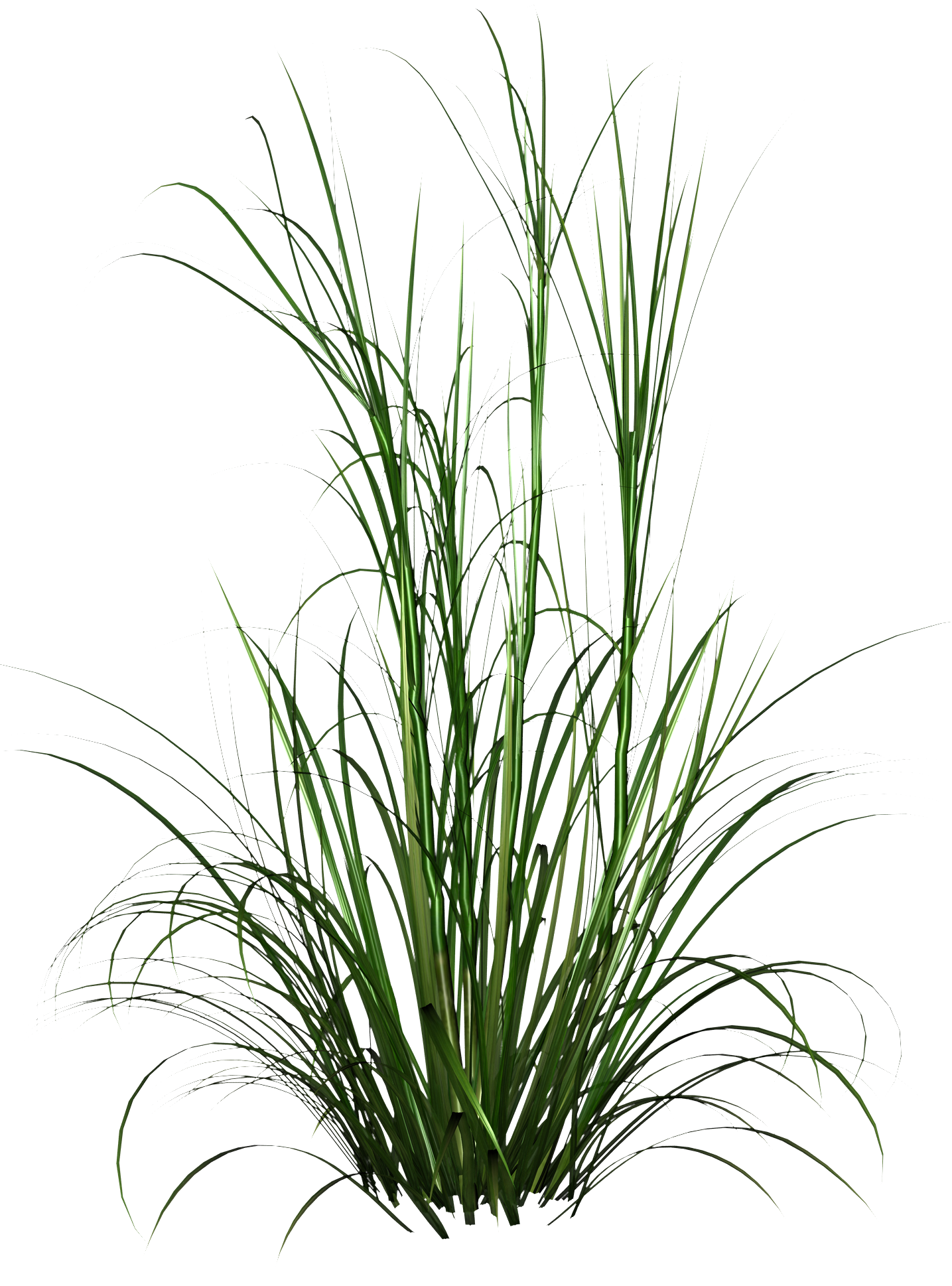 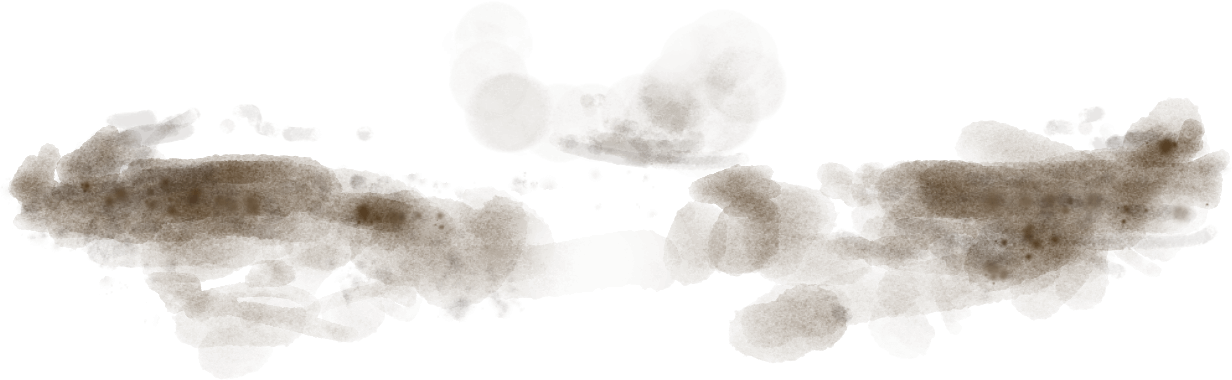 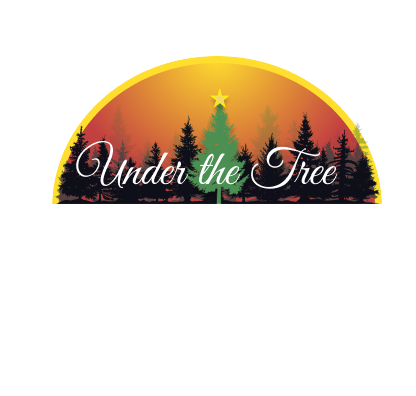 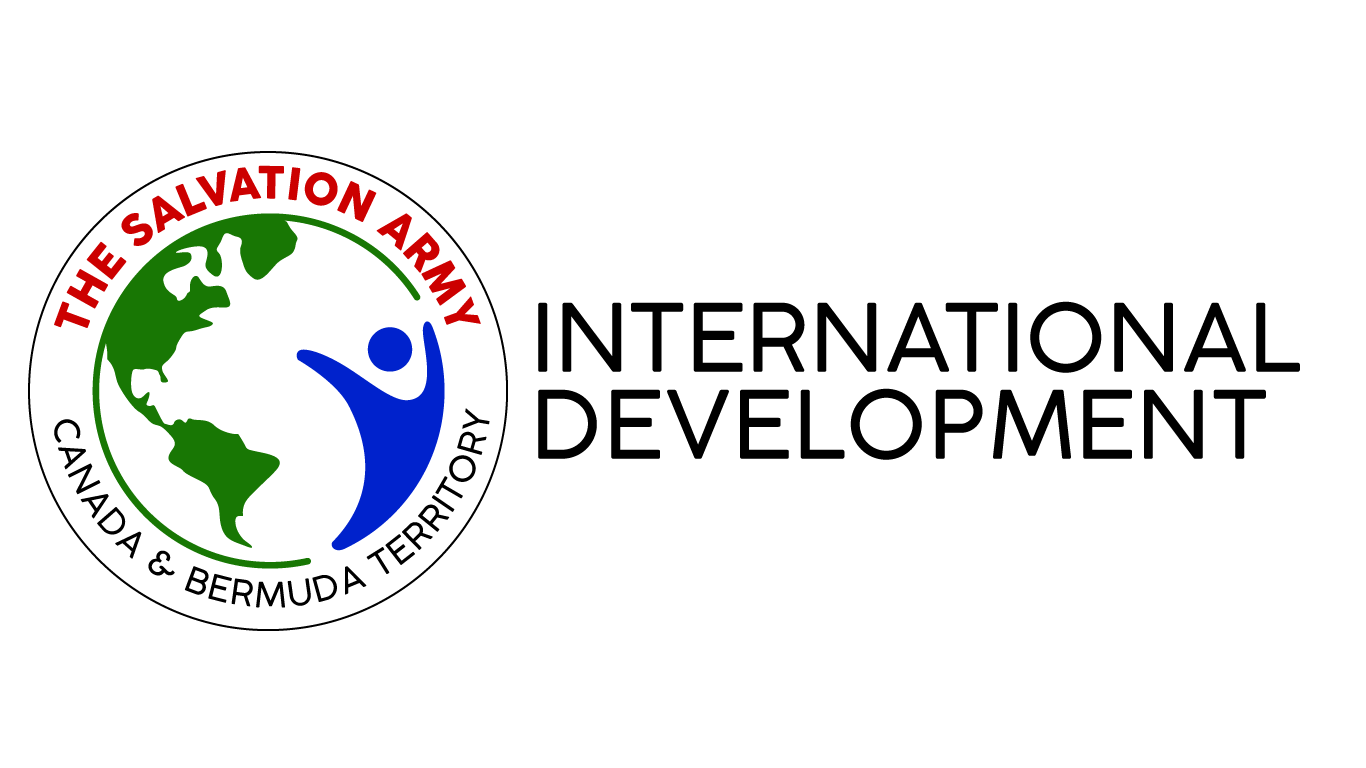 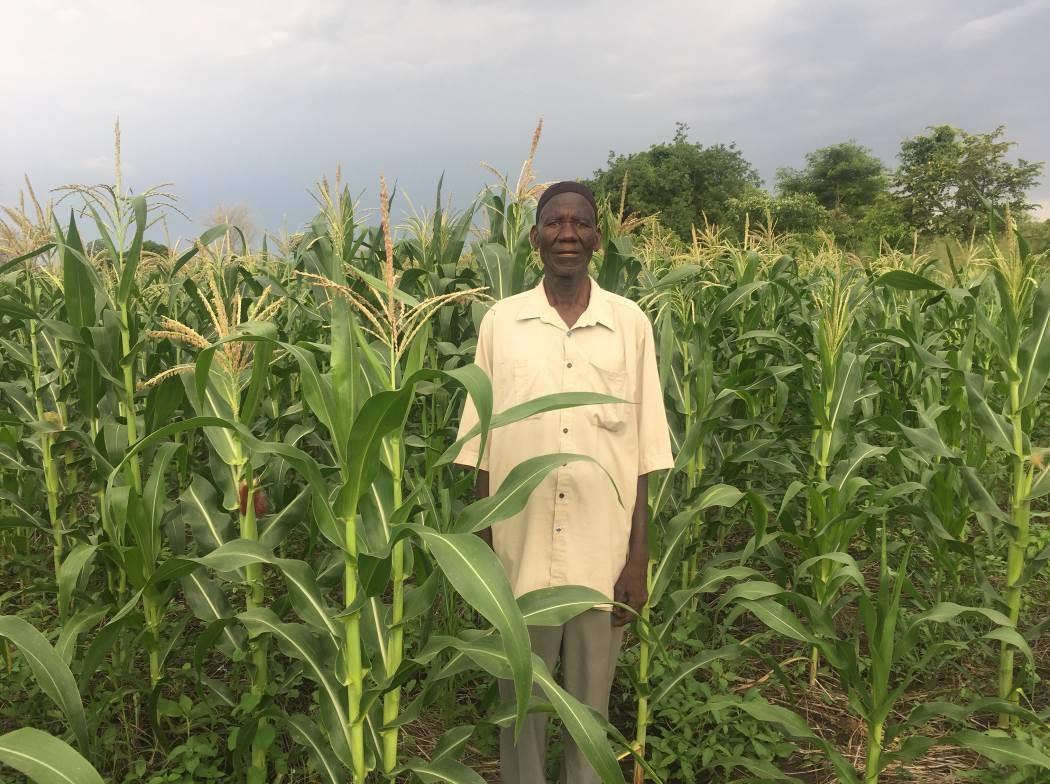 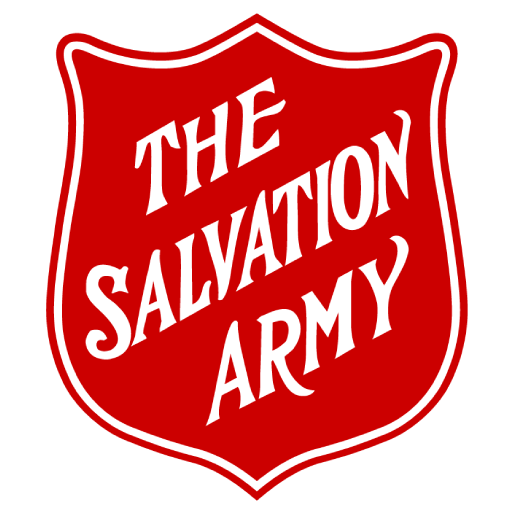 Goat
$50
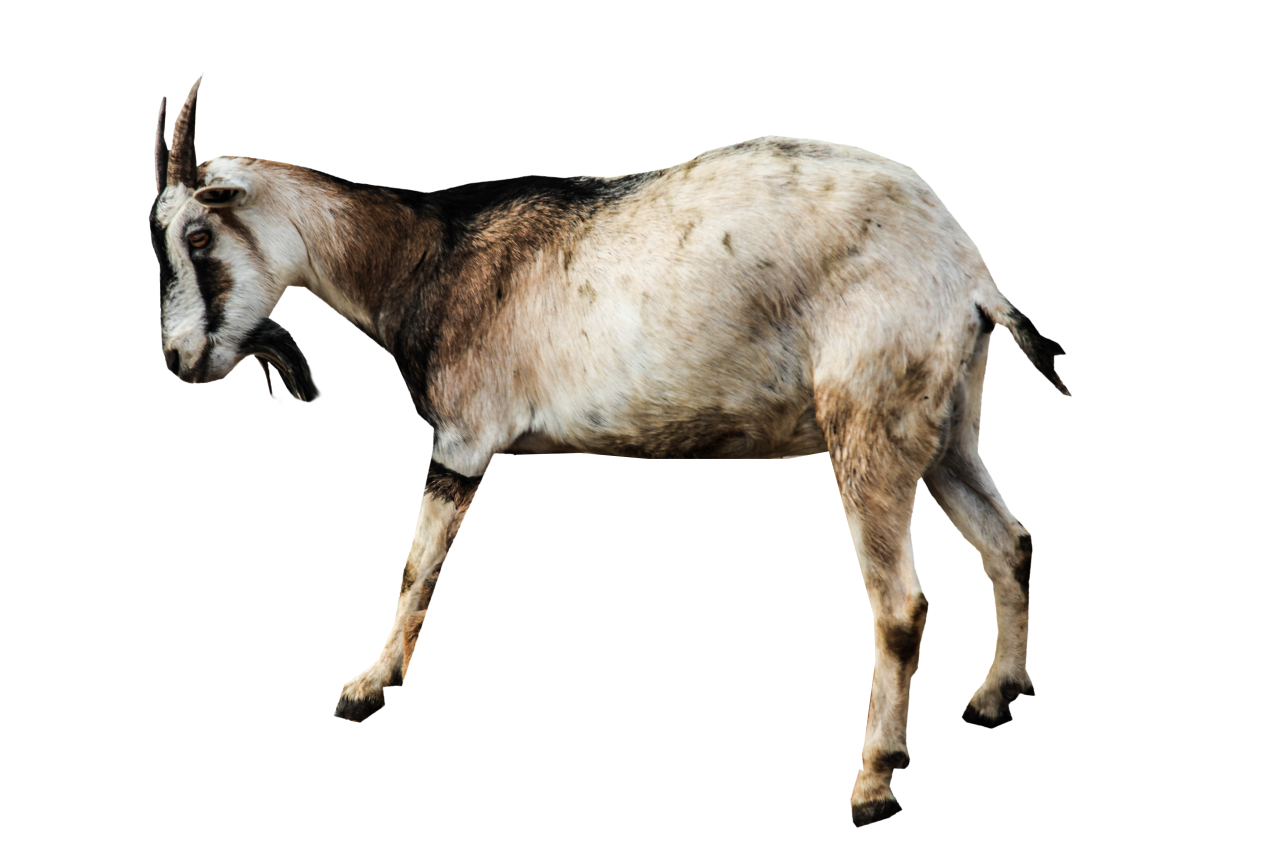 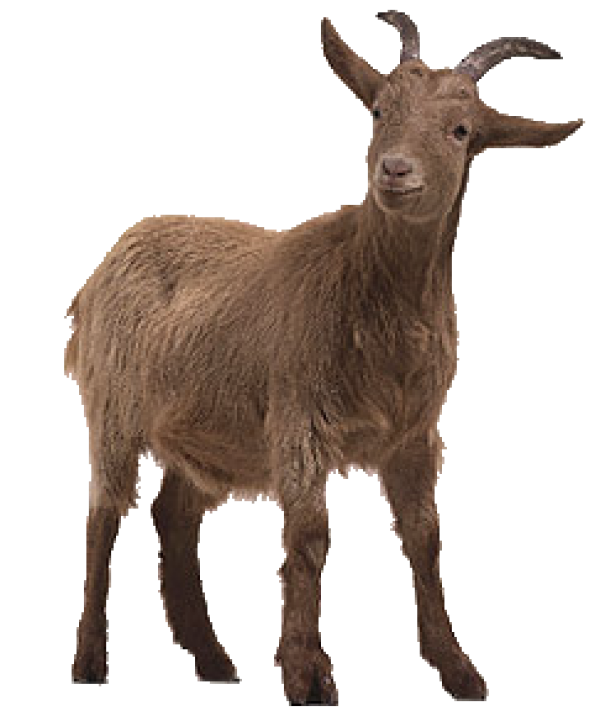 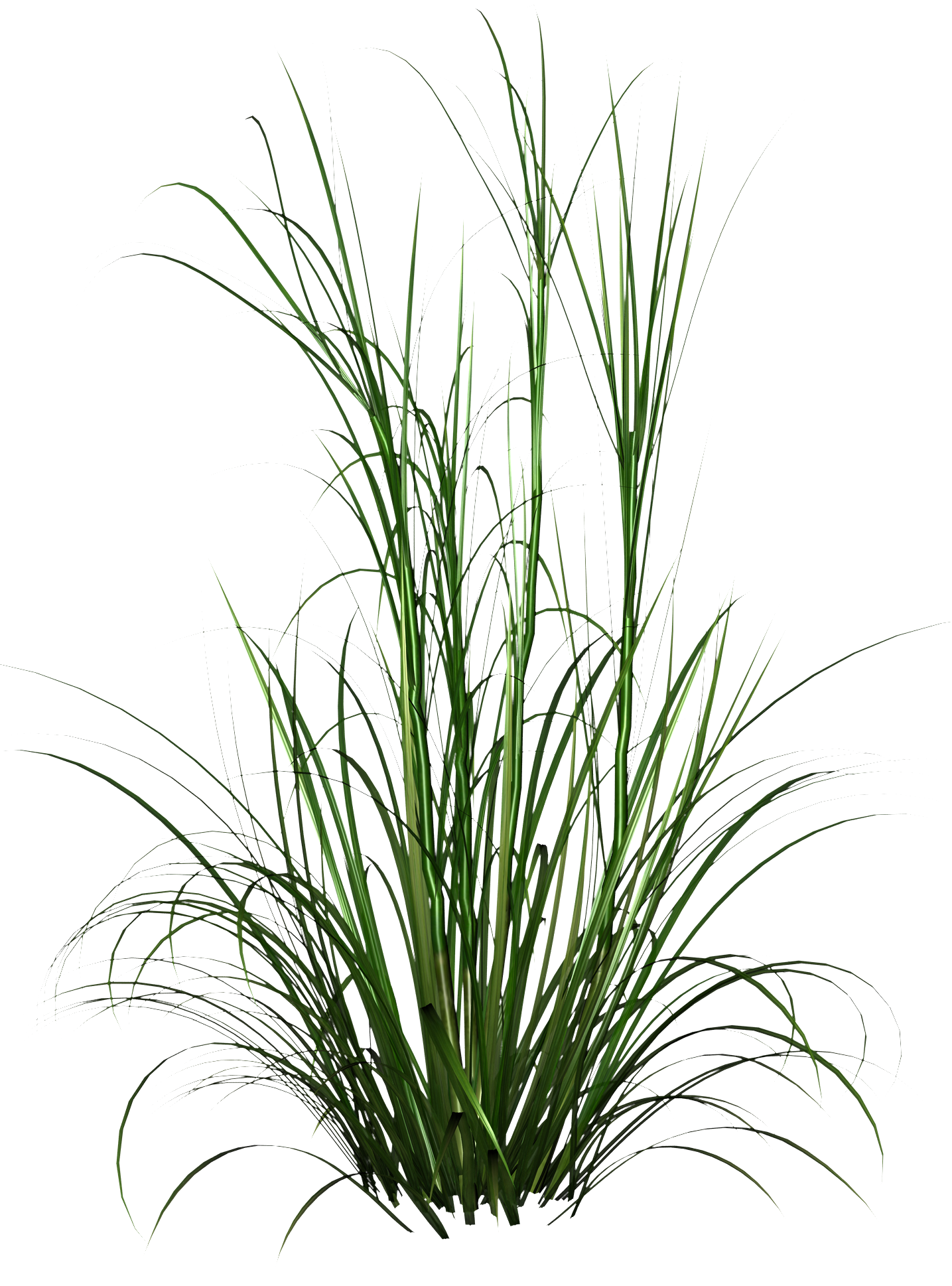 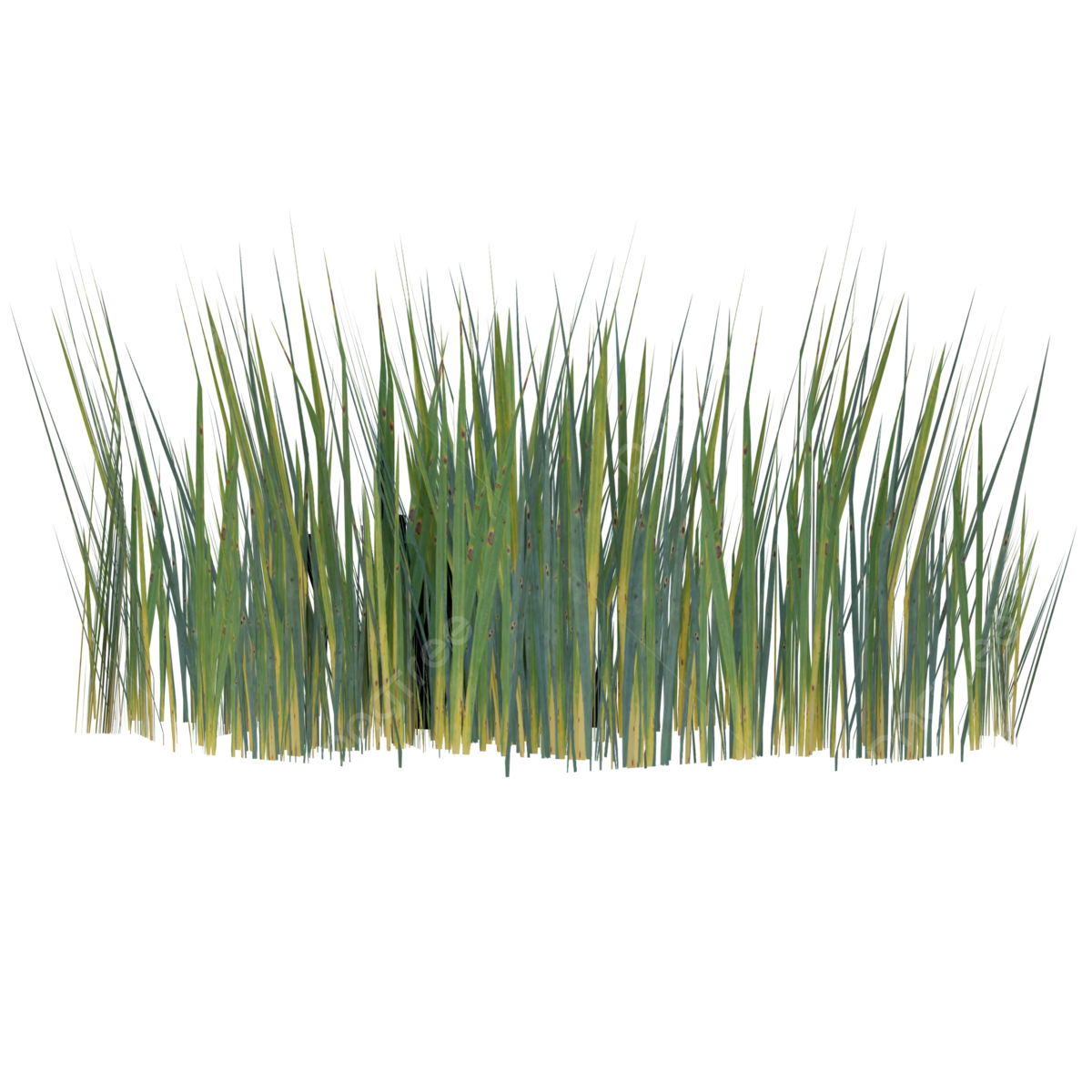 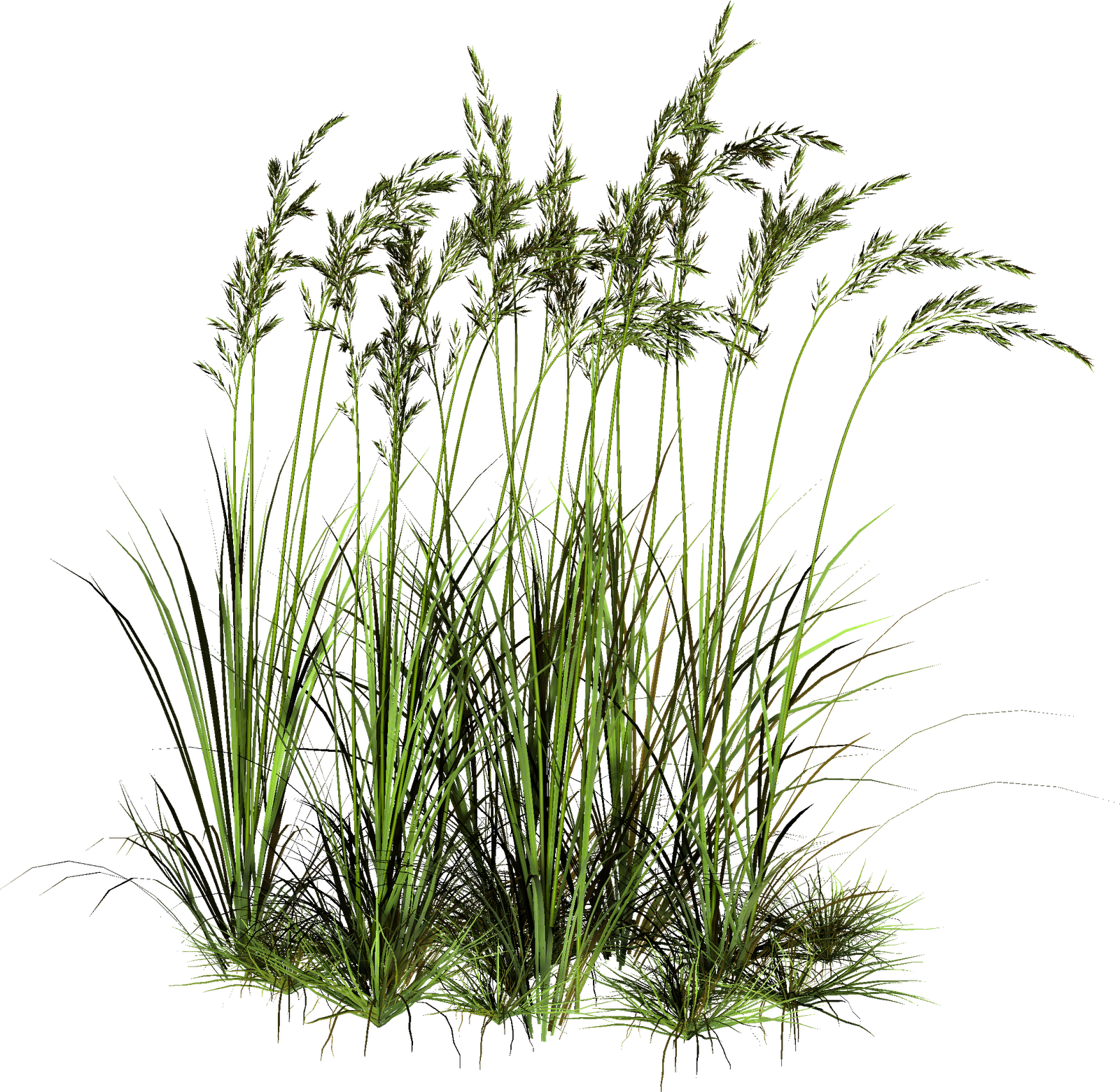 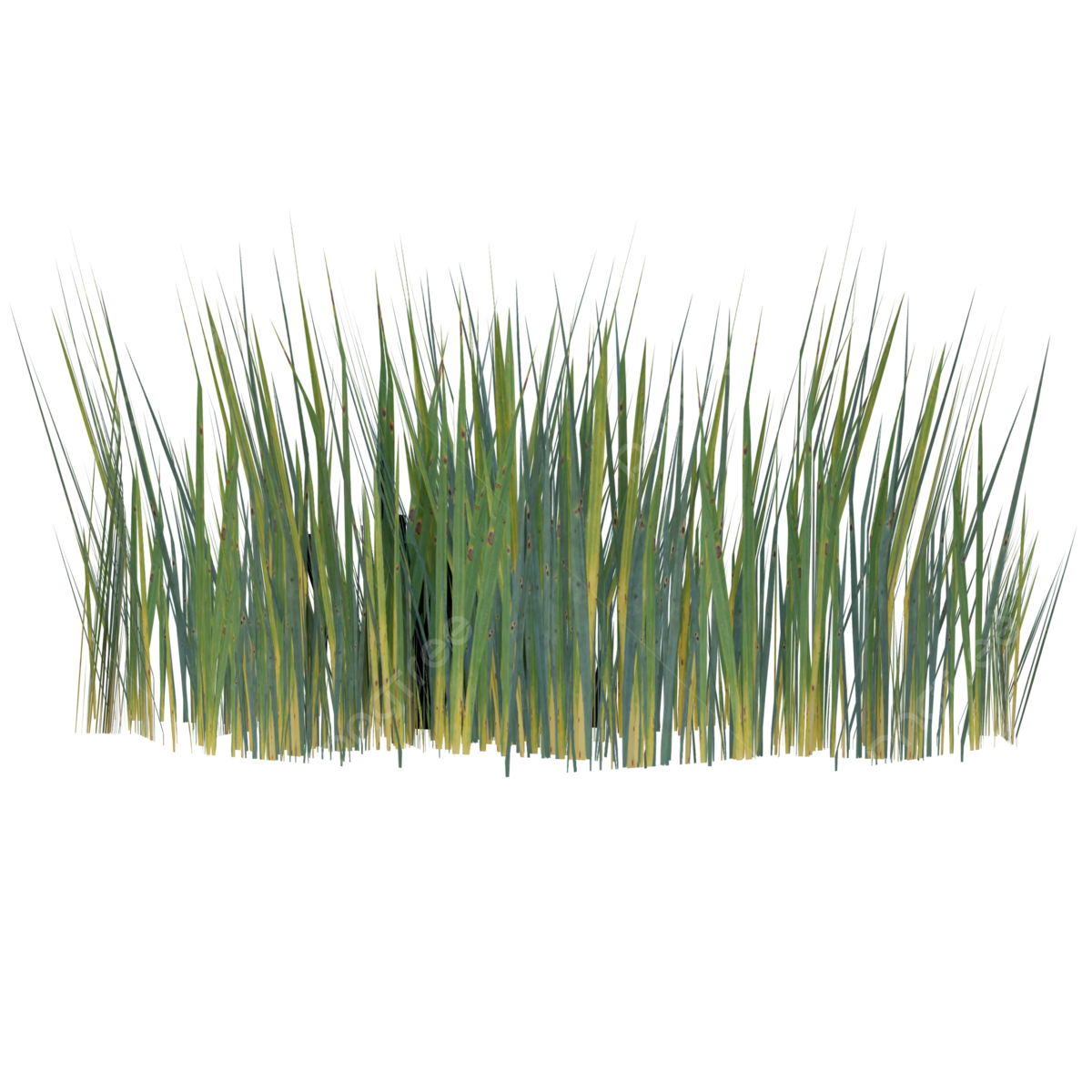 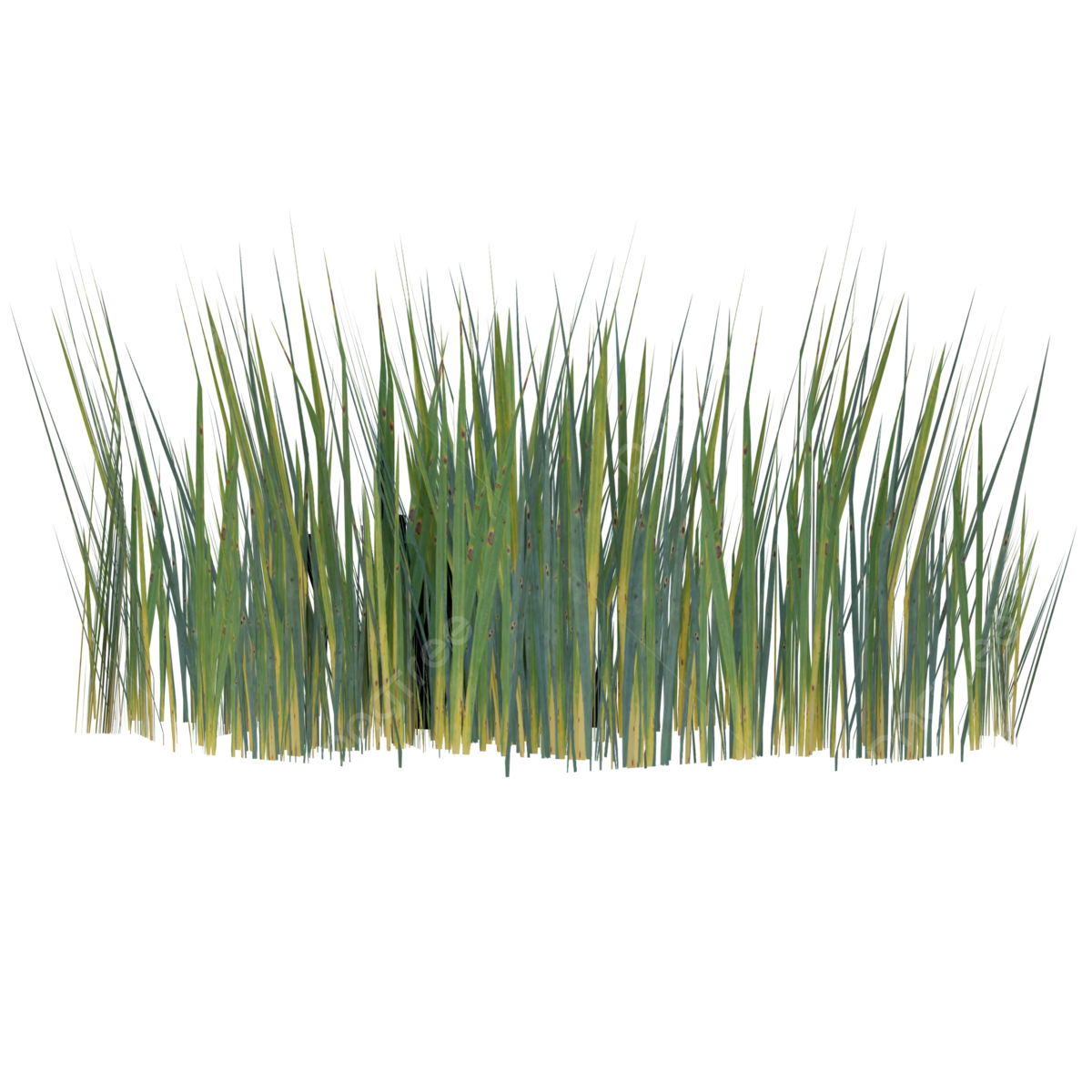 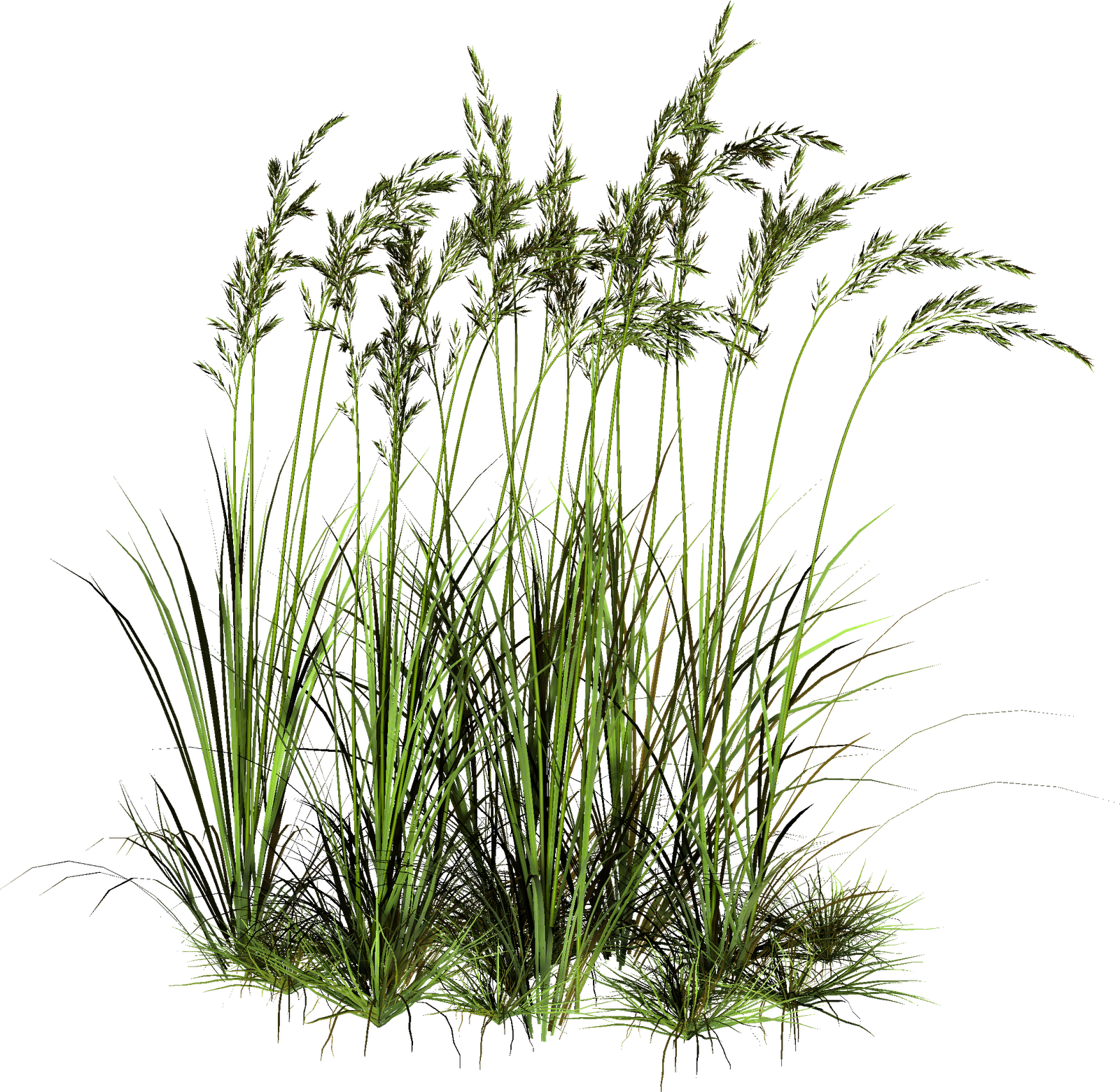 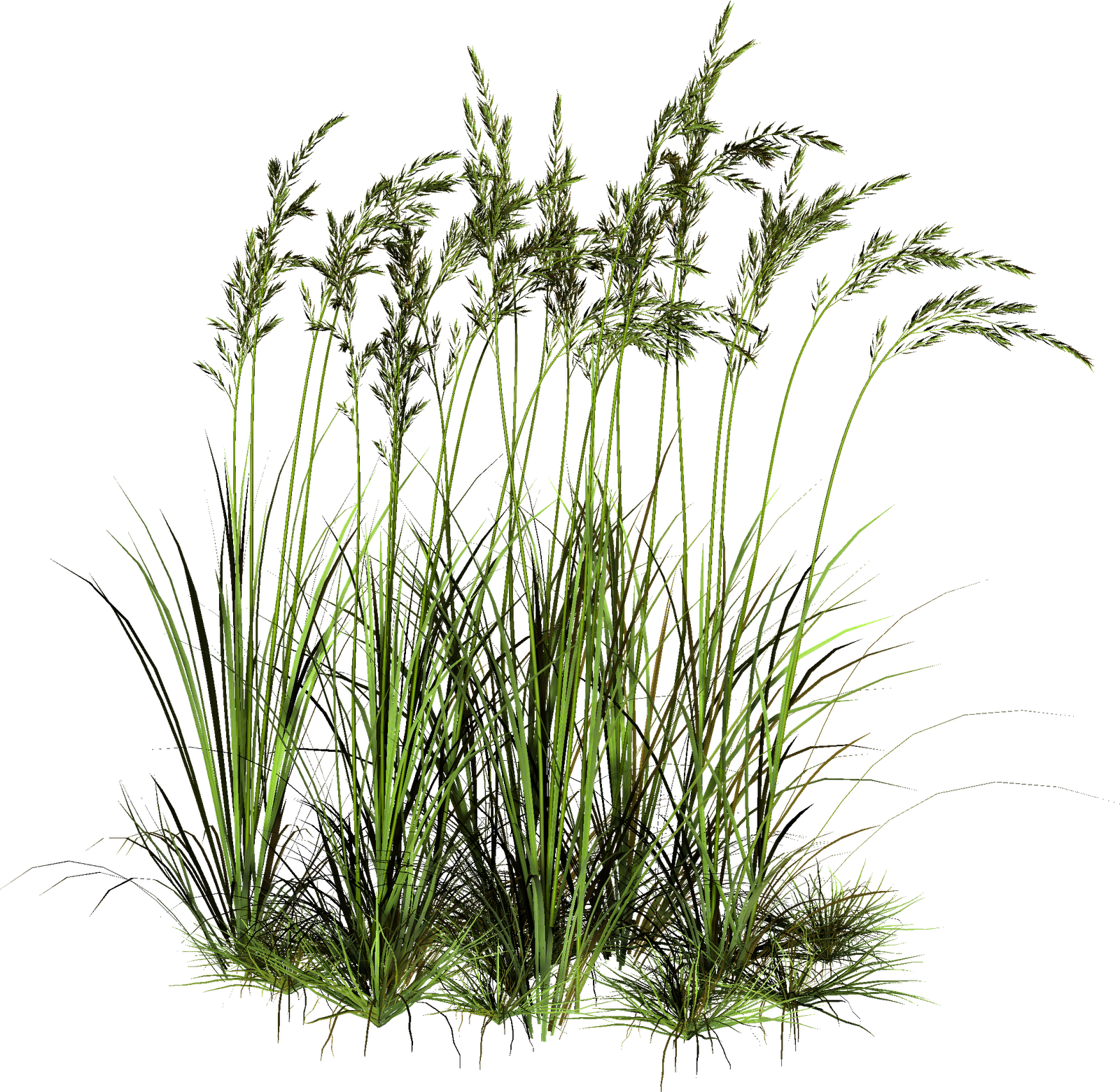 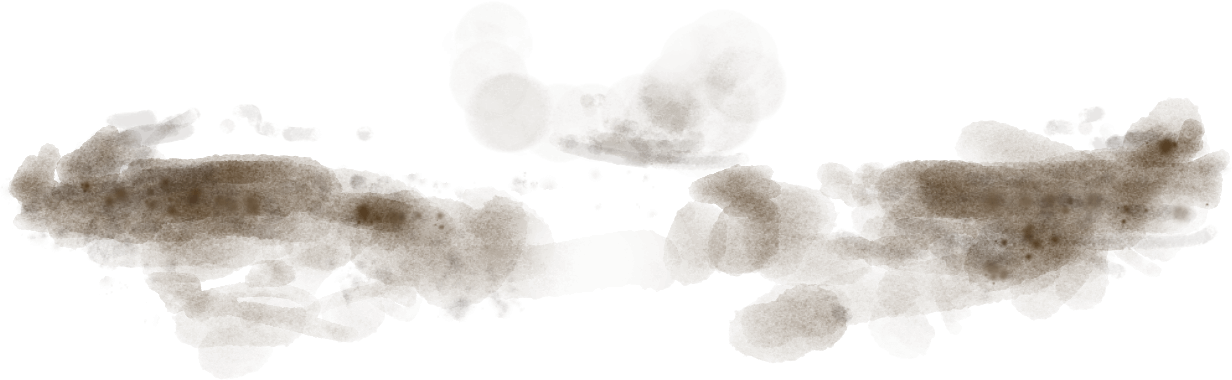 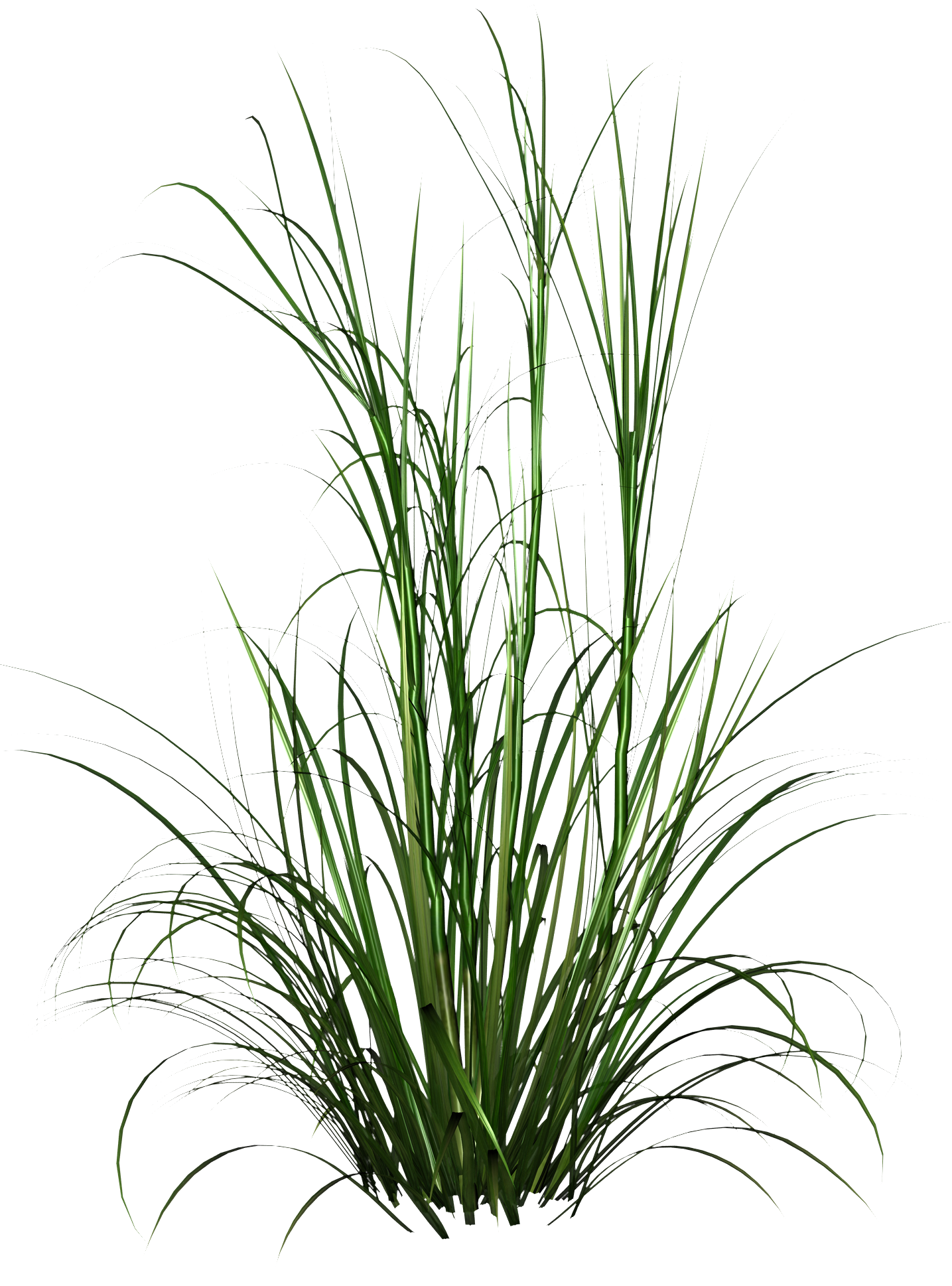 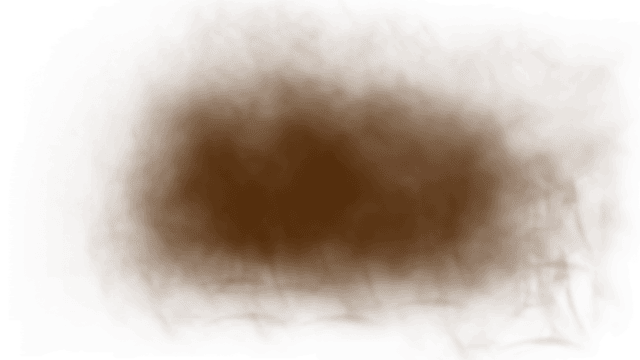 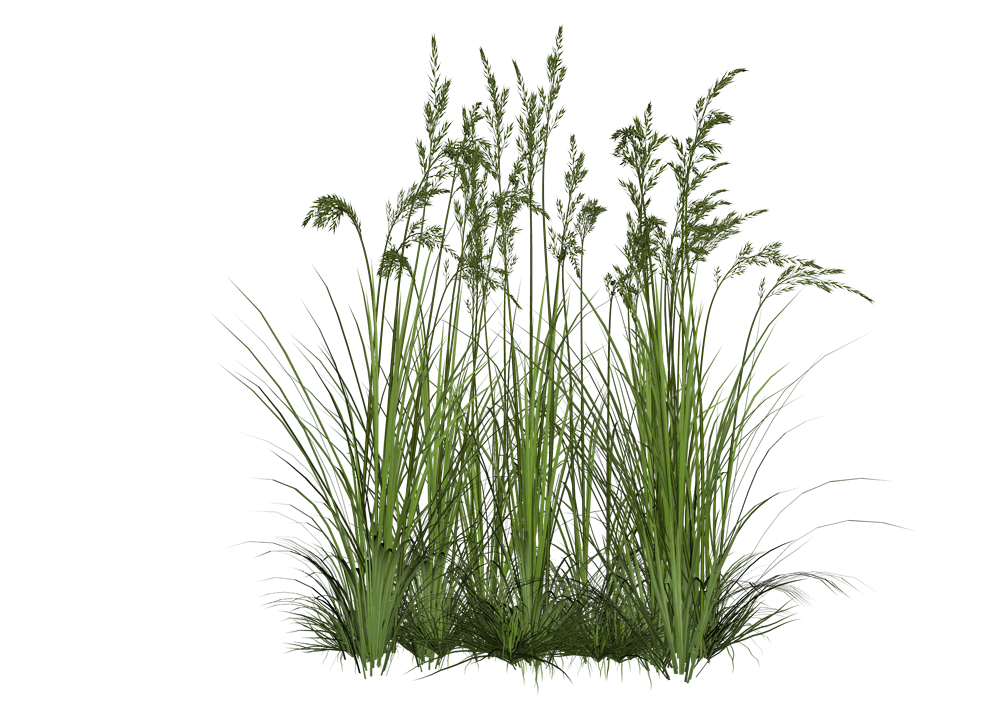 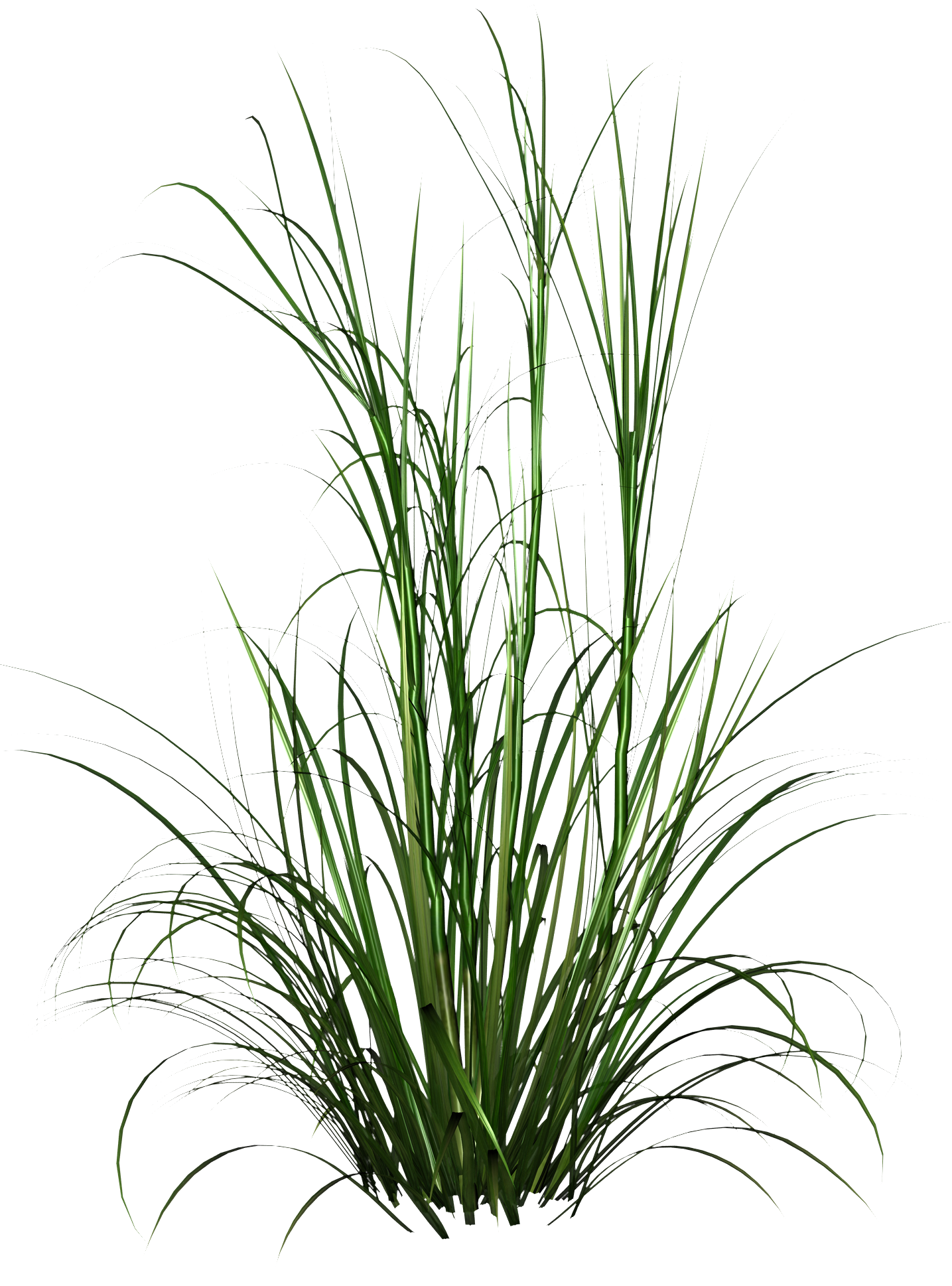 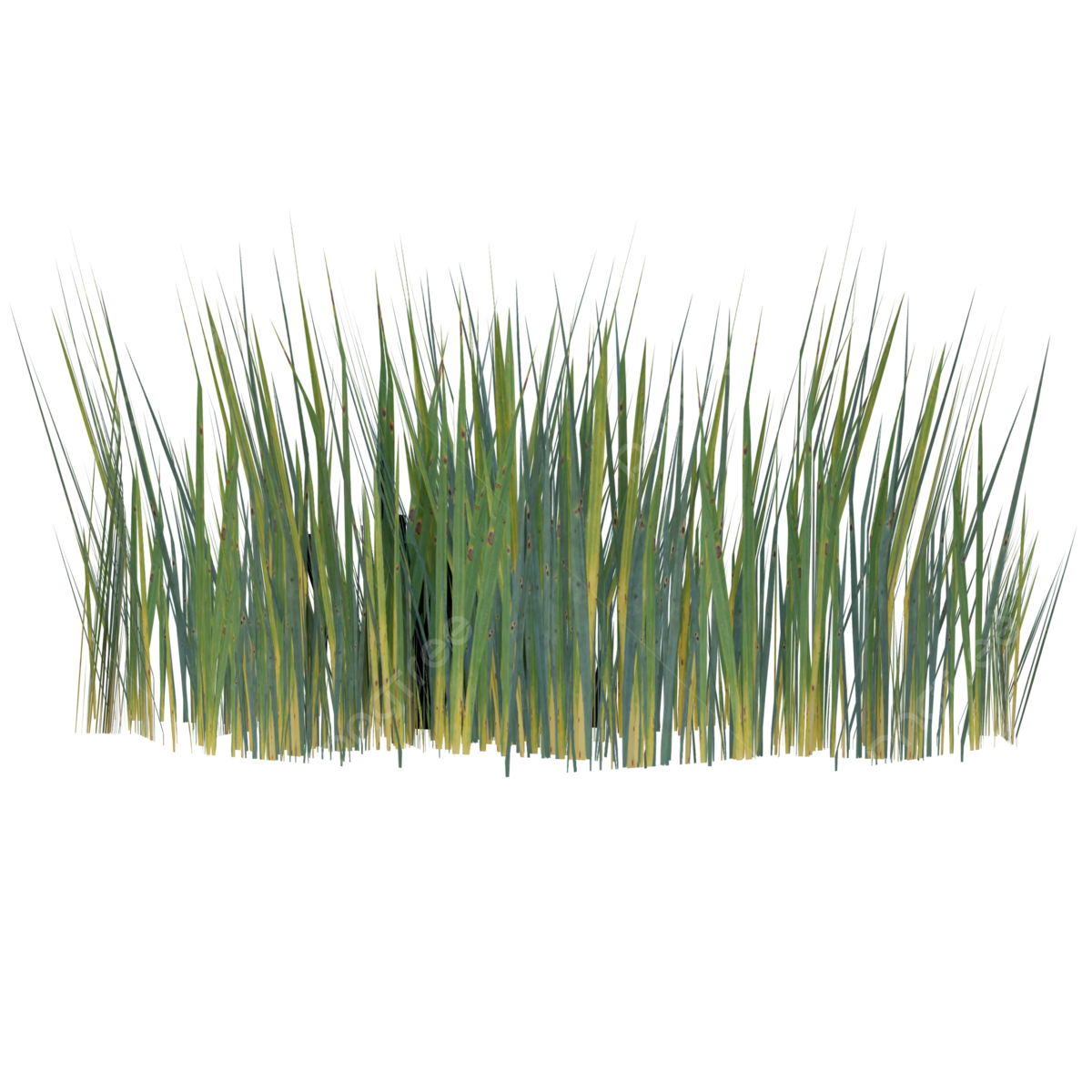 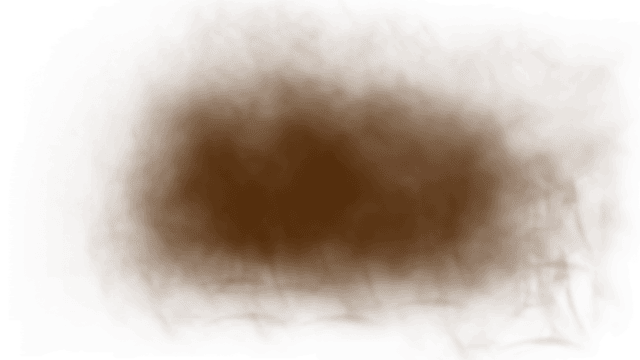 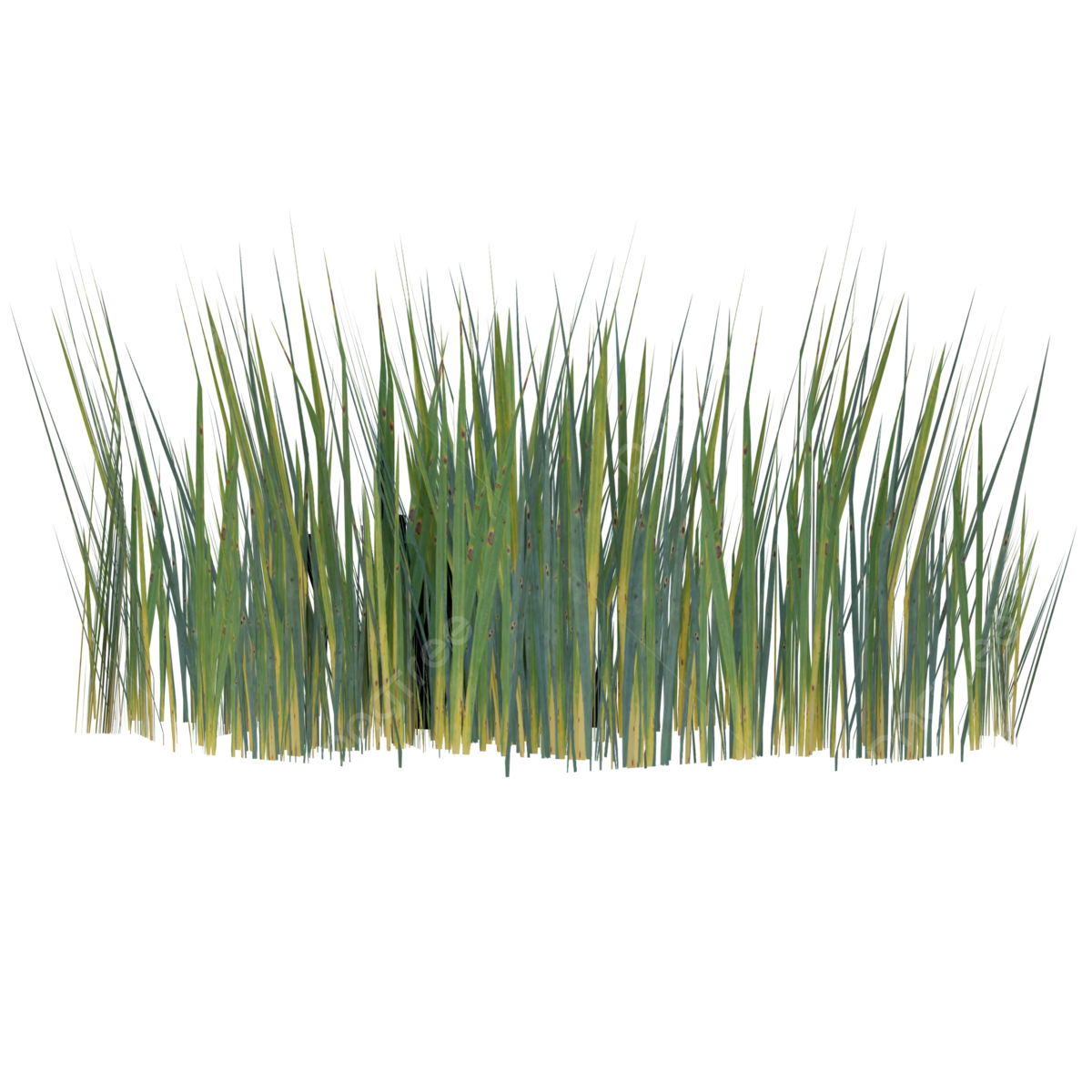 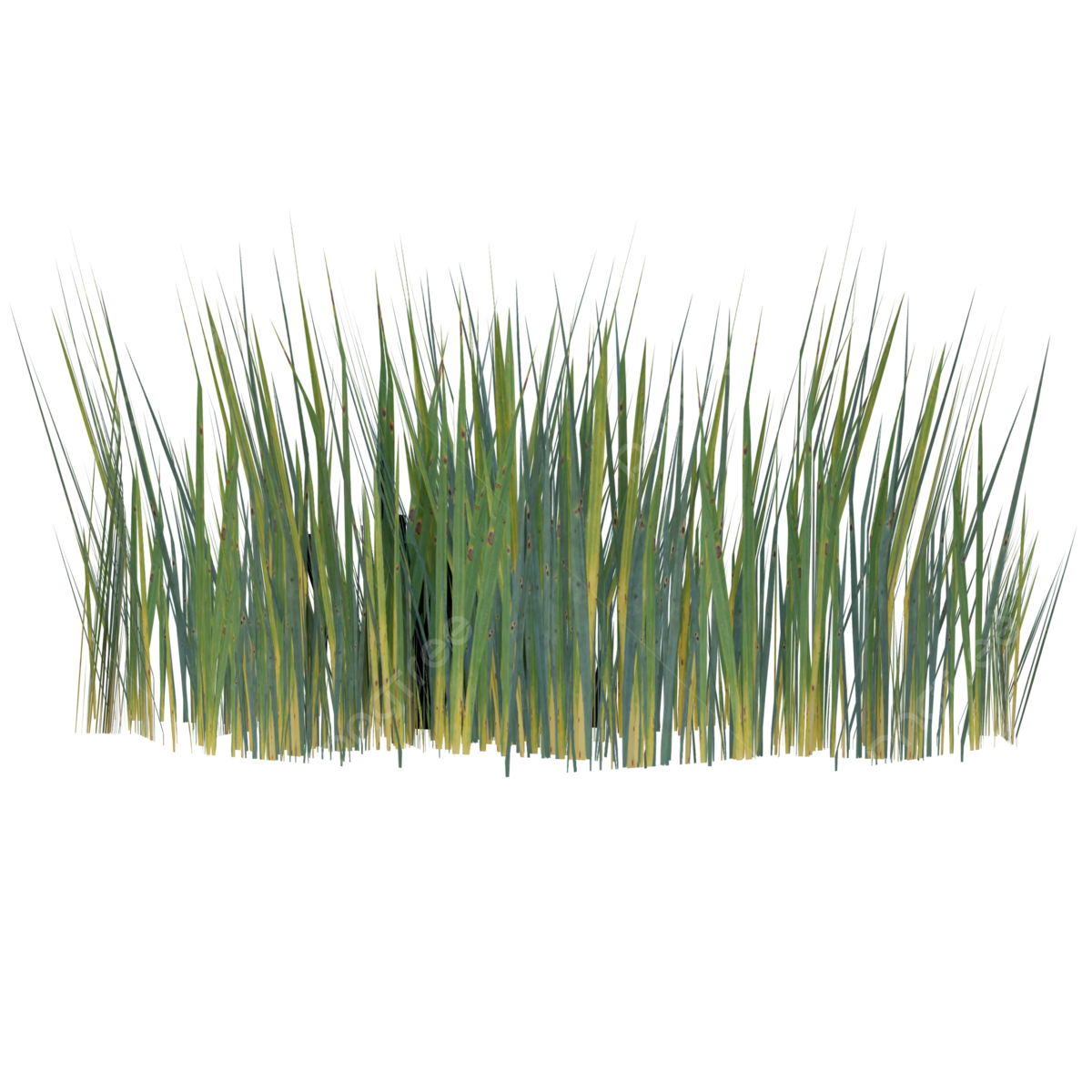 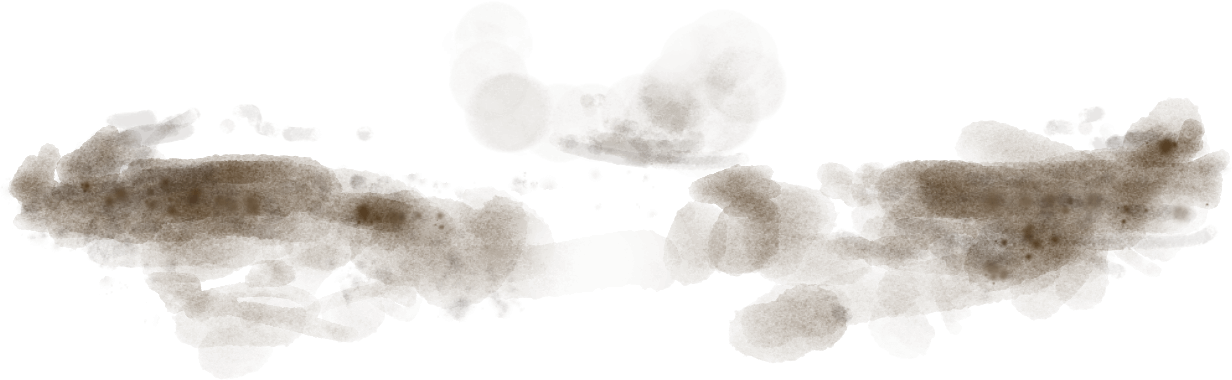 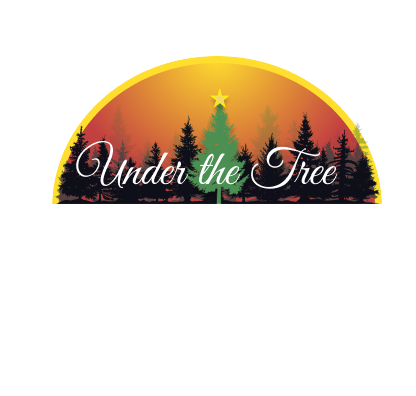 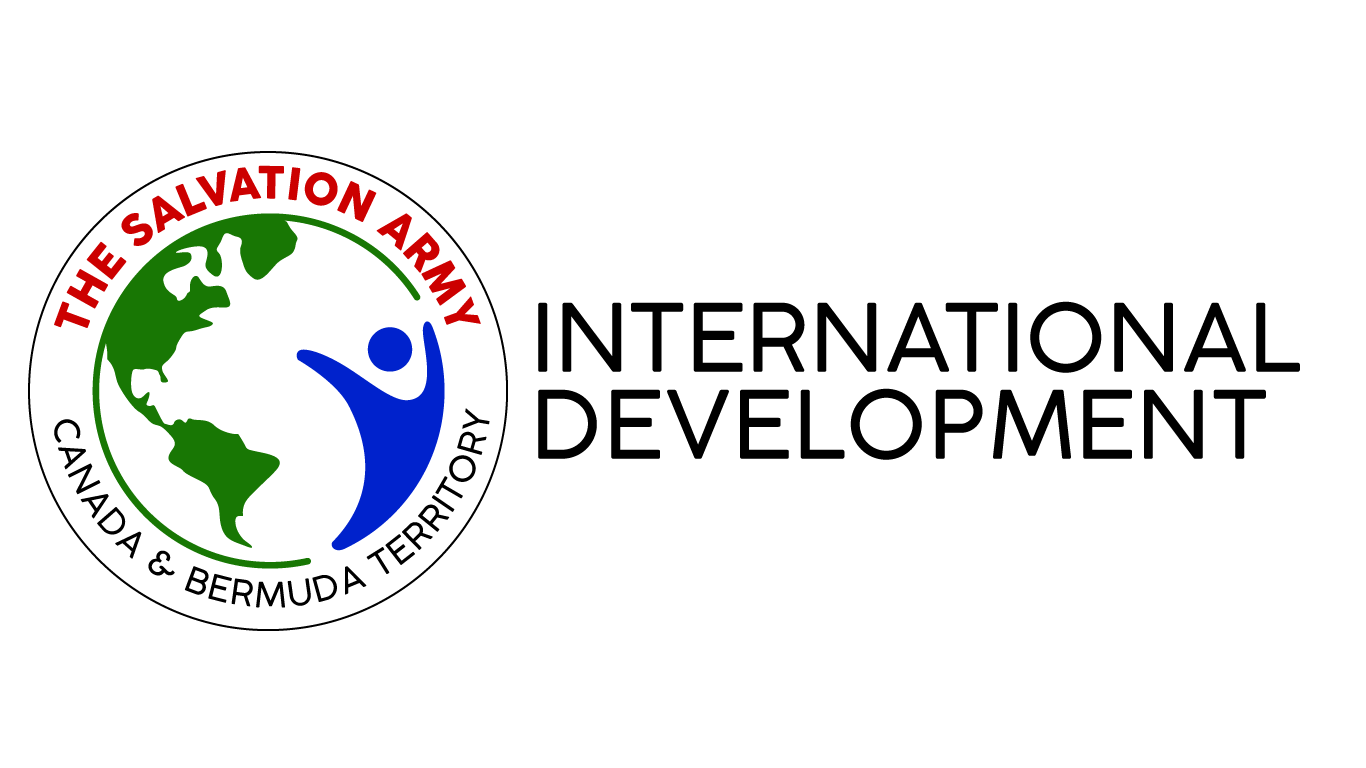 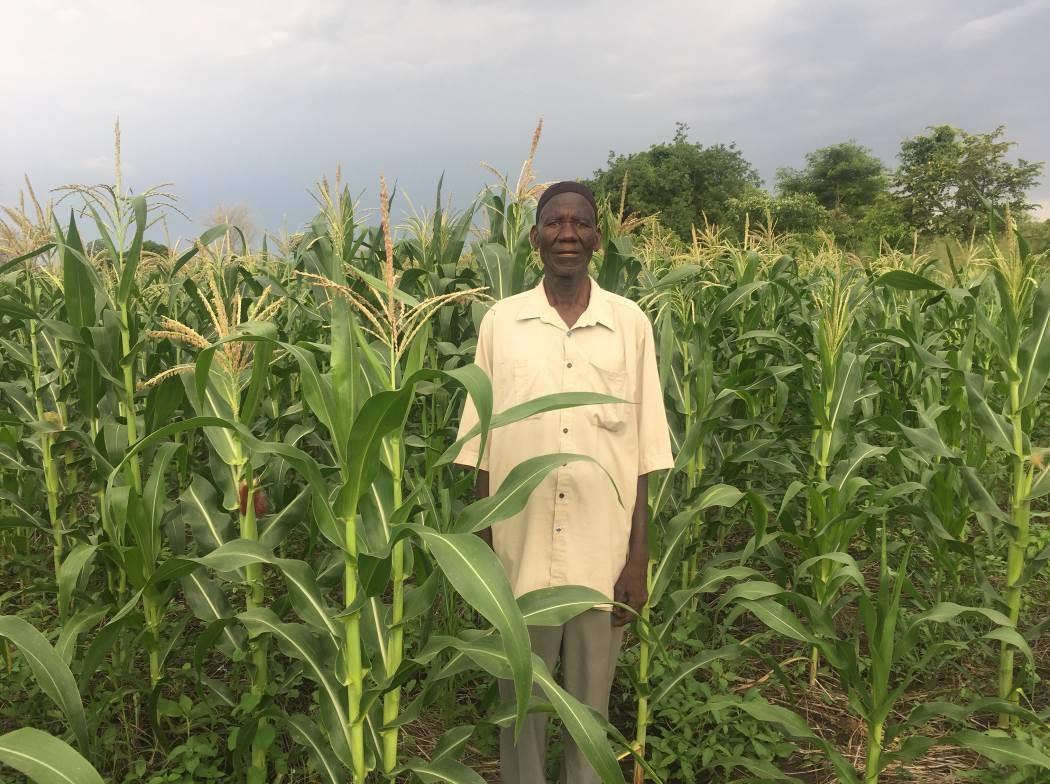 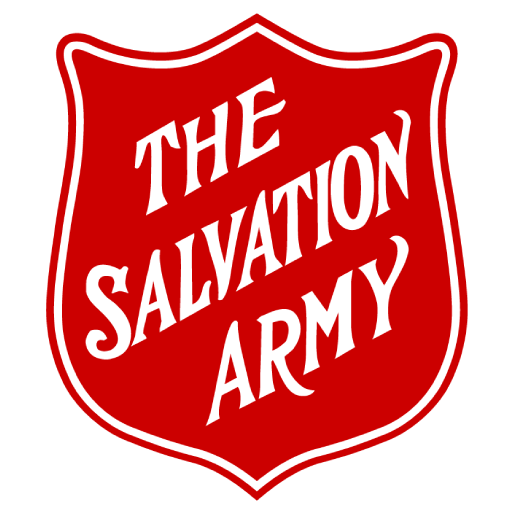 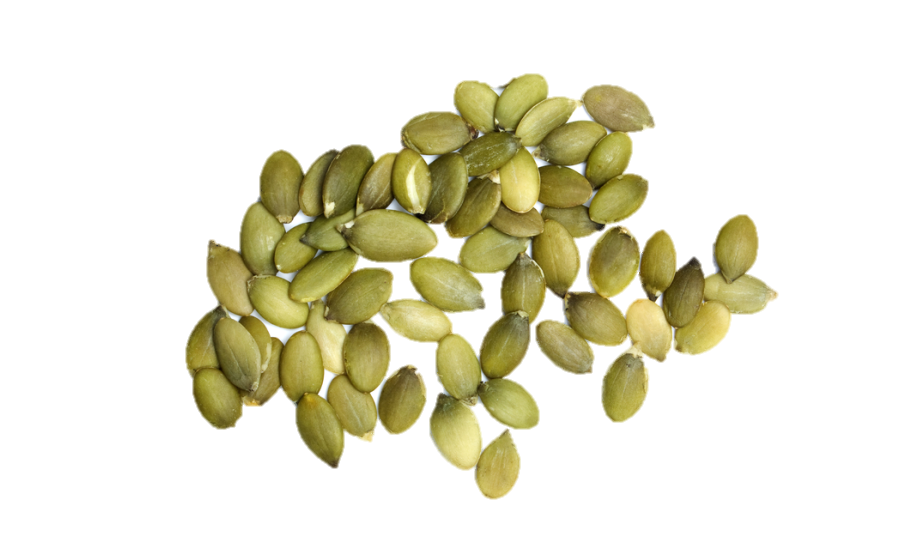 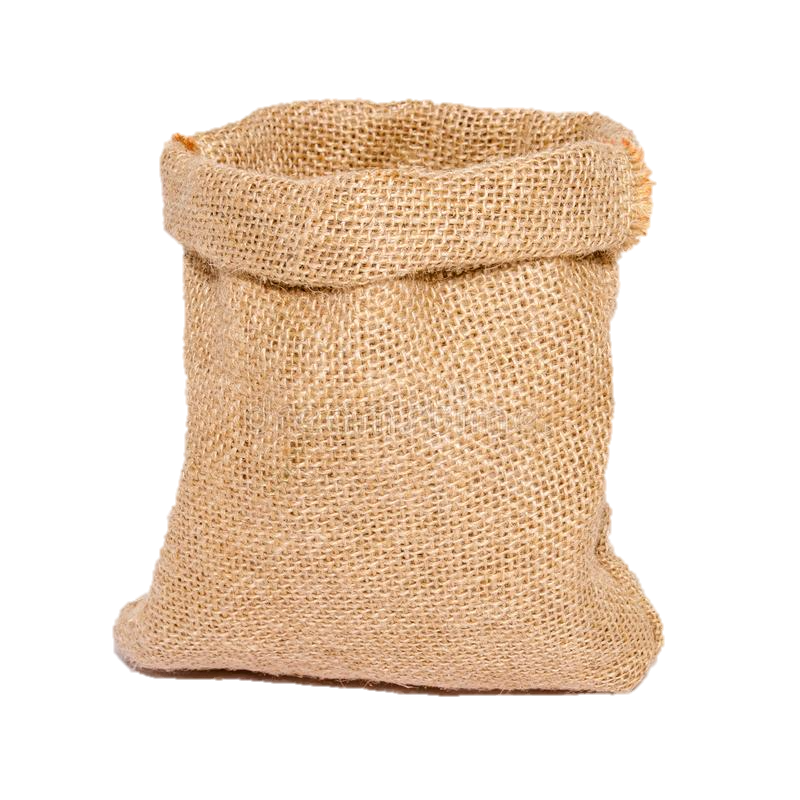 Bag of Seeds
$15
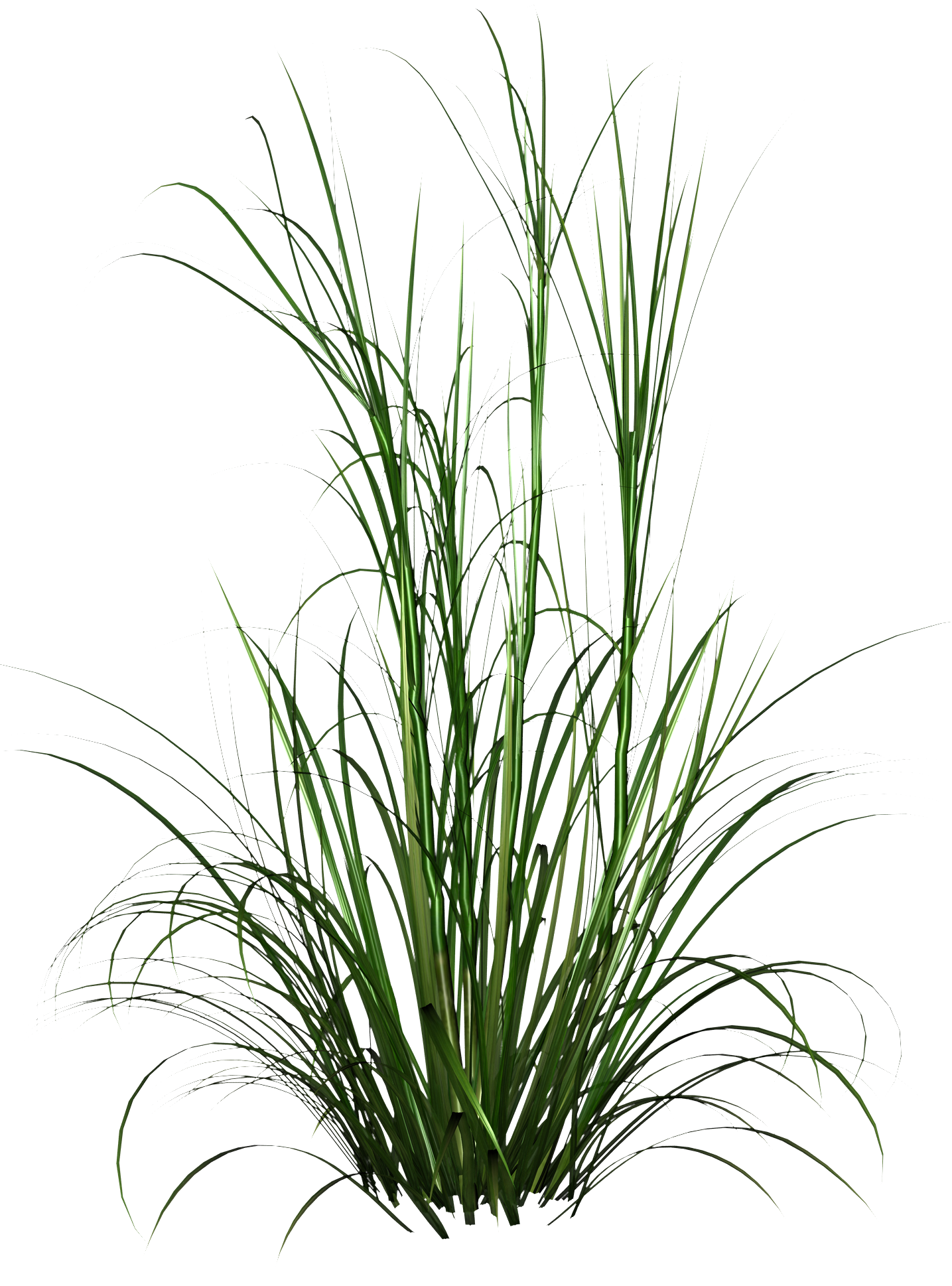 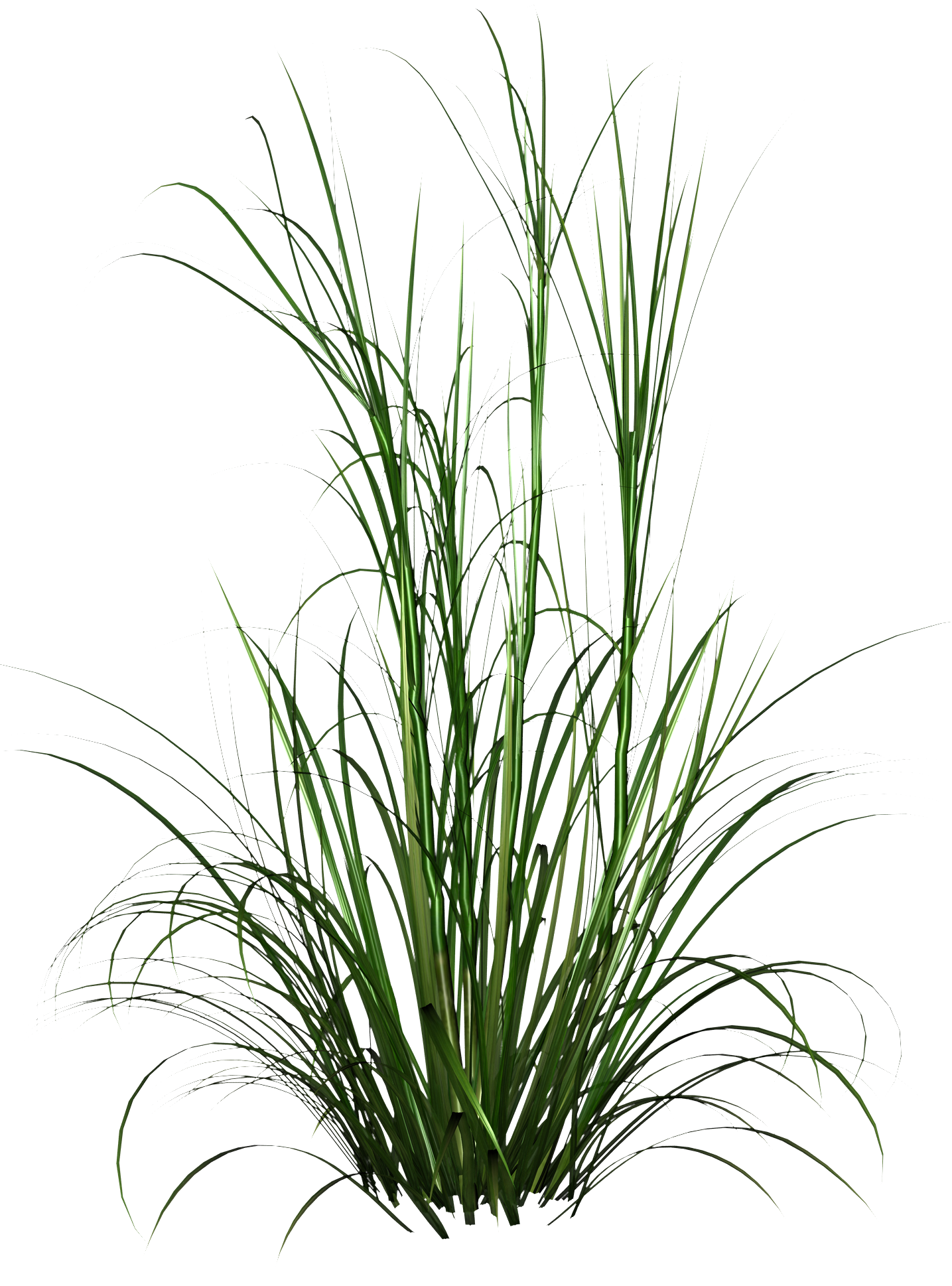 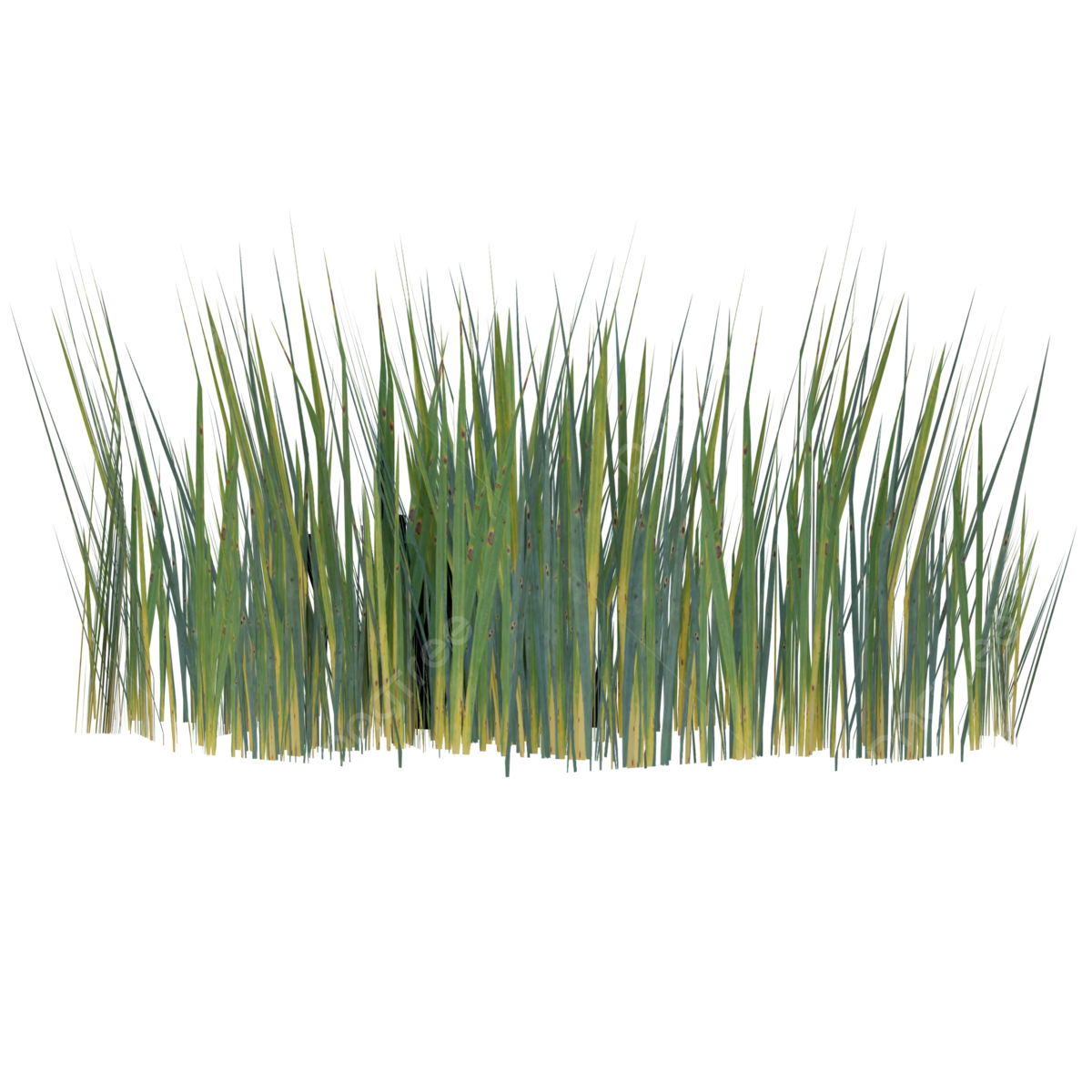 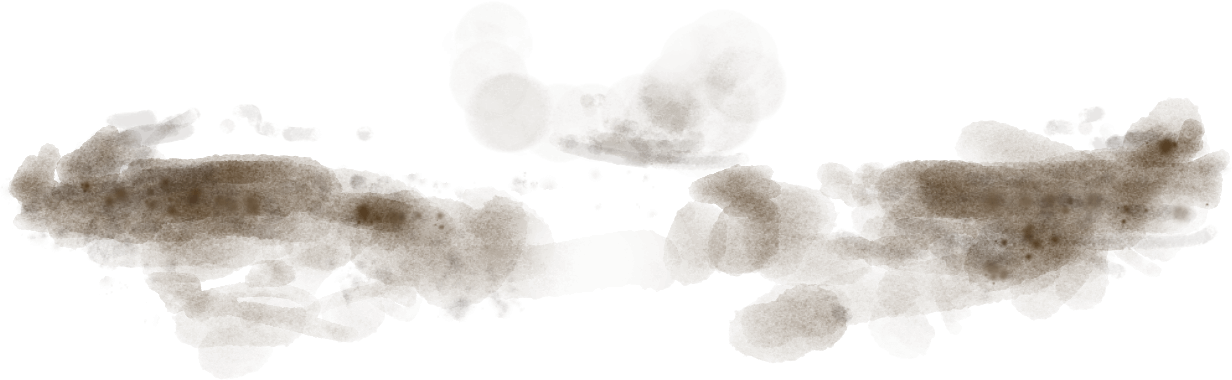 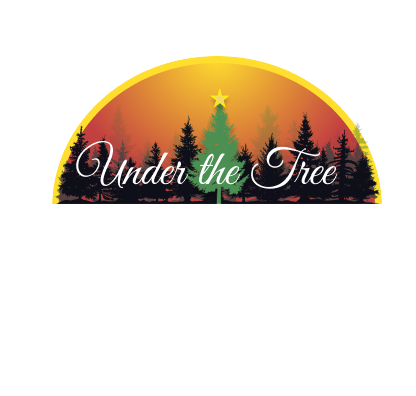 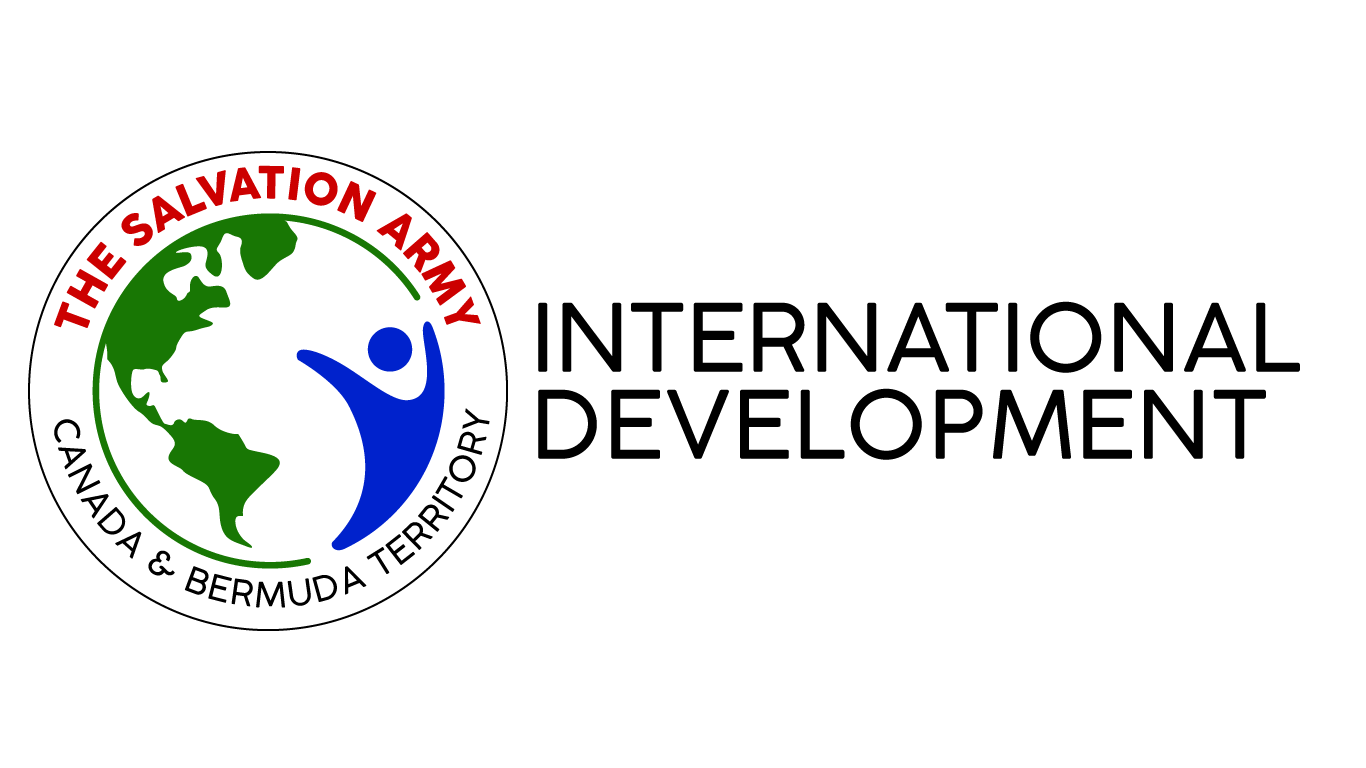 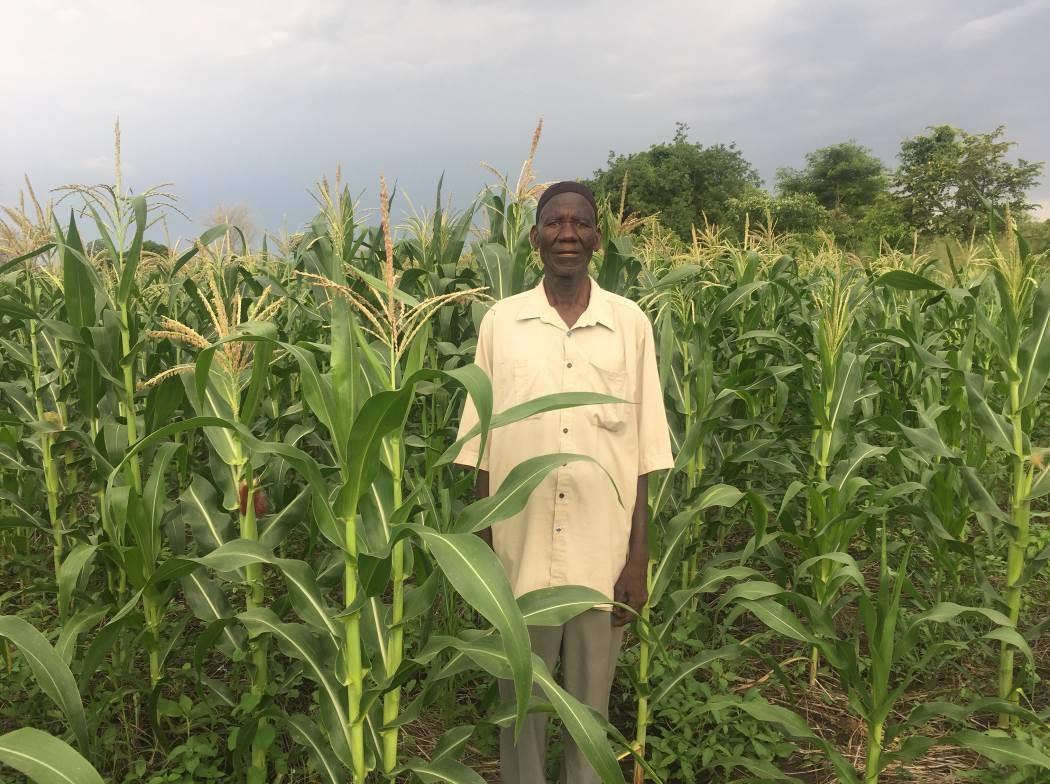 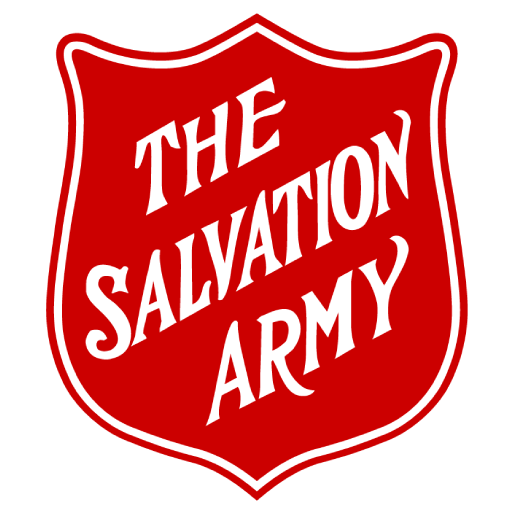 Tools
$50
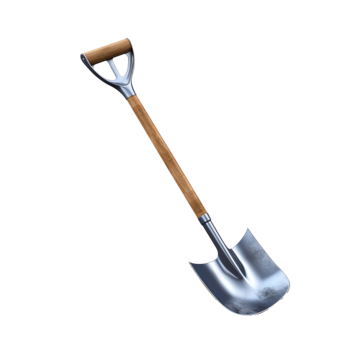 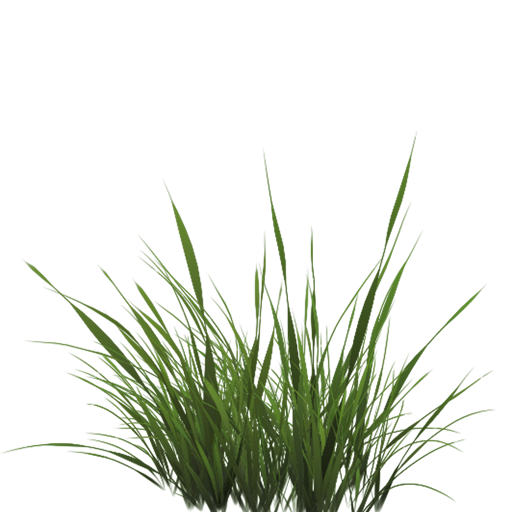 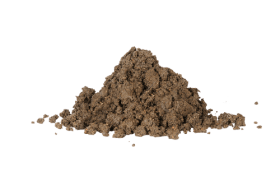 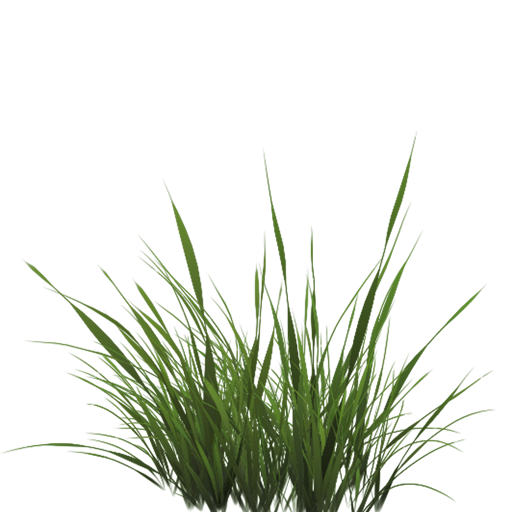 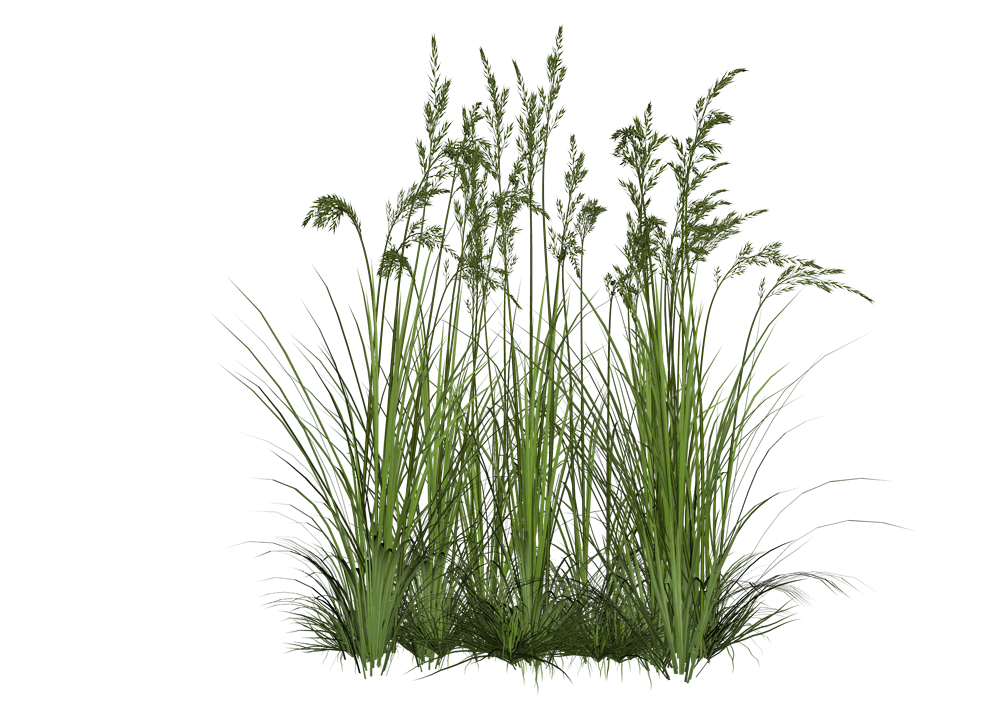 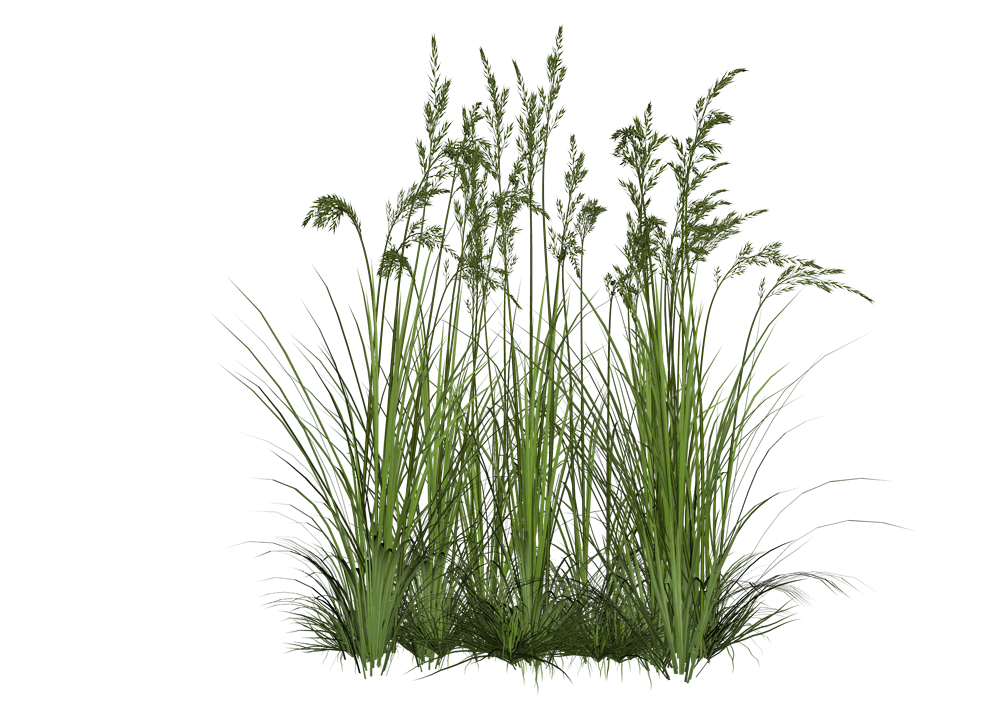 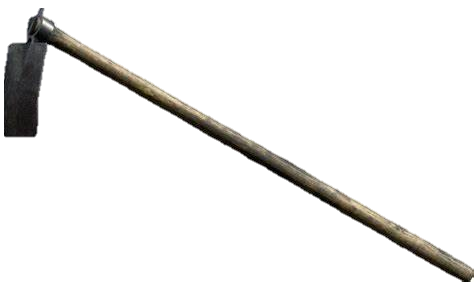 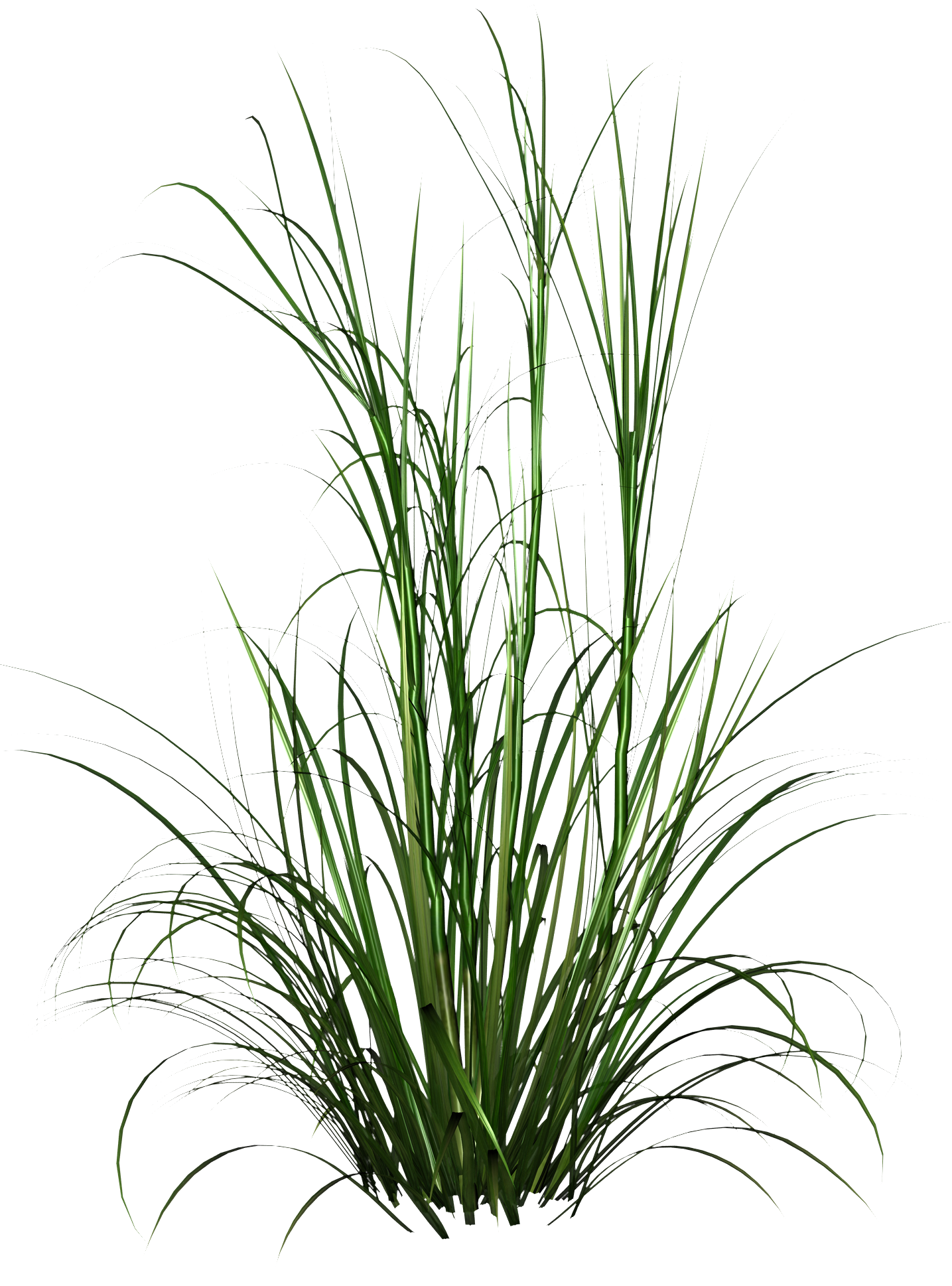 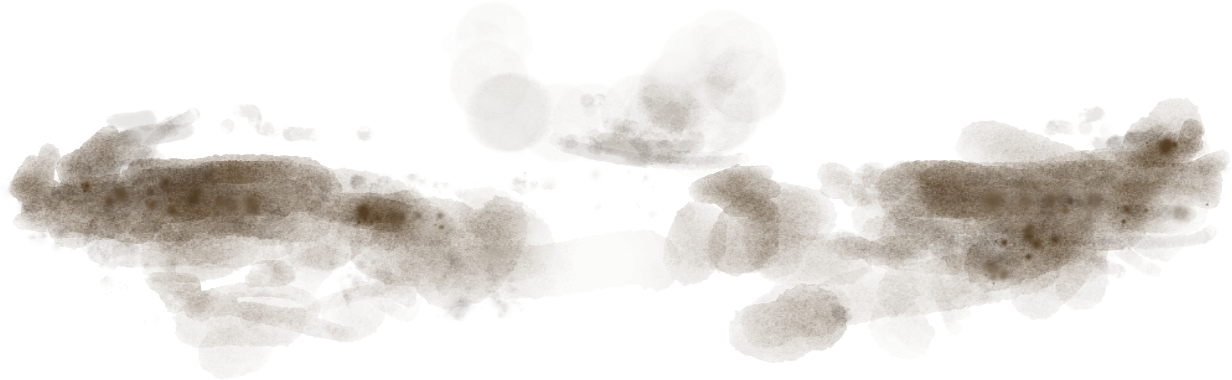 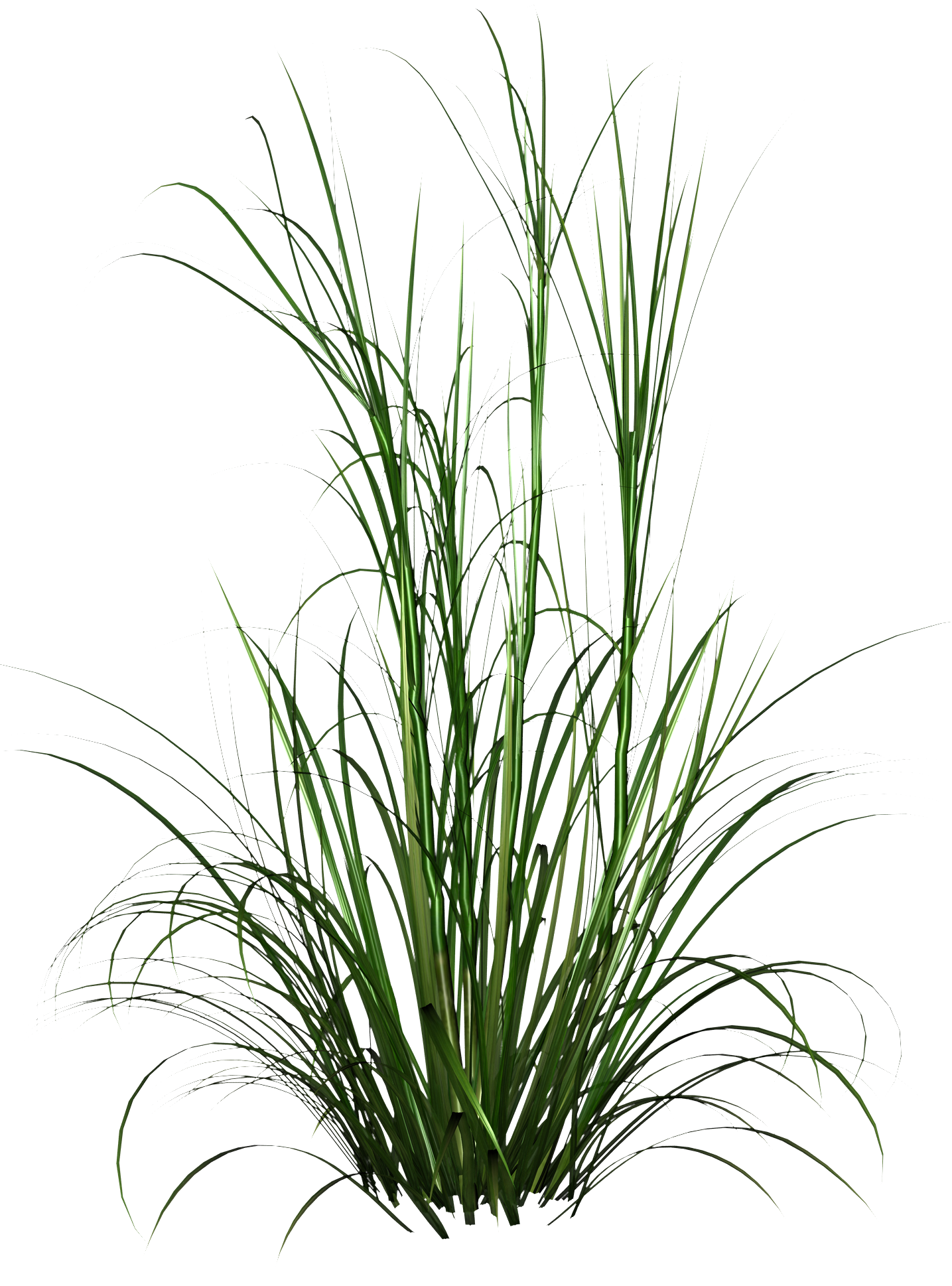 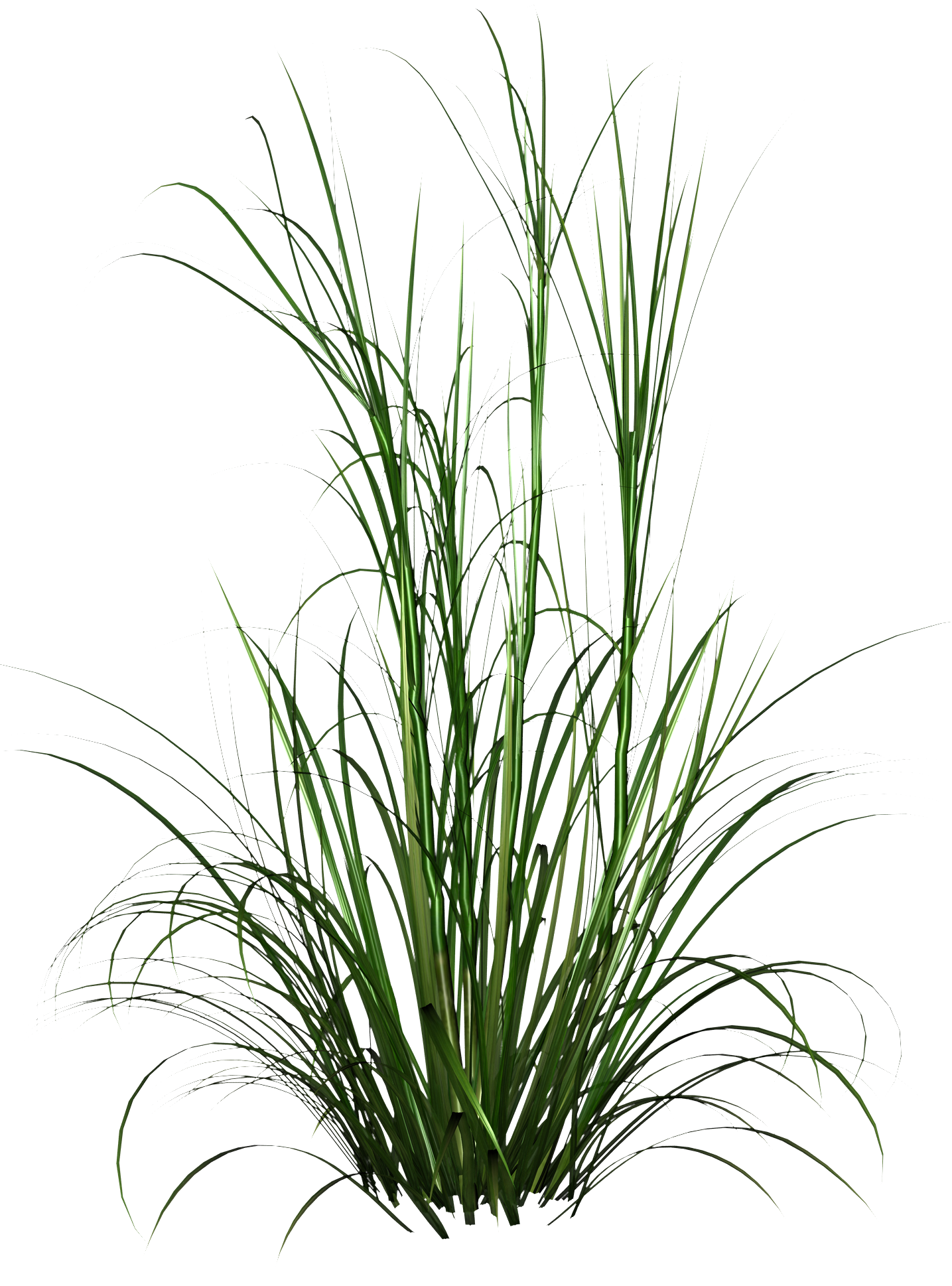 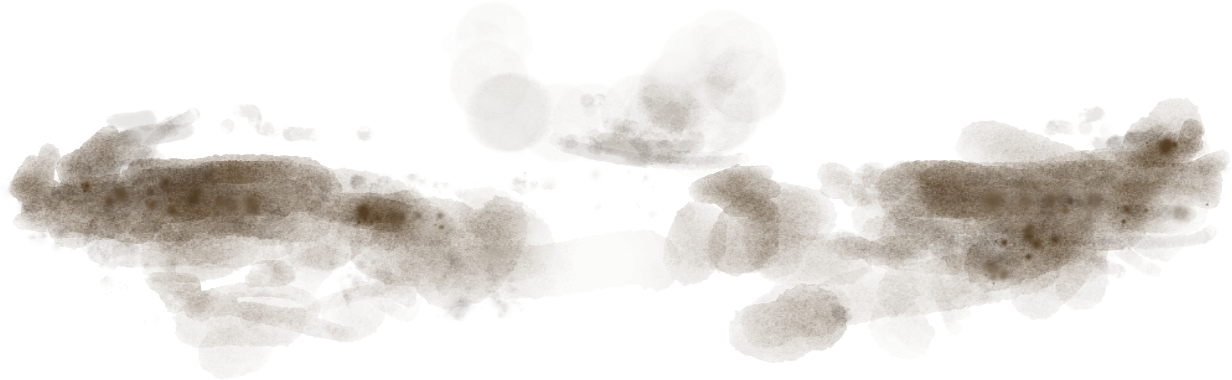 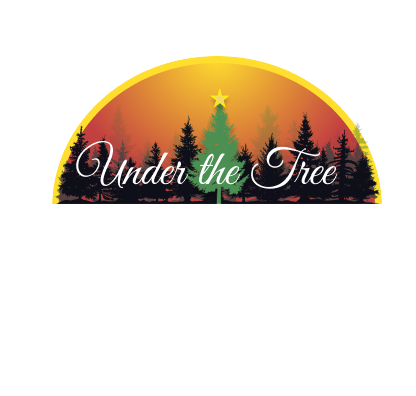 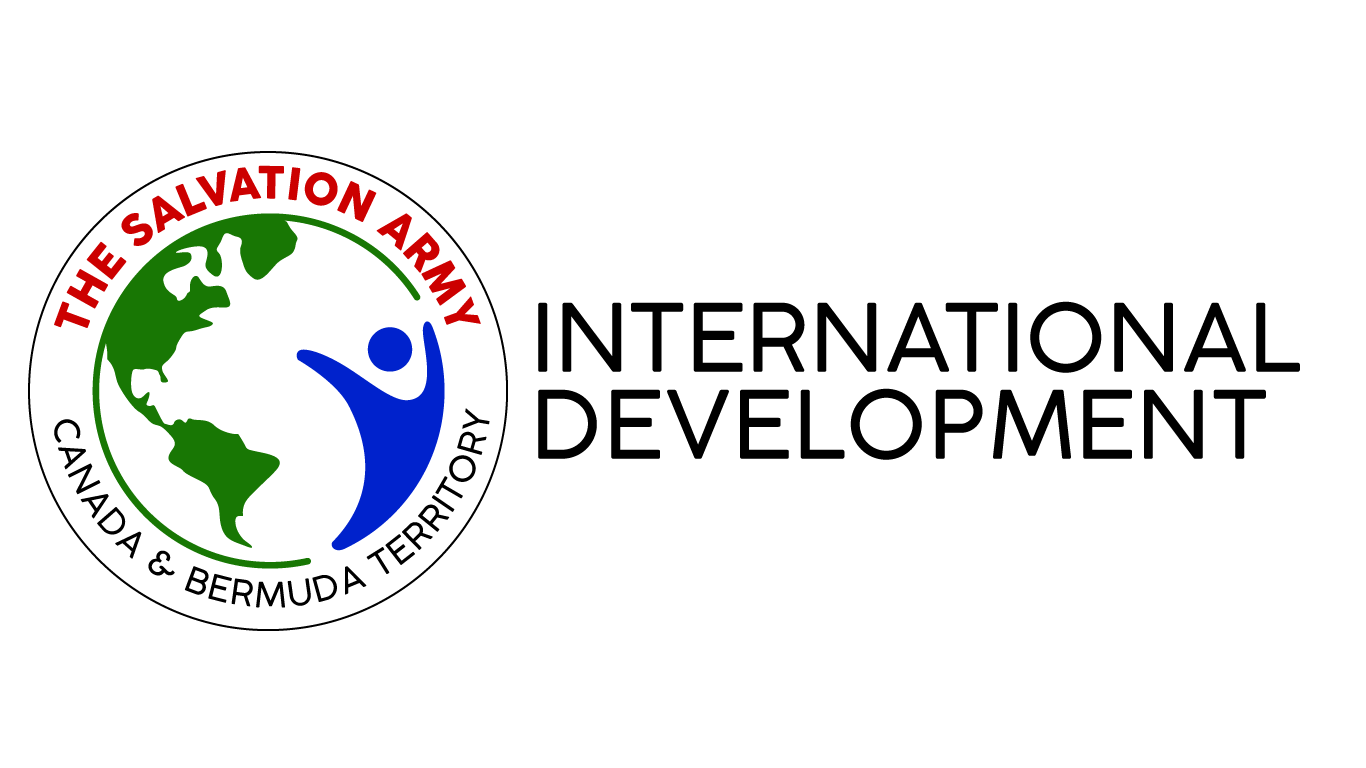 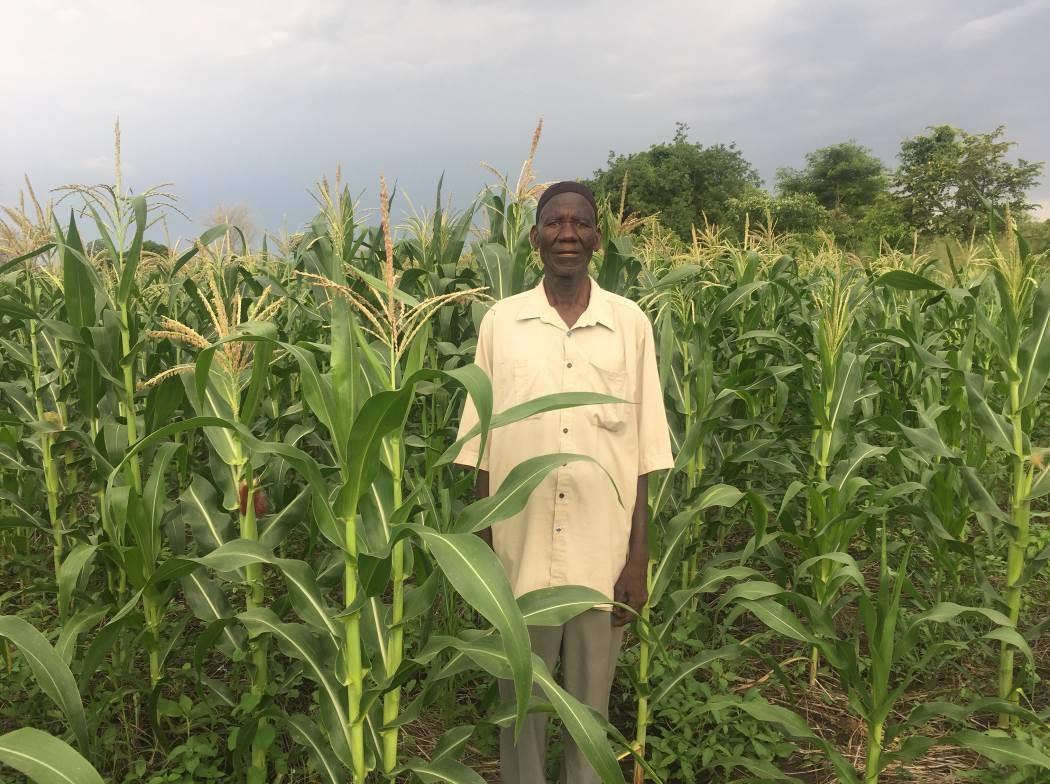 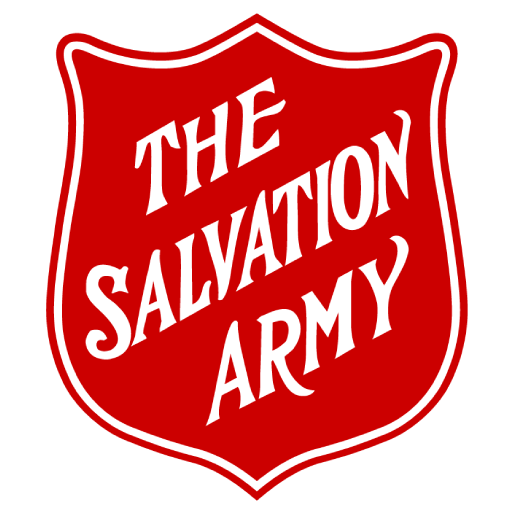 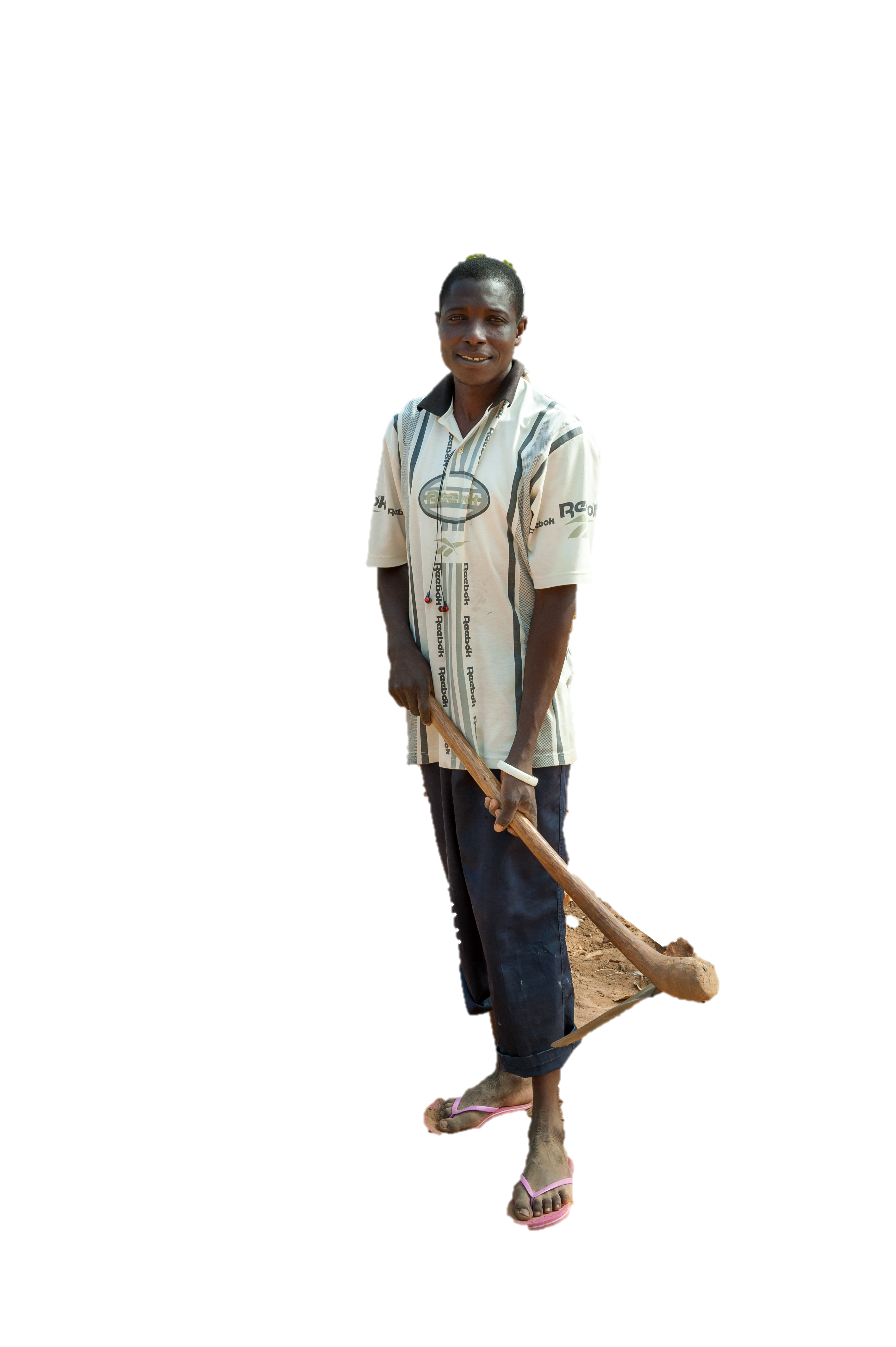 Farmer Training
$100
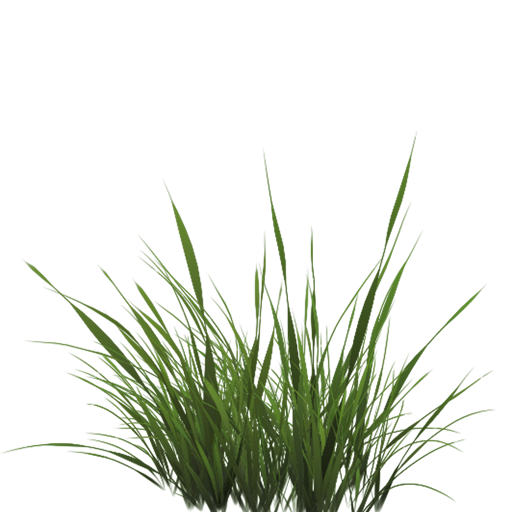 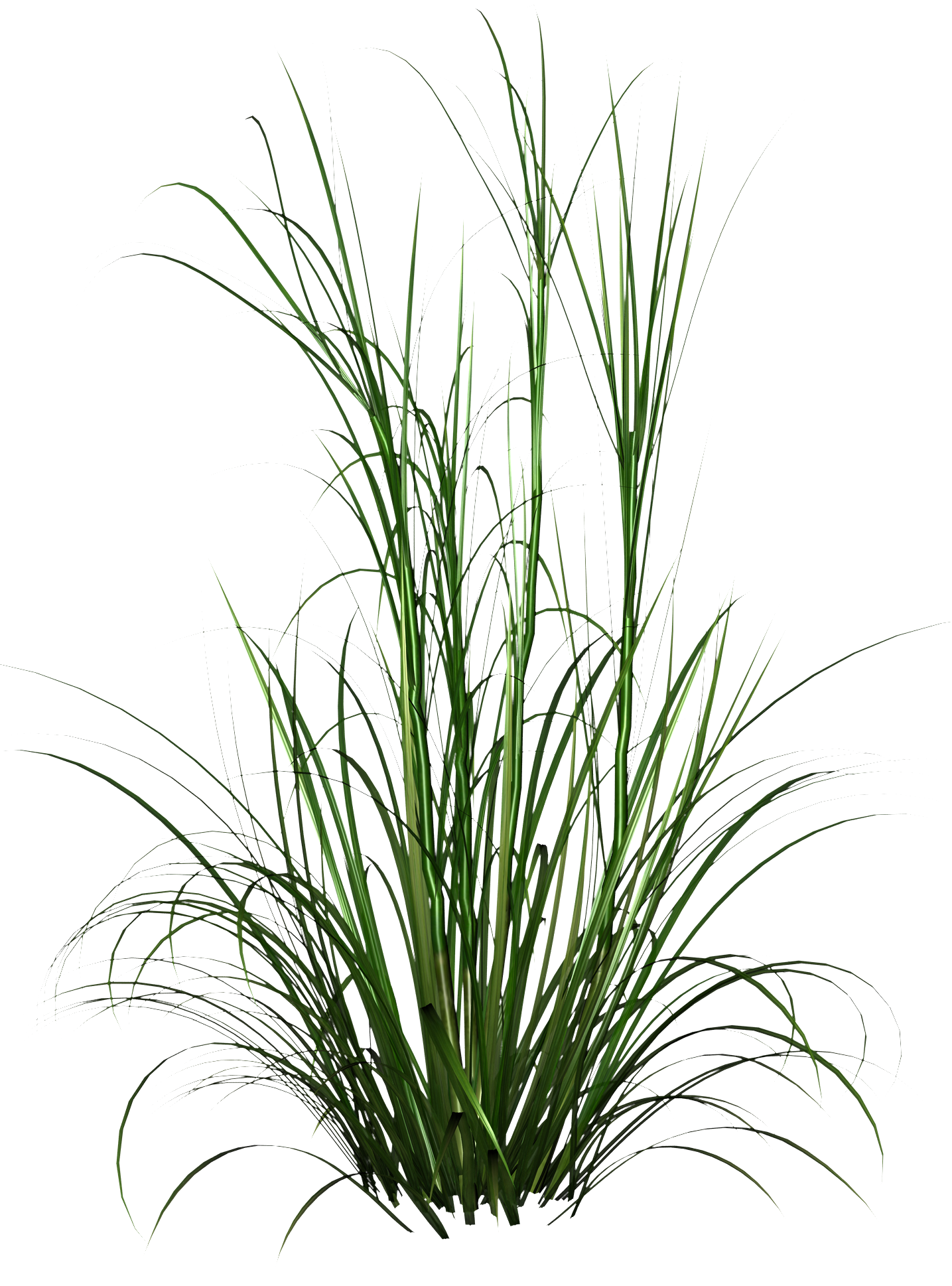 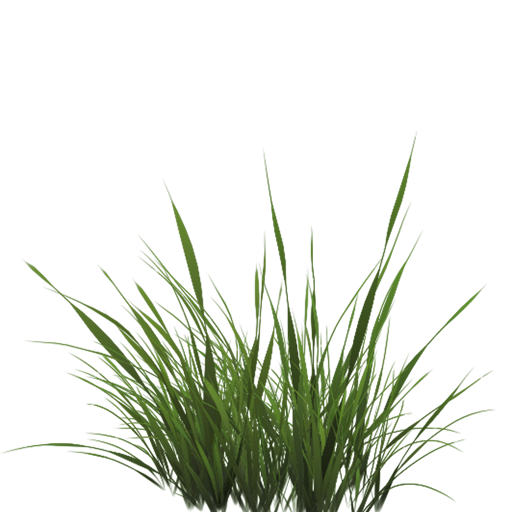 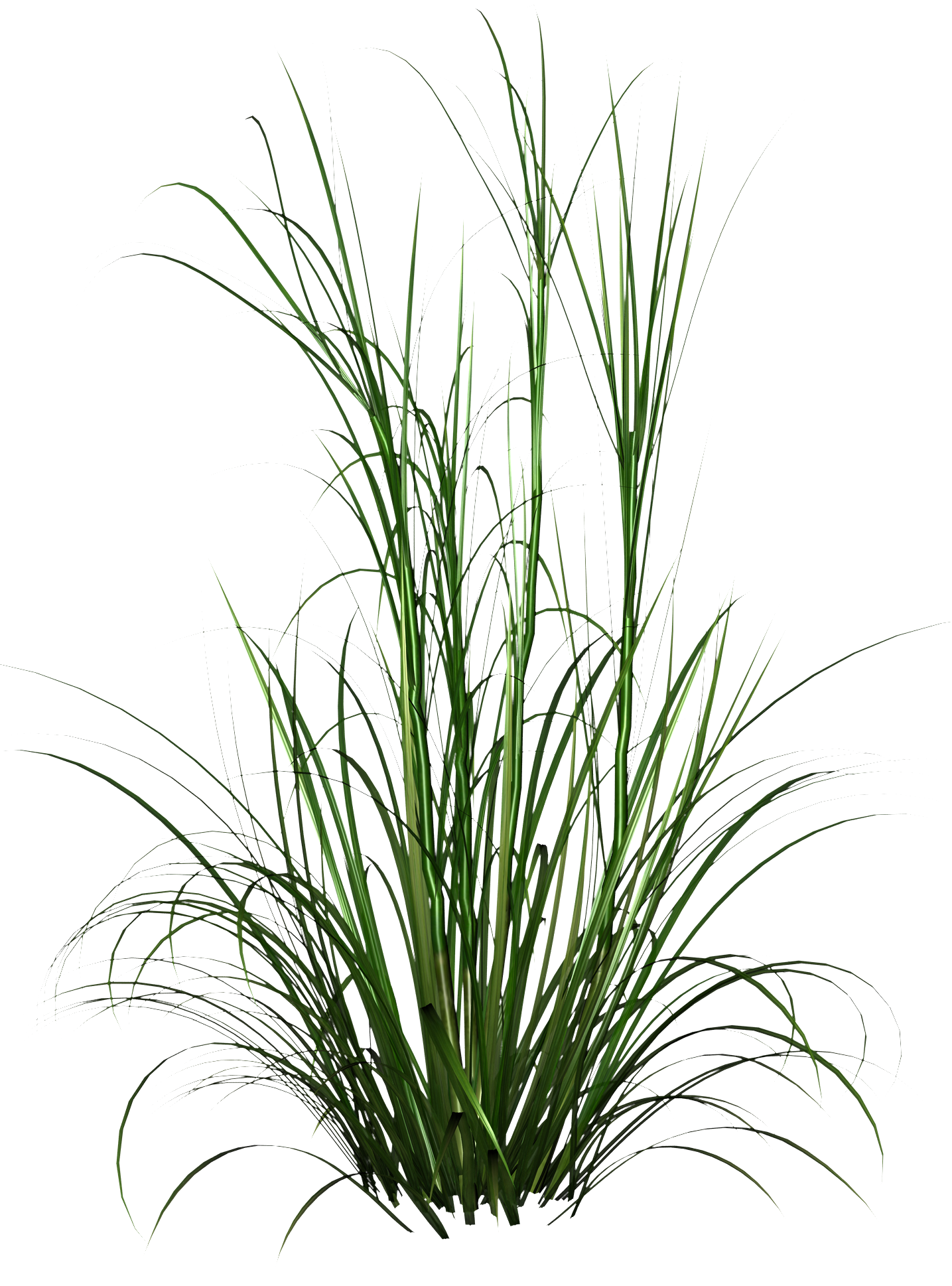 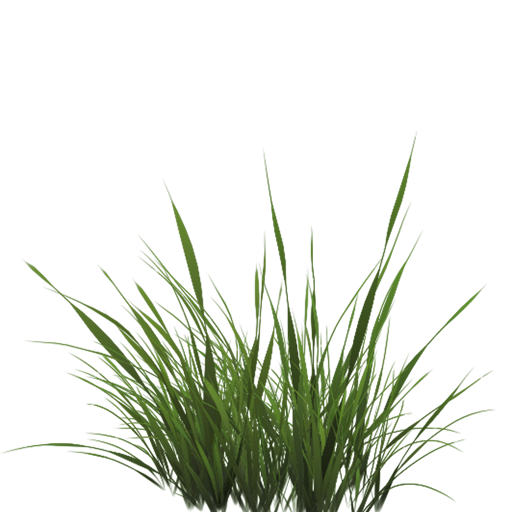 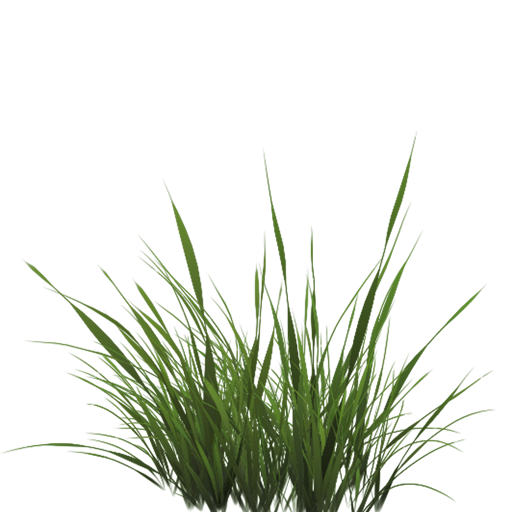 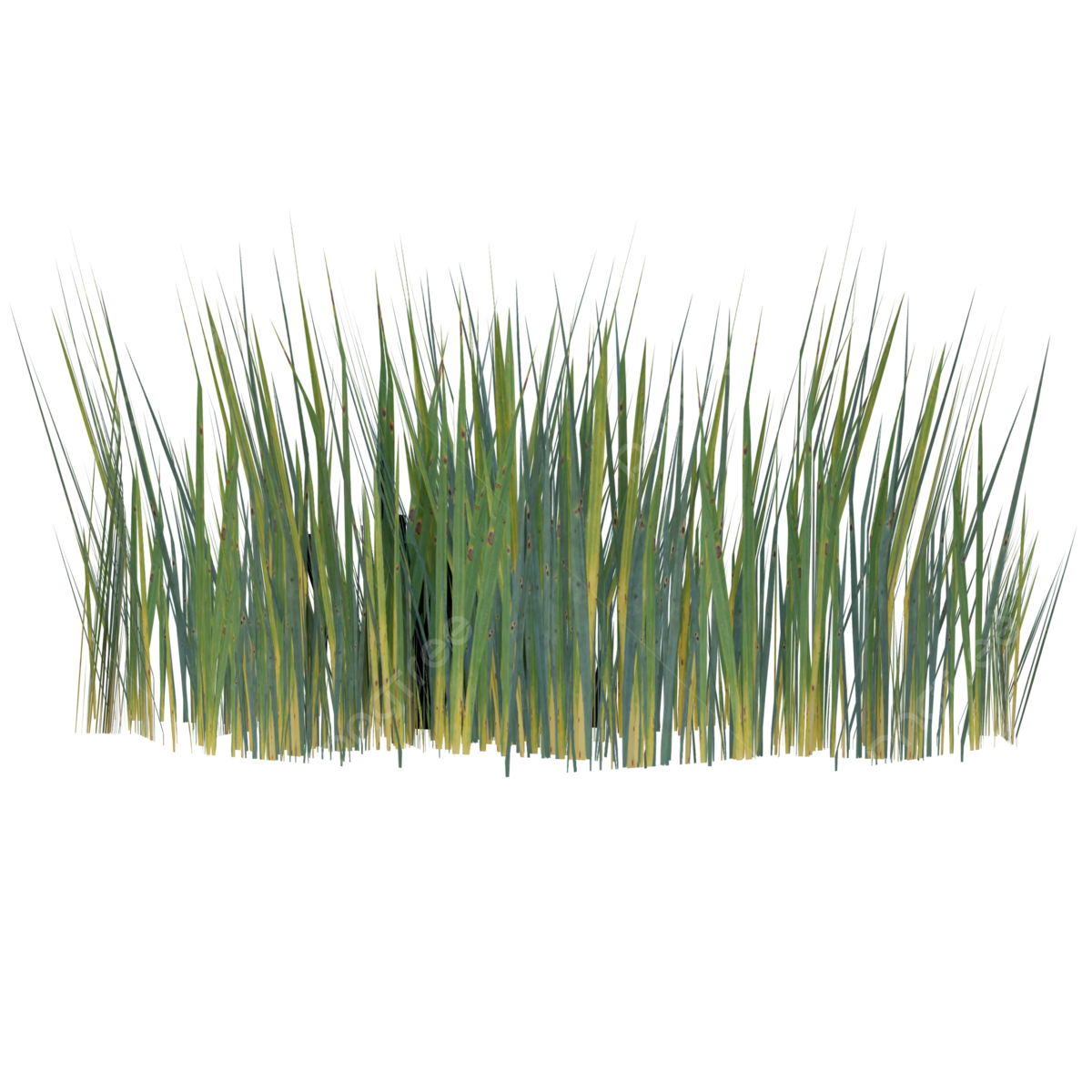 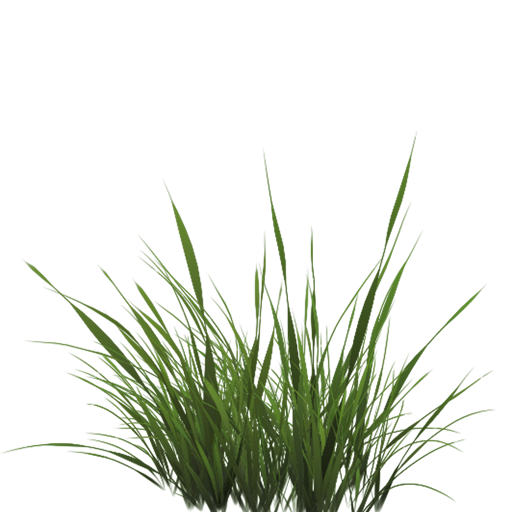 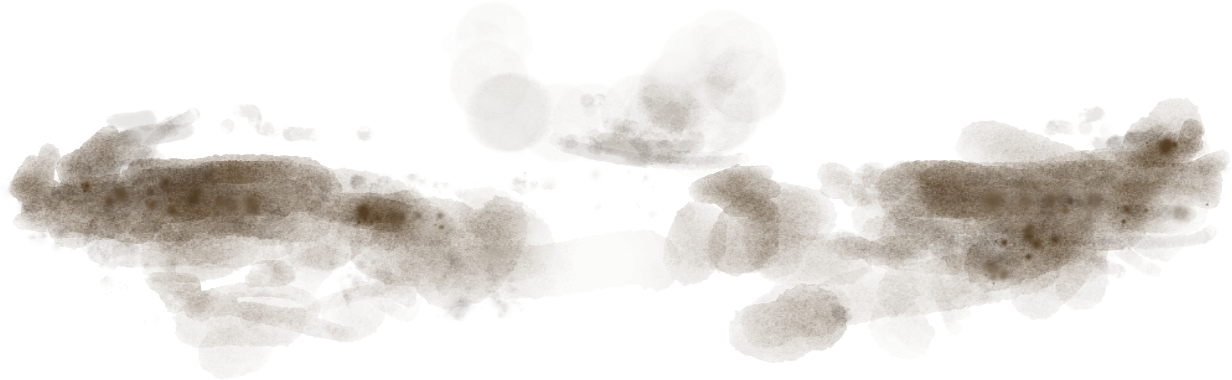 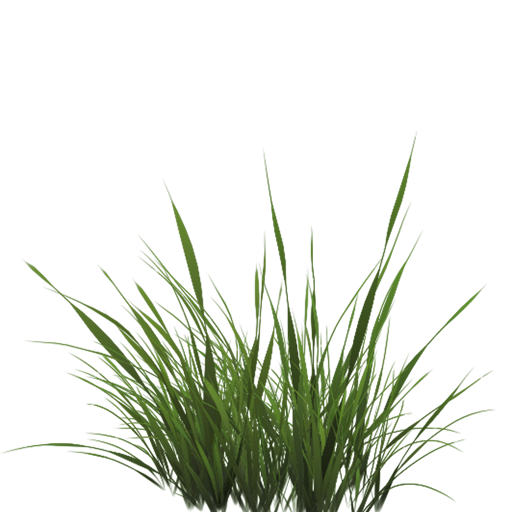 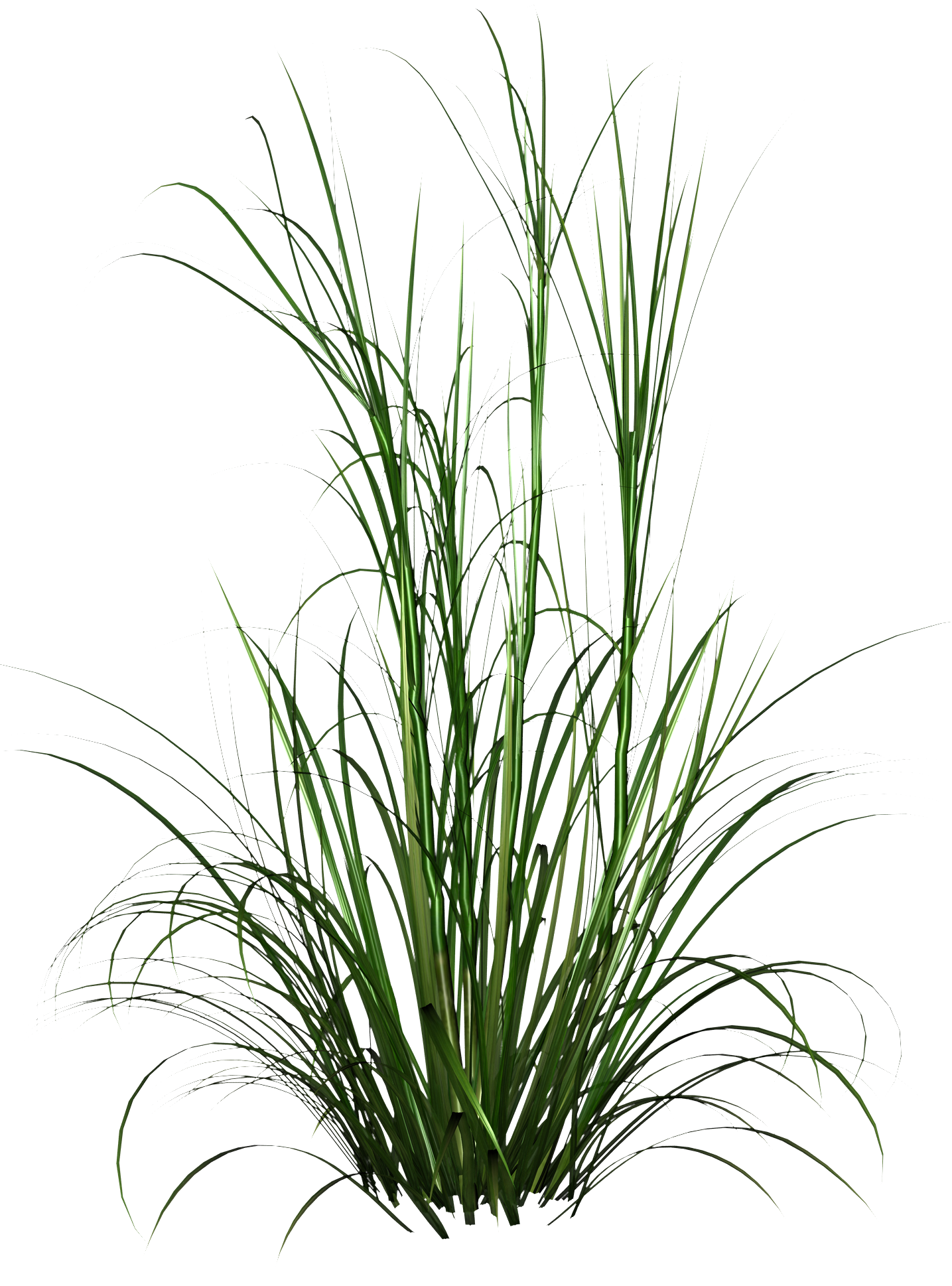 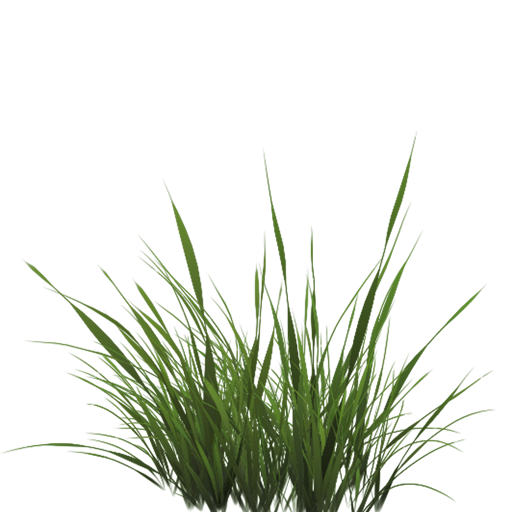 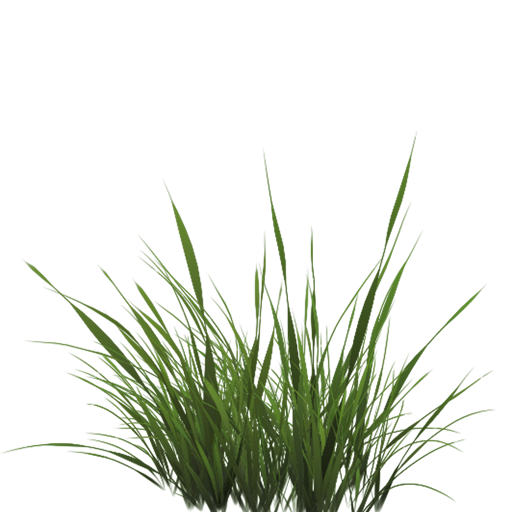 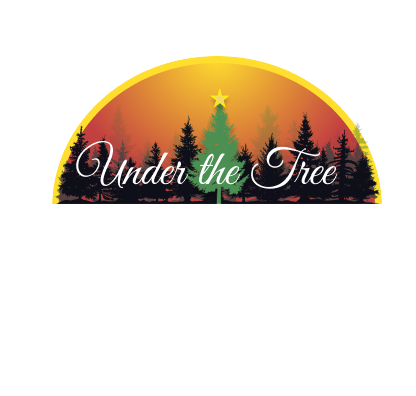 THANK YOU FOR HELPING
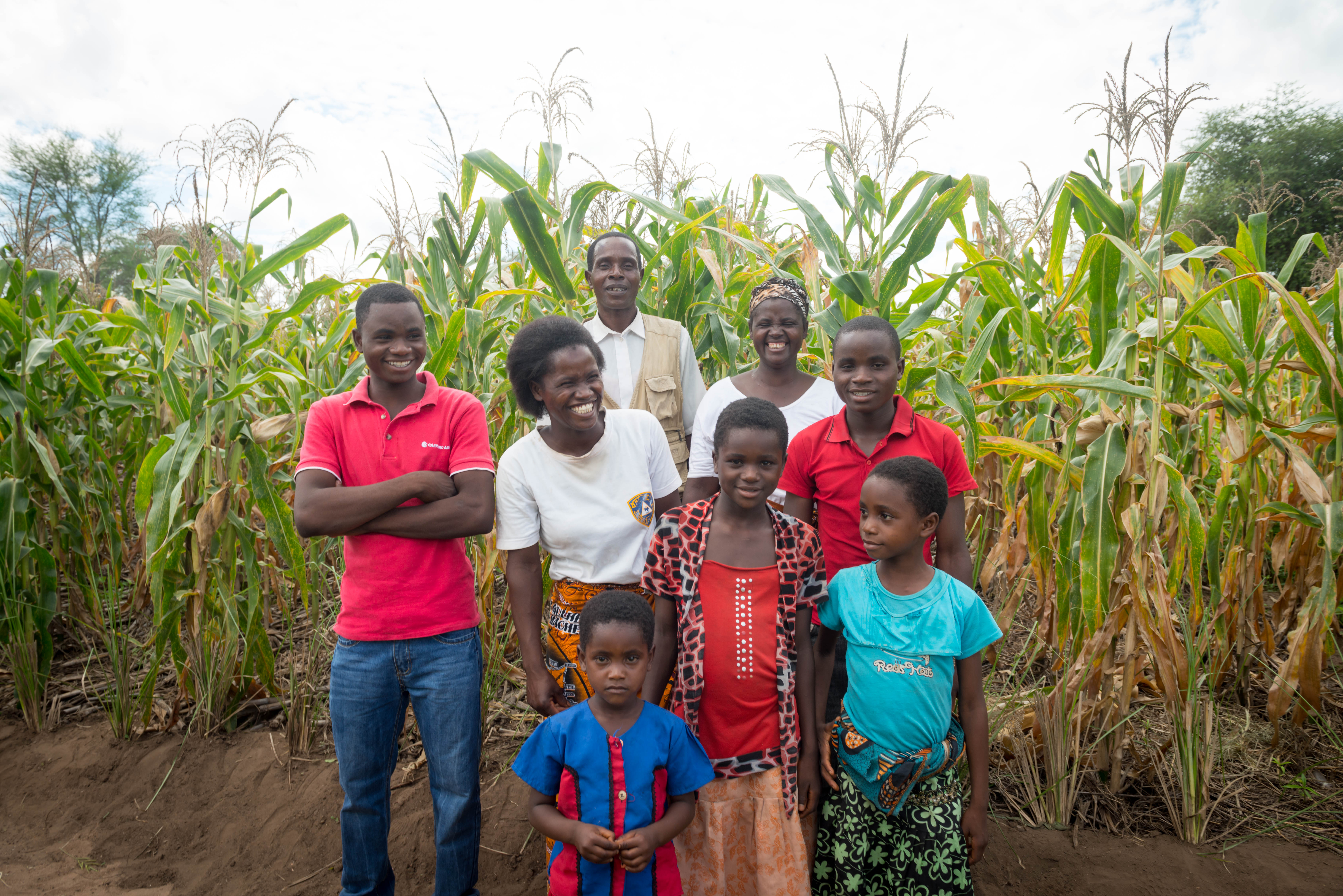 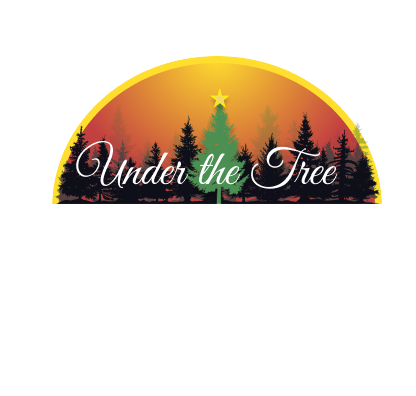 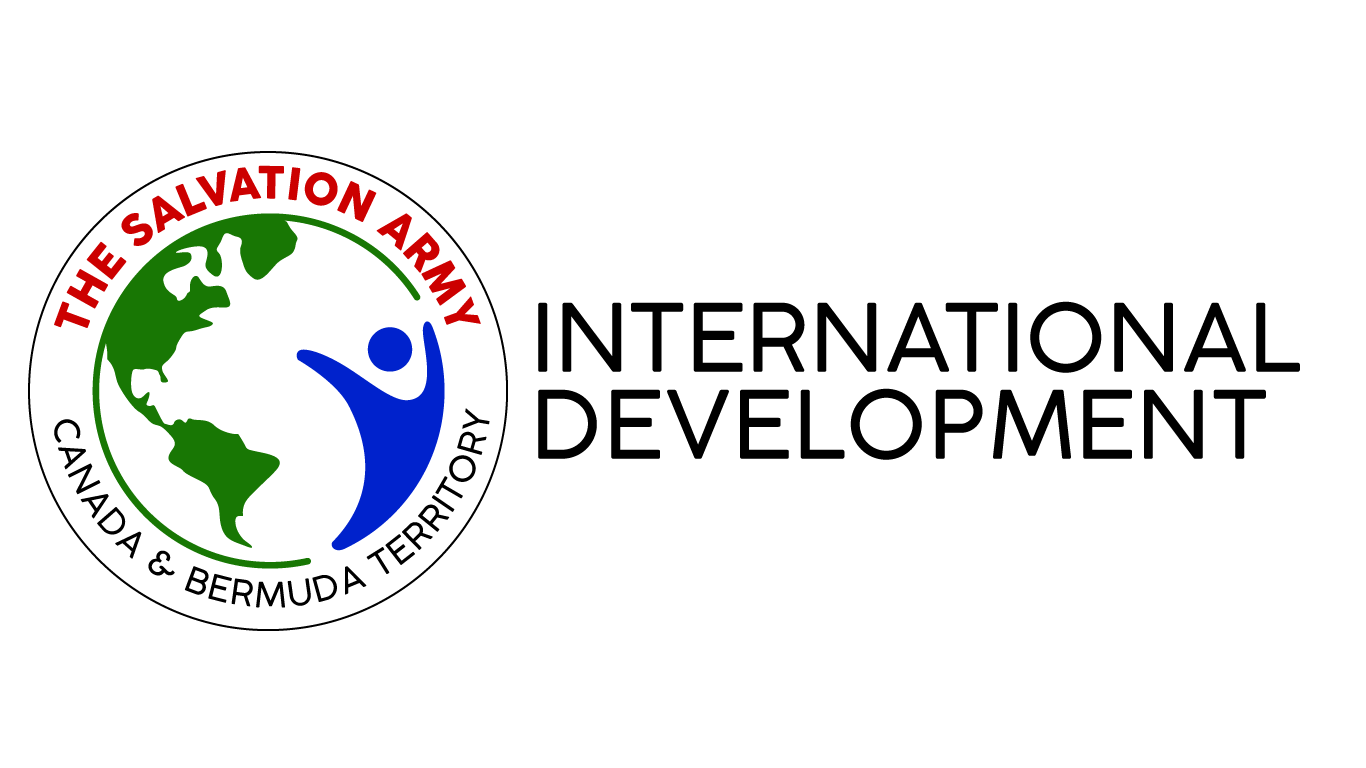 BUILD A FARM IN MALAWI!
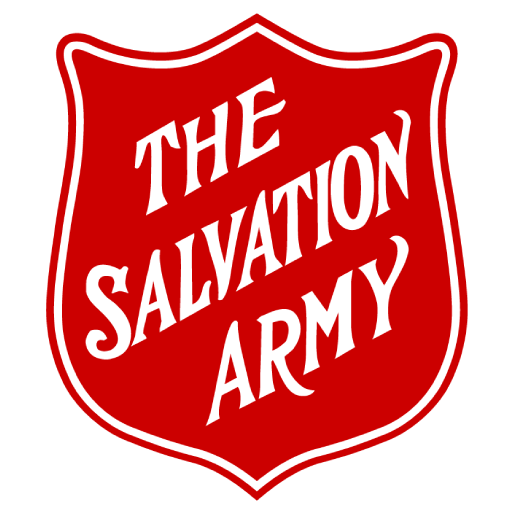